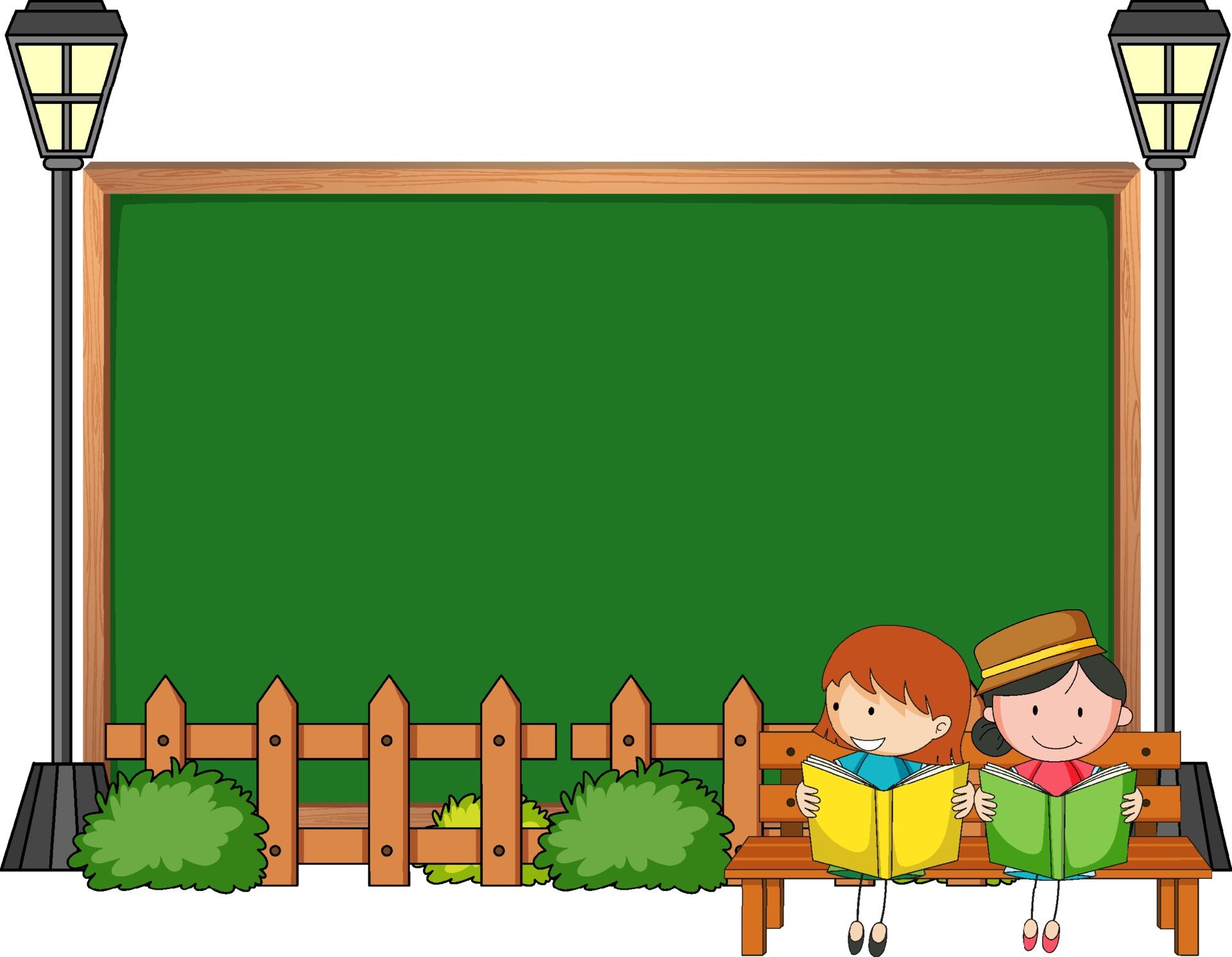 FUN KIDS ENGLISH CENTRE
ENGLISH GRADE 3
WARM - UP
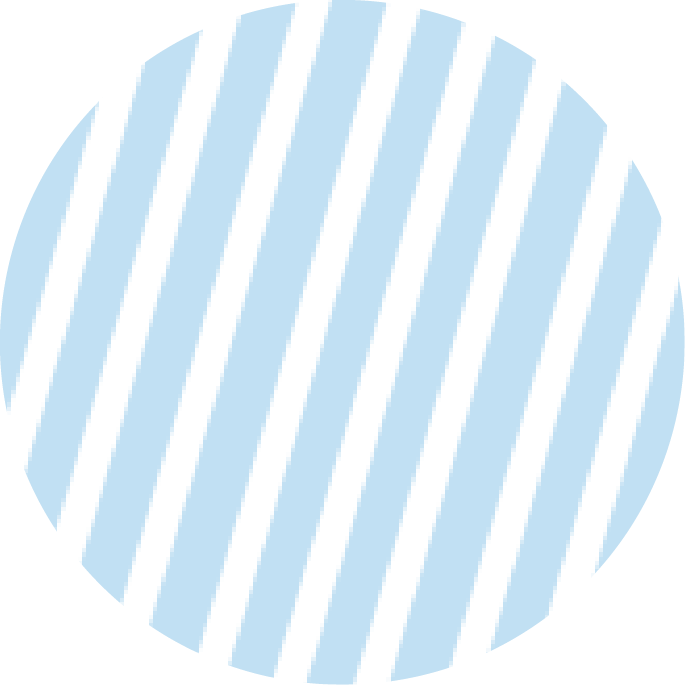 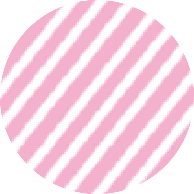 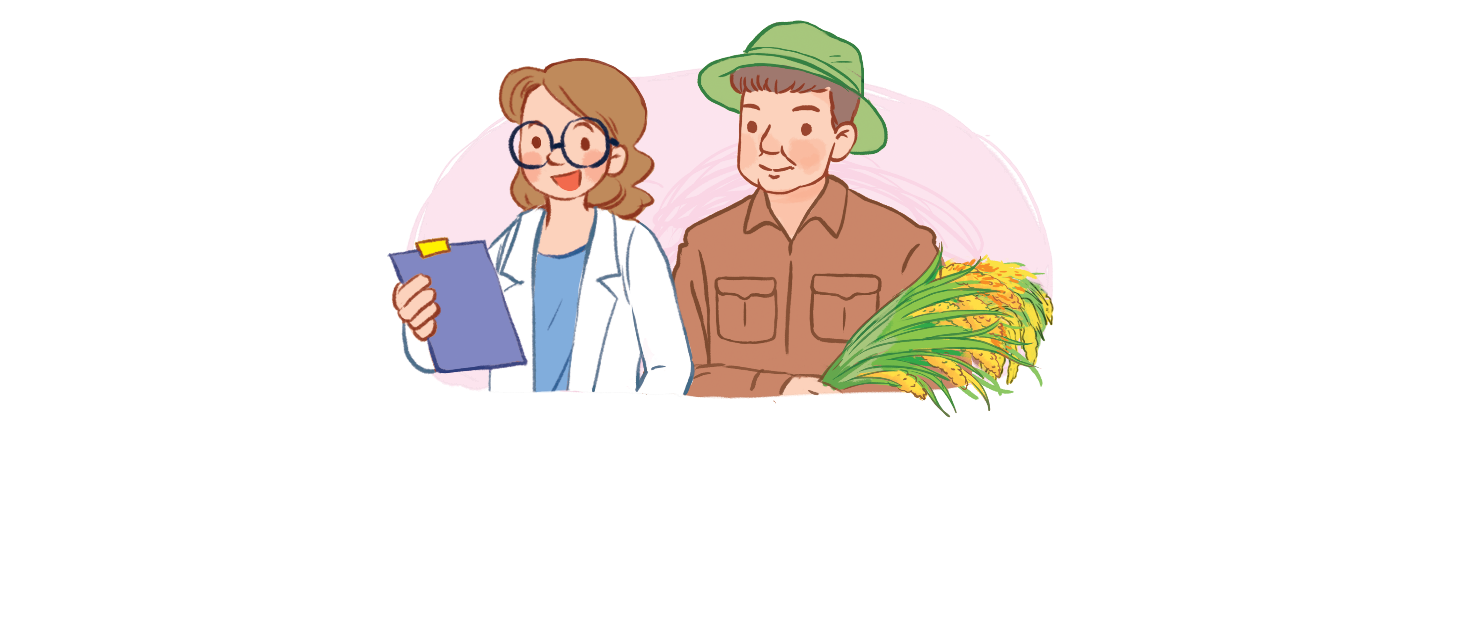 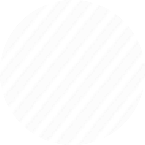 Unit 12
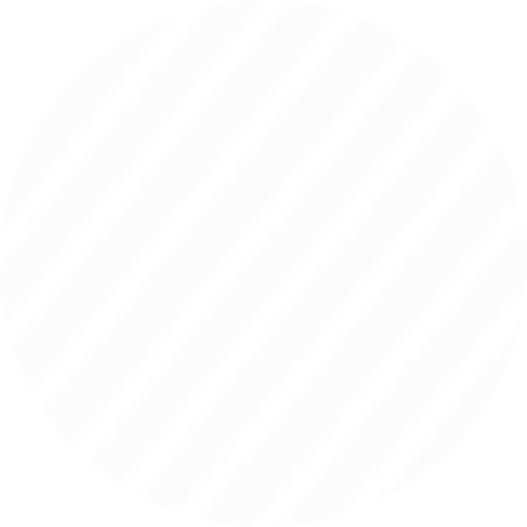 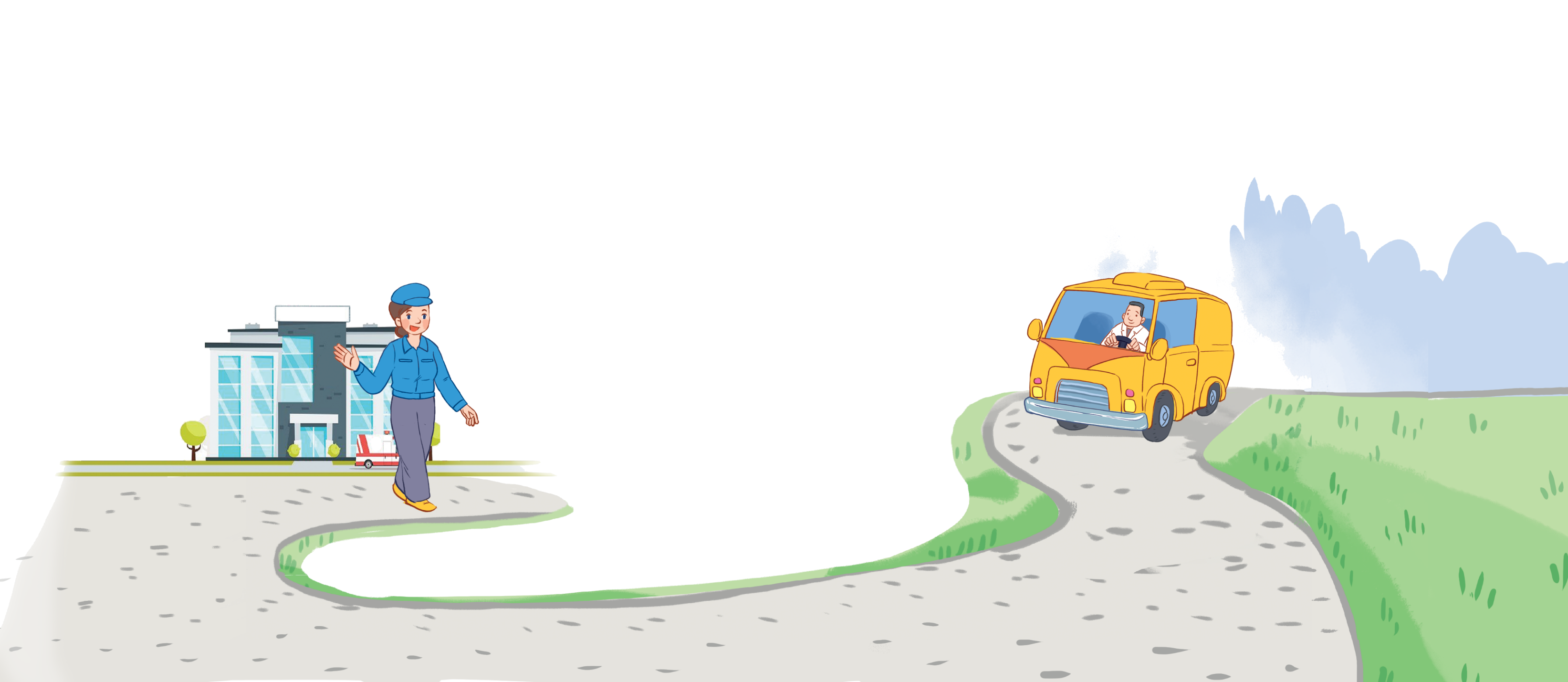 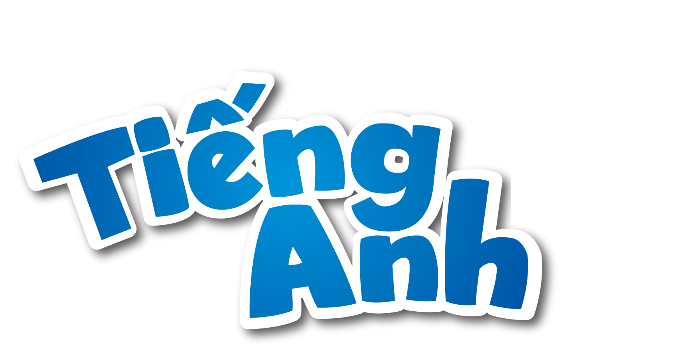 Jobs
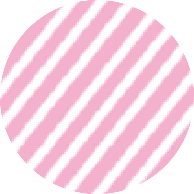 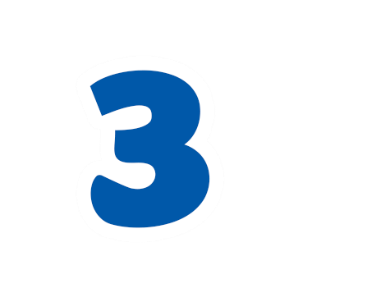 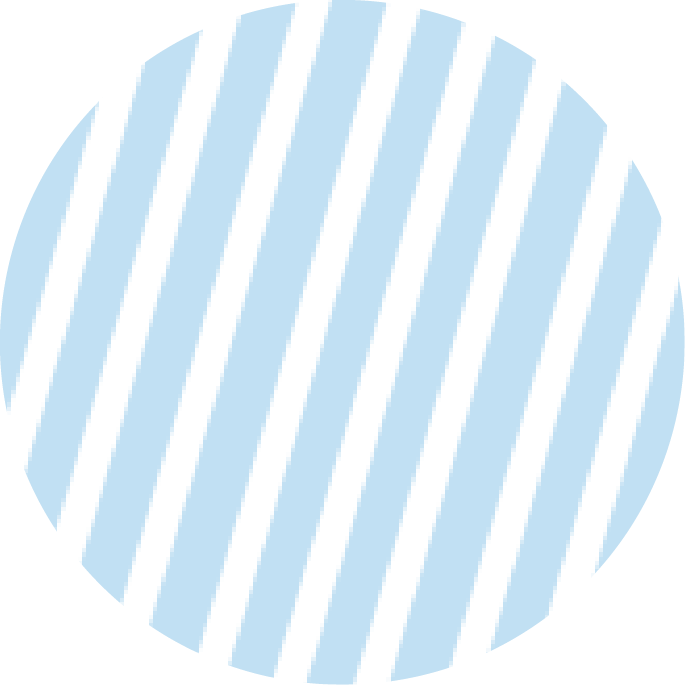 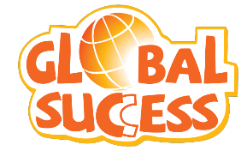 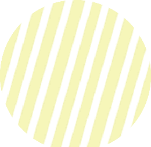 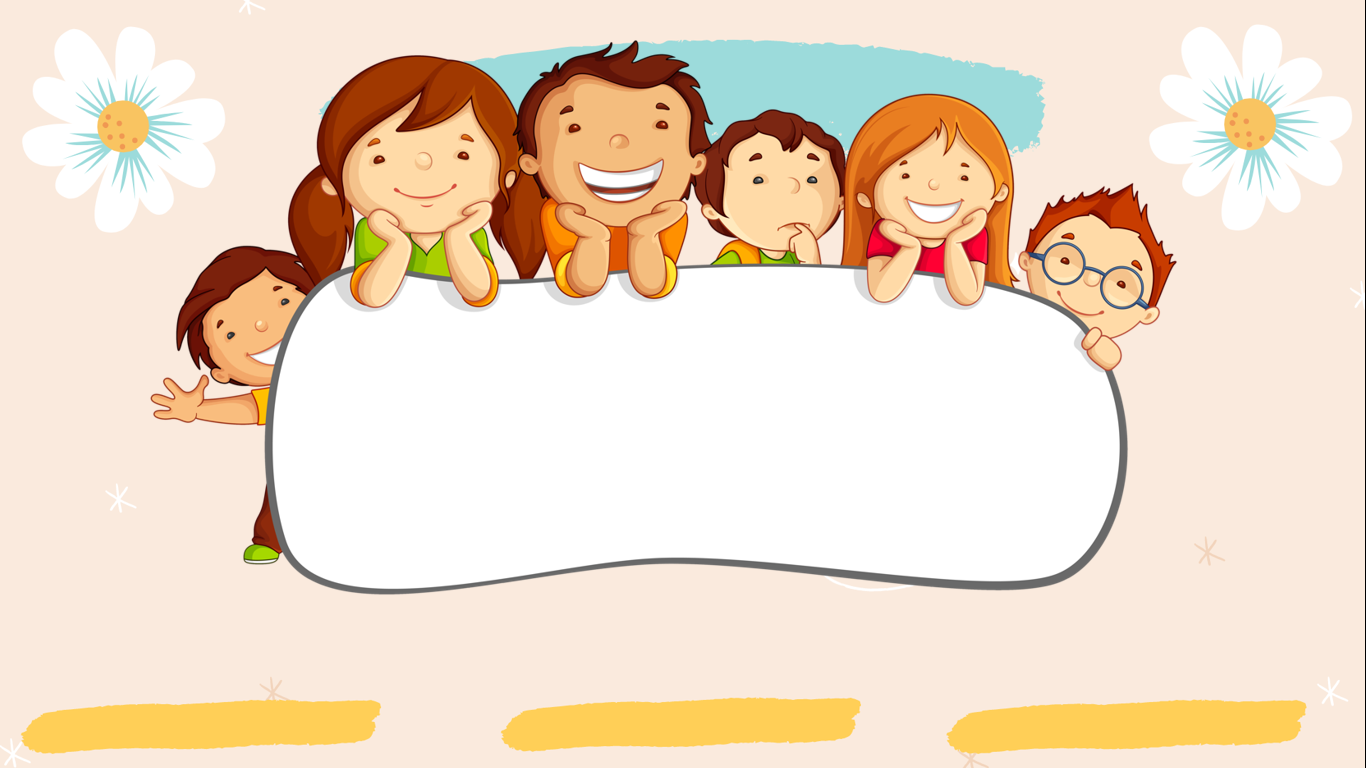 Part 1: Review
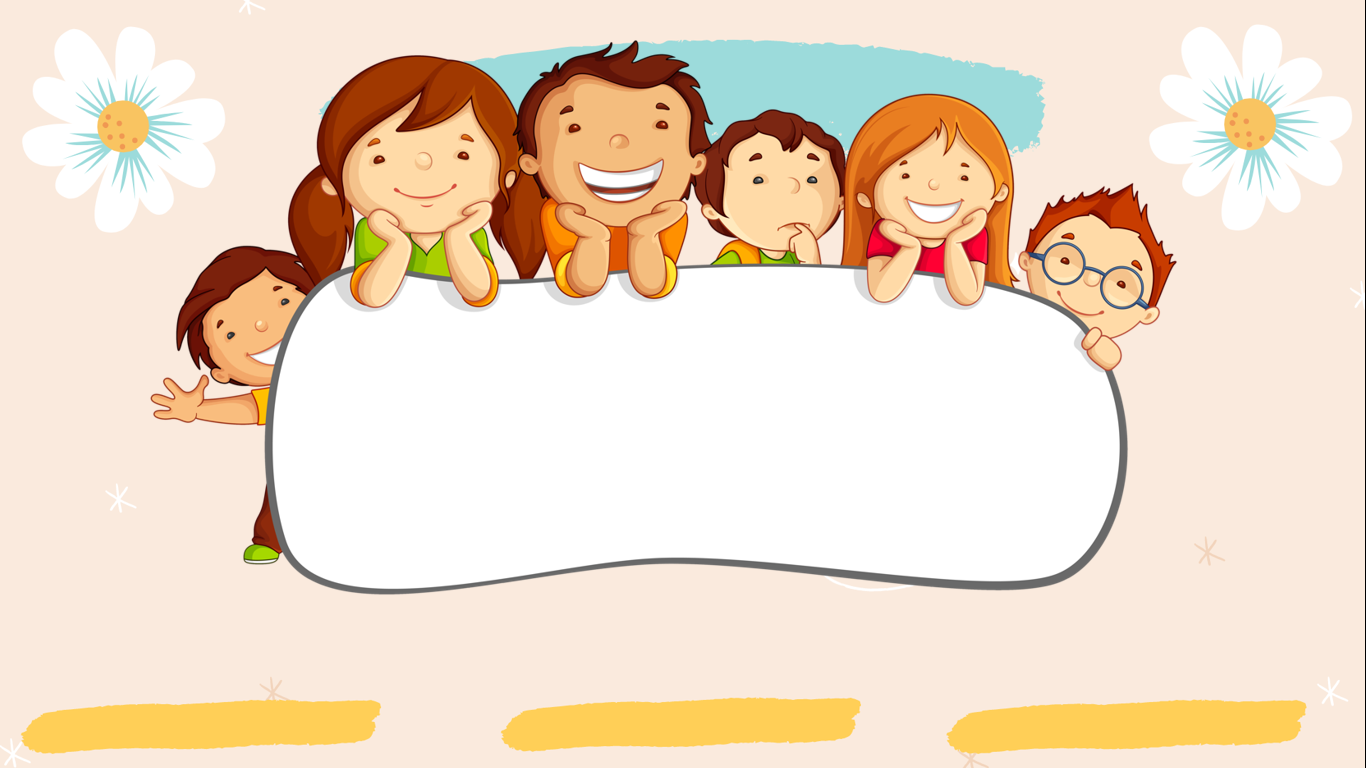 VOCABULARY
MsPham-0936082789
Vocabulary
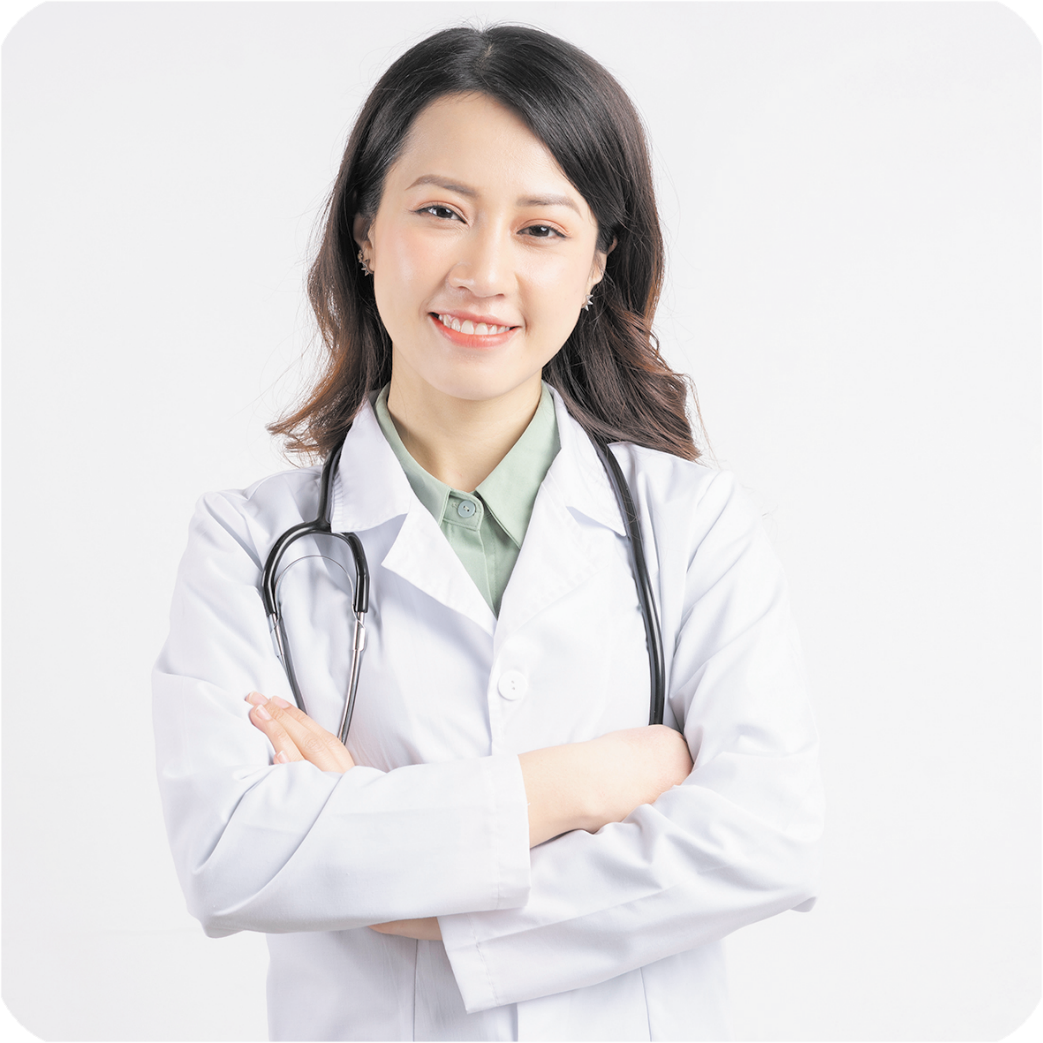 MsPham-0936082789
MsPham-0936082789
a doctor
bác sĩ
MsPham-0936082789
MsPham-0936082789
Vocabulary
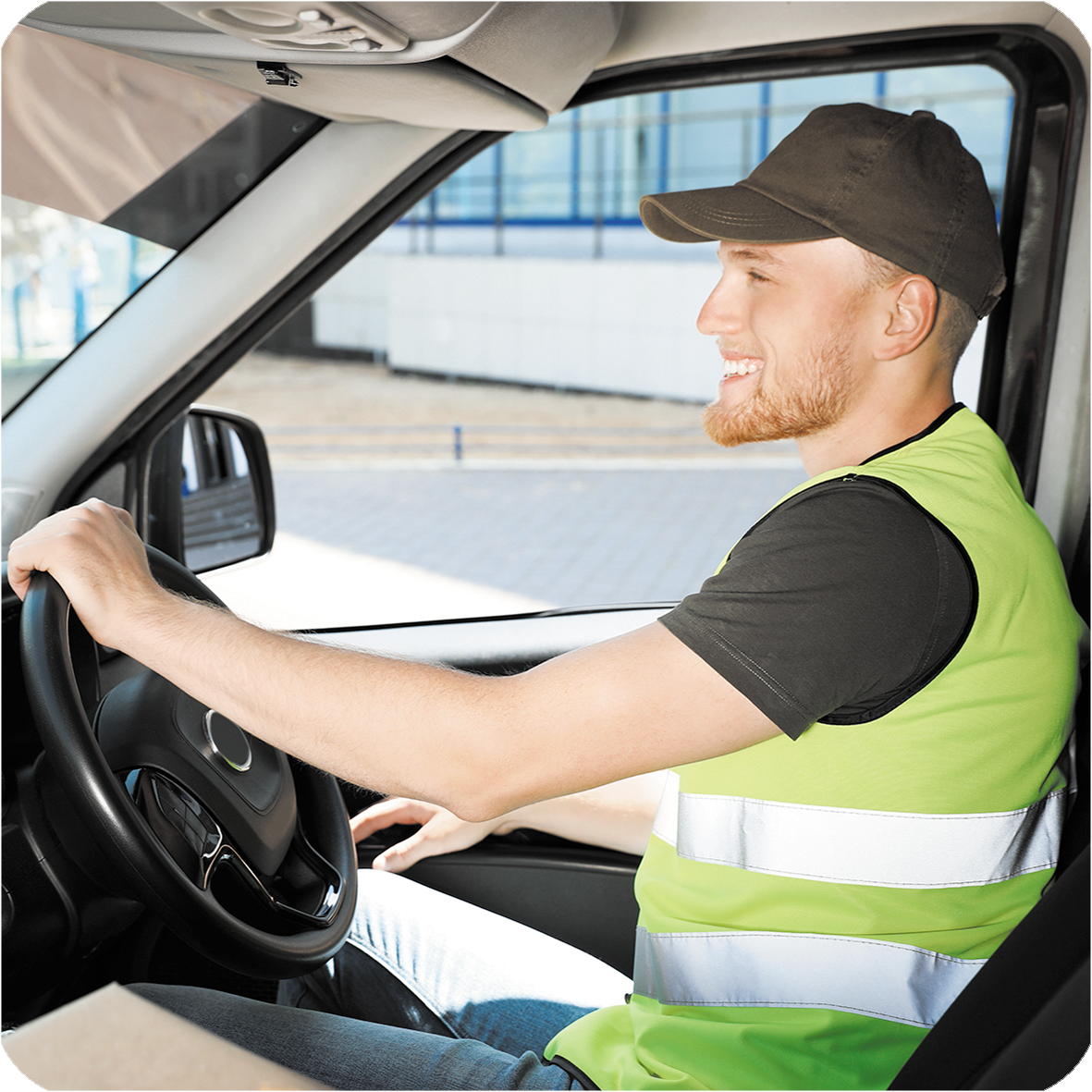 MsPham-0936082789
MsPham-0936082789
a driver
Lái xe
MsPham-0936082789
MsPham-0936082789
Vocabulary
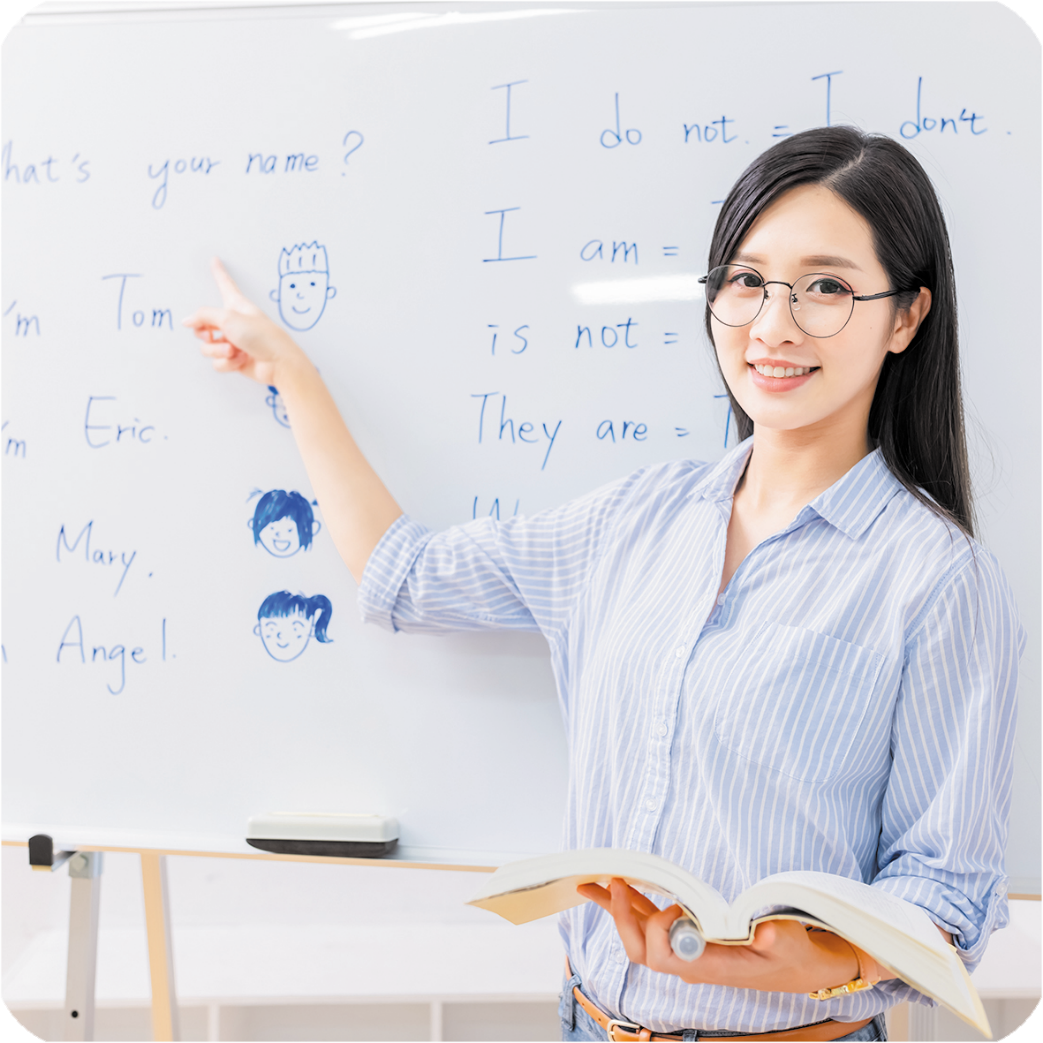 MsPham-0936082789
MsPham-0936082789
a teacher
Thầy giáo, cô giáo
MsPham-0936082789
MsPham-0936082789
Vocabulary
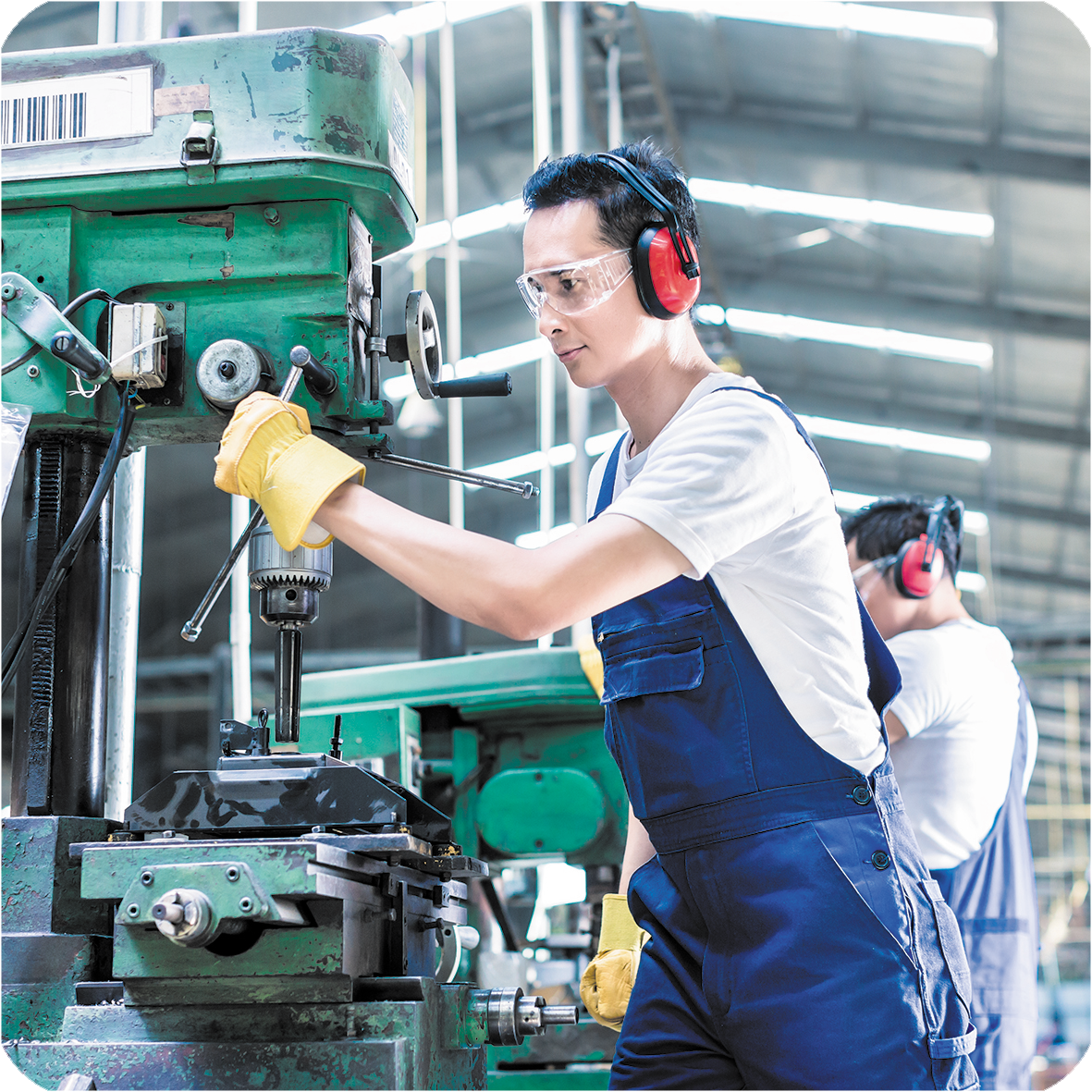 MsPham-0936082789
MsPham-0936082789
a worker
Công nhân
MsPham-0936082789
MsPham-0936082789
Vocabulary
A doctor
: bác sĩ
A driver
MsPham-0936082789
: lái xe
MsPham-0936082789
A teacher
: giáo viên
A worker
: công nhân
MsPham-0936082789
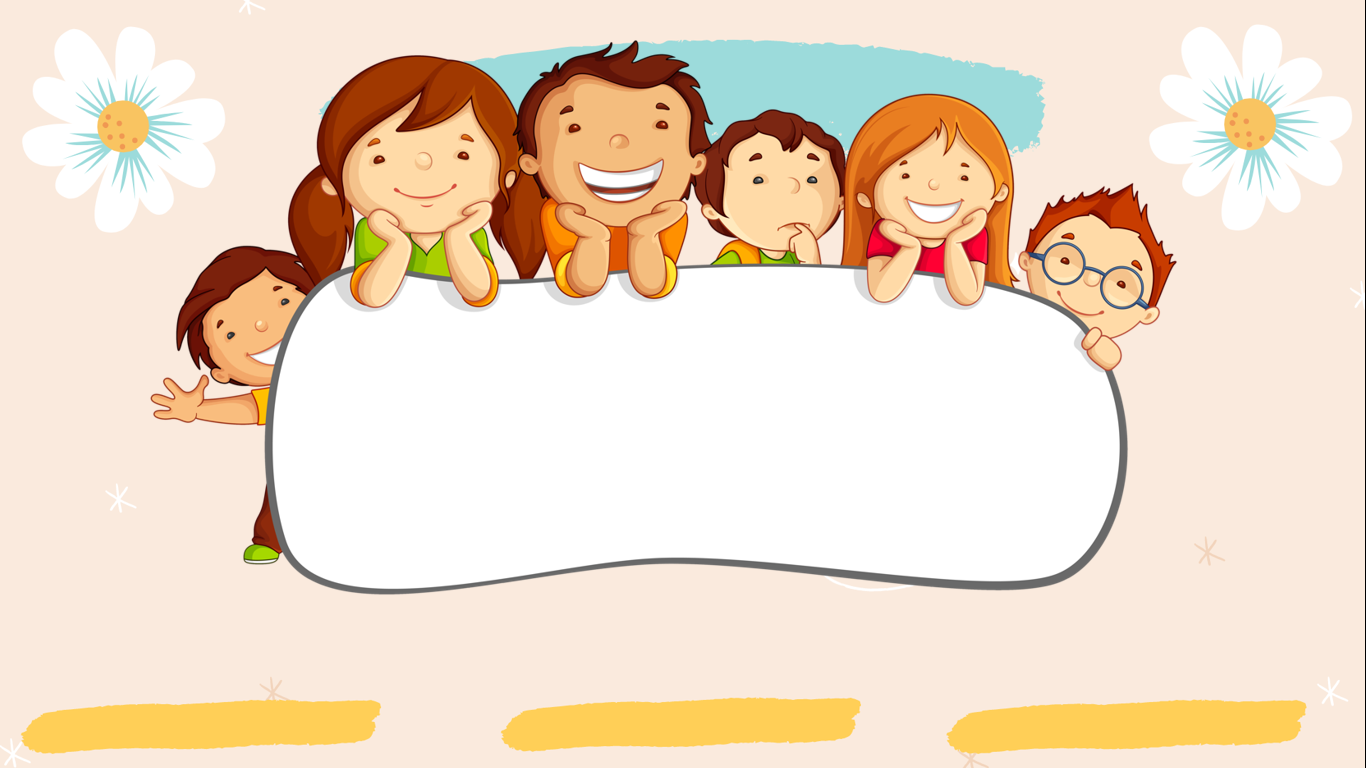 SENTENCE PATTERN
MsPham-0936082789
Cách hỏi và trả lời về nghề nghiệp:
MsPham-0936082789
What’s her/his job?
MsPham-0936082789
(Nghề nghiệp của cô ấy/ anh ấy là gì?)
She / he’s + a/ an + (job).
(Cô ấy / anh ấy là một _______.)
MsPham-0936082789
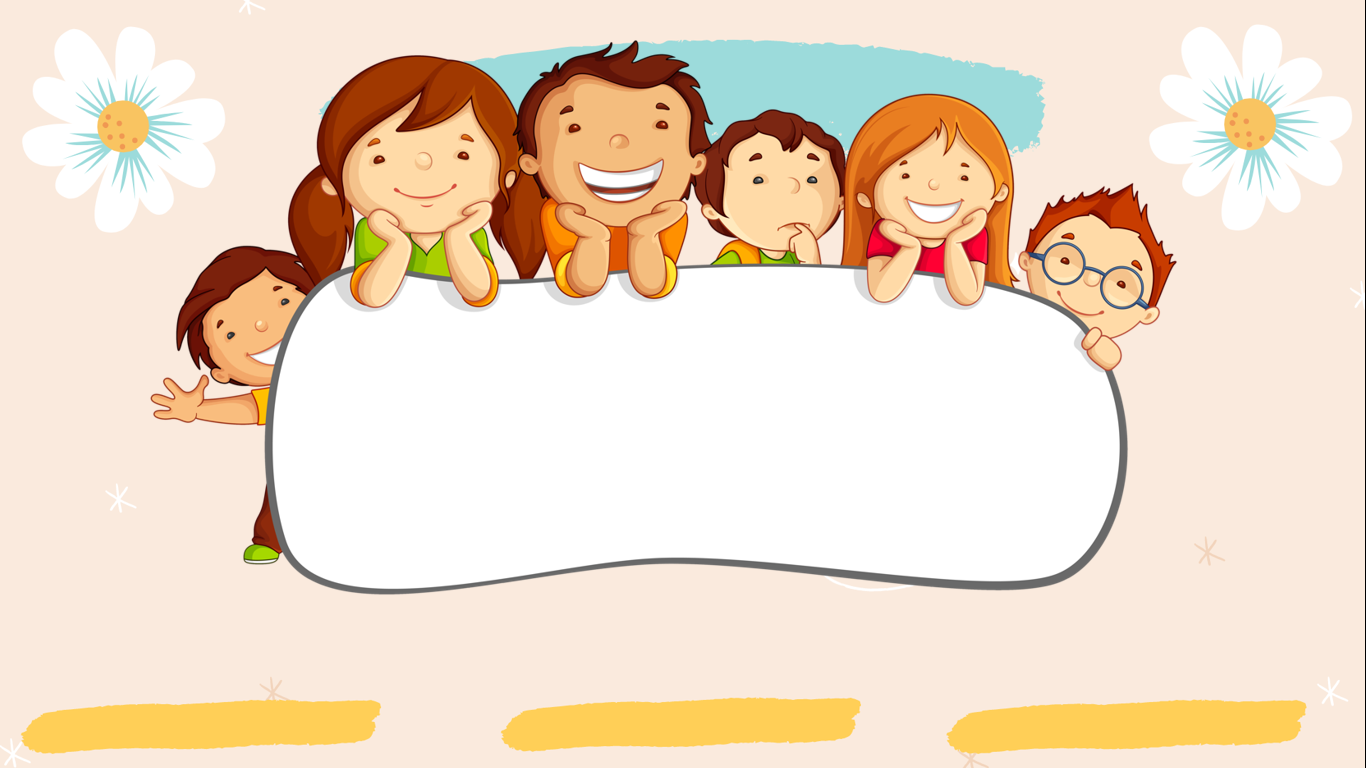 PRACTICE
MsPham-0936082789
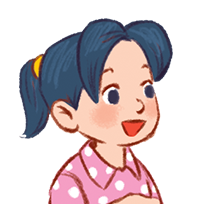 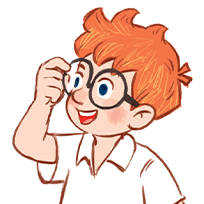 What’s her/his job?
She’s / He’s _______.
MsPham-0936082789
MsPham-0936082789
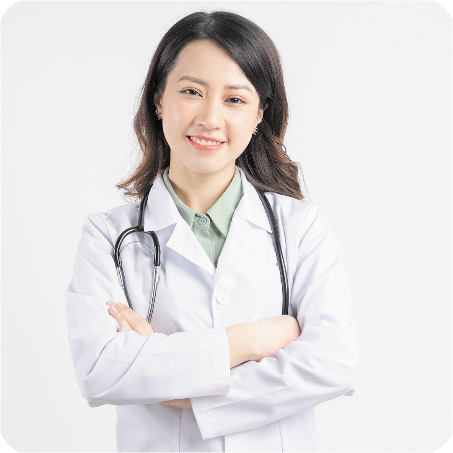 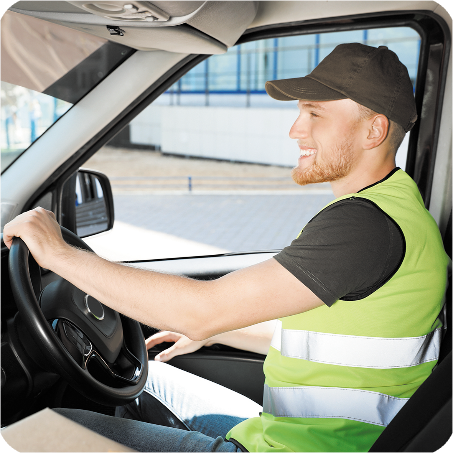 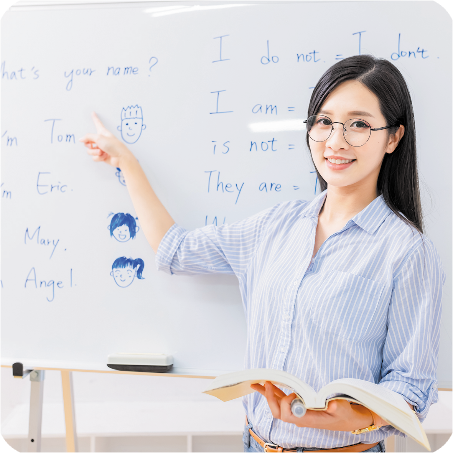 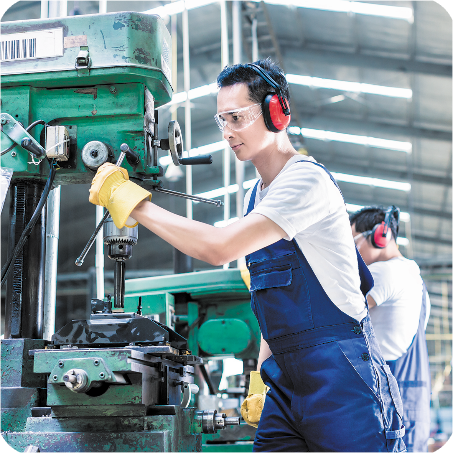 a doctor
a driver
a teacher
a worker
MsPham-0936082789
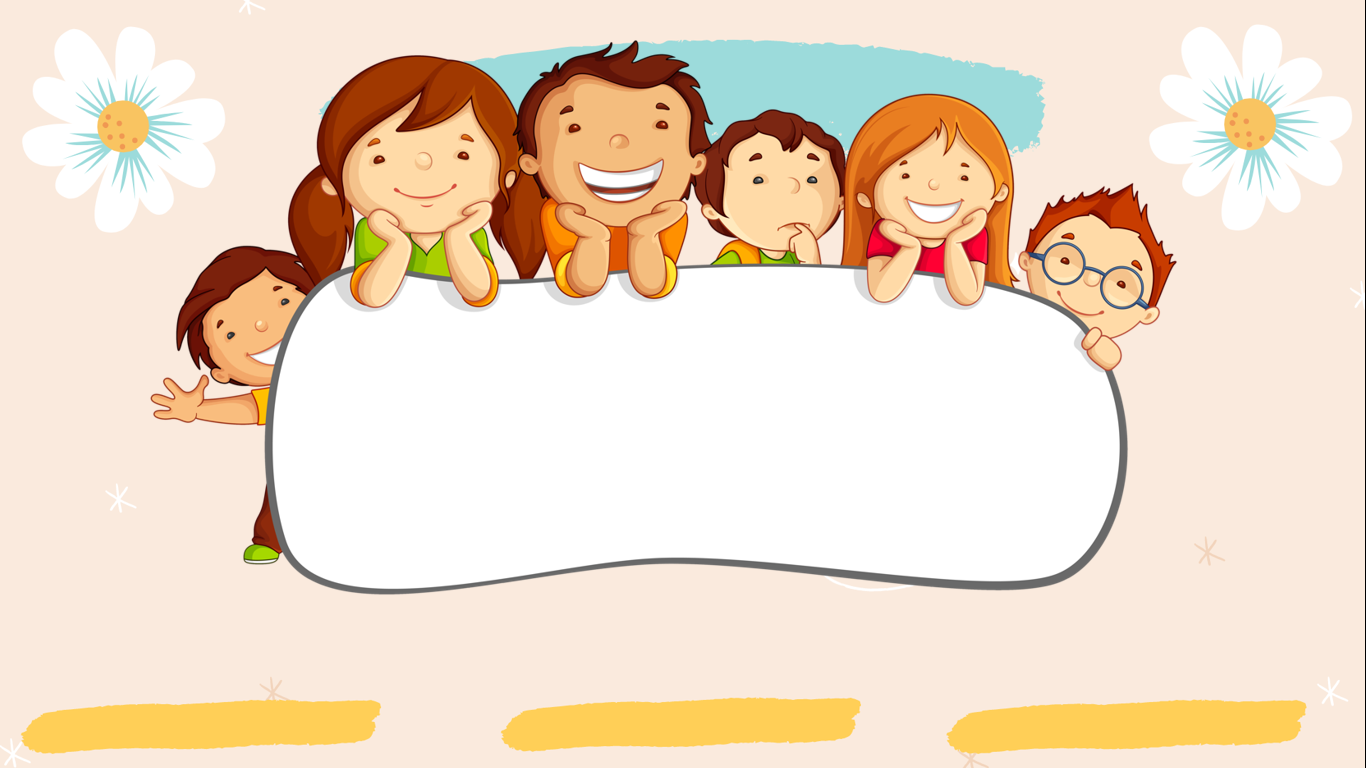 GAME
MsPham-0936082789
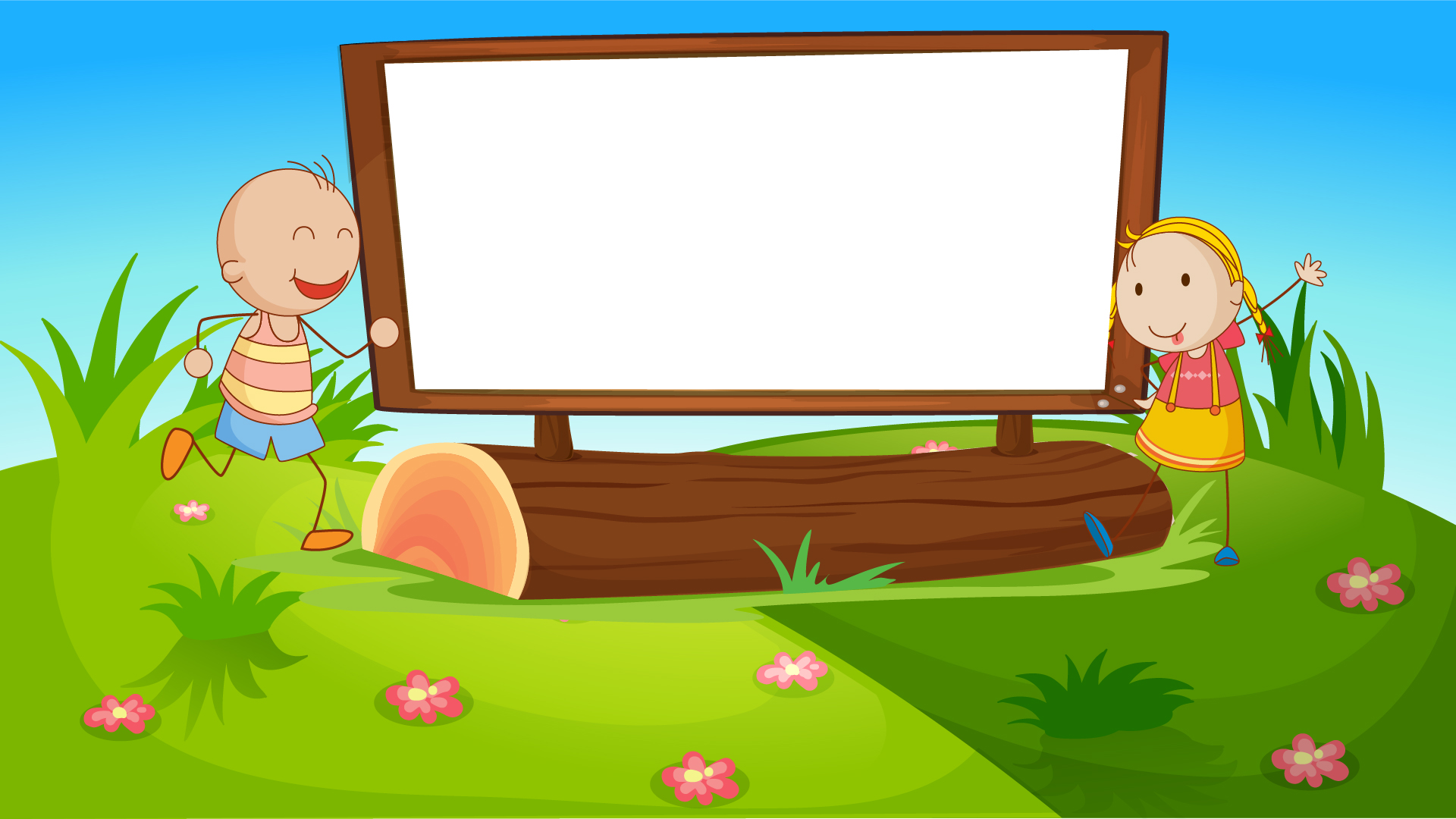 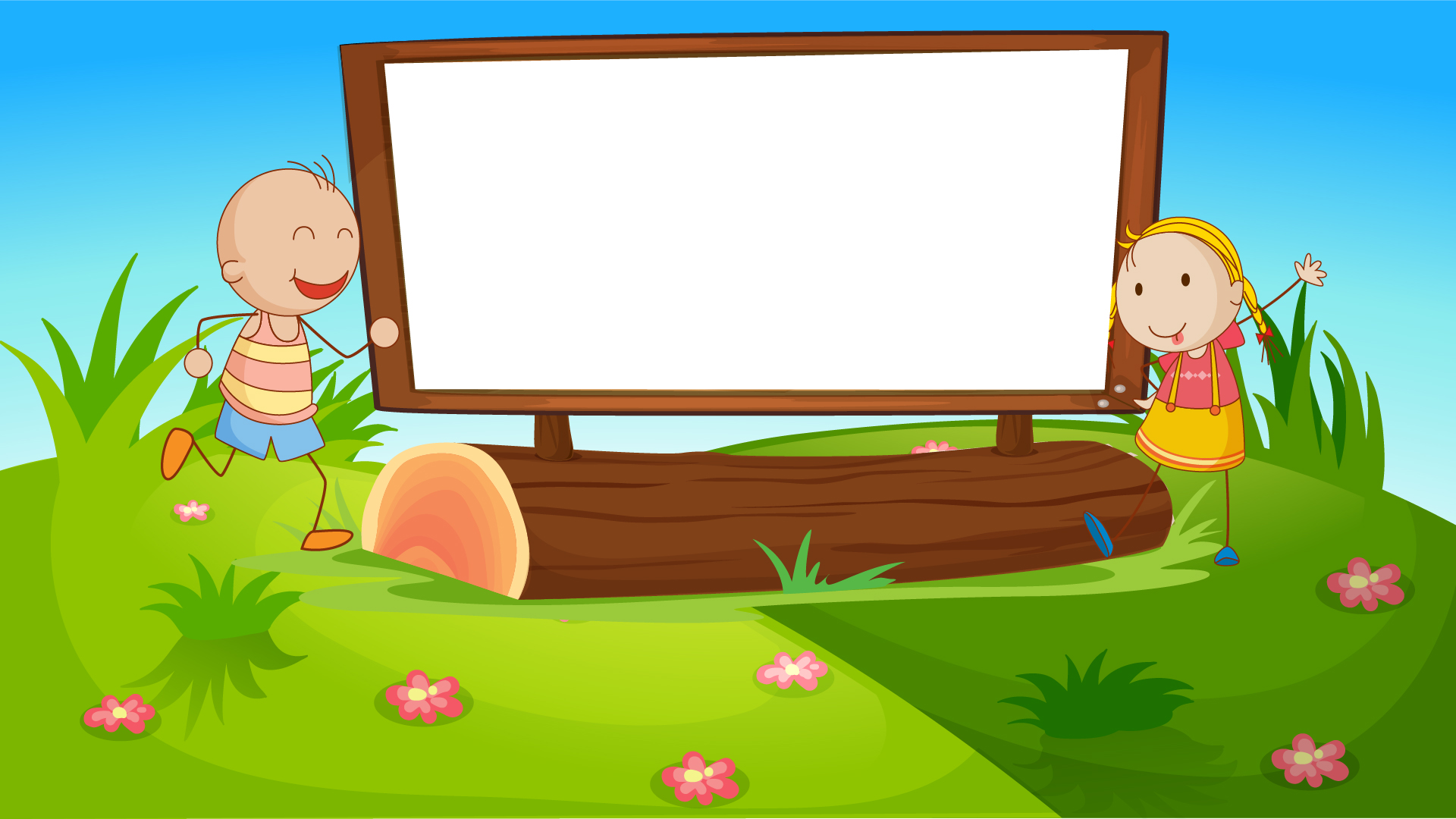 Let’s play!
MsPham-0936082789
MsPham-0936082789
MsPham-0936082789
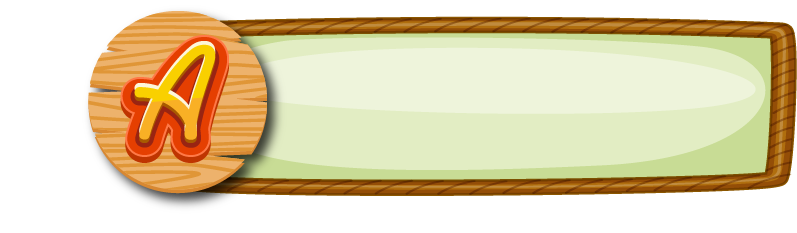 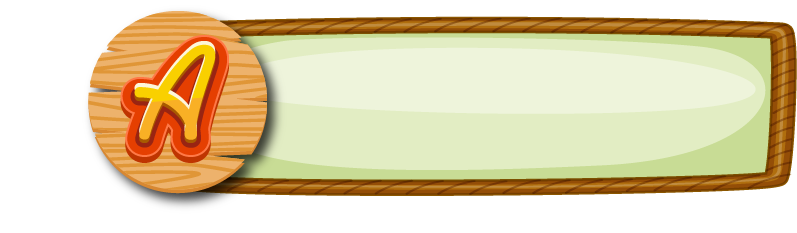 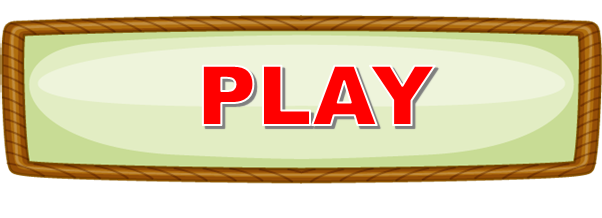 MsPham-0936082789
MsPham-0936082789
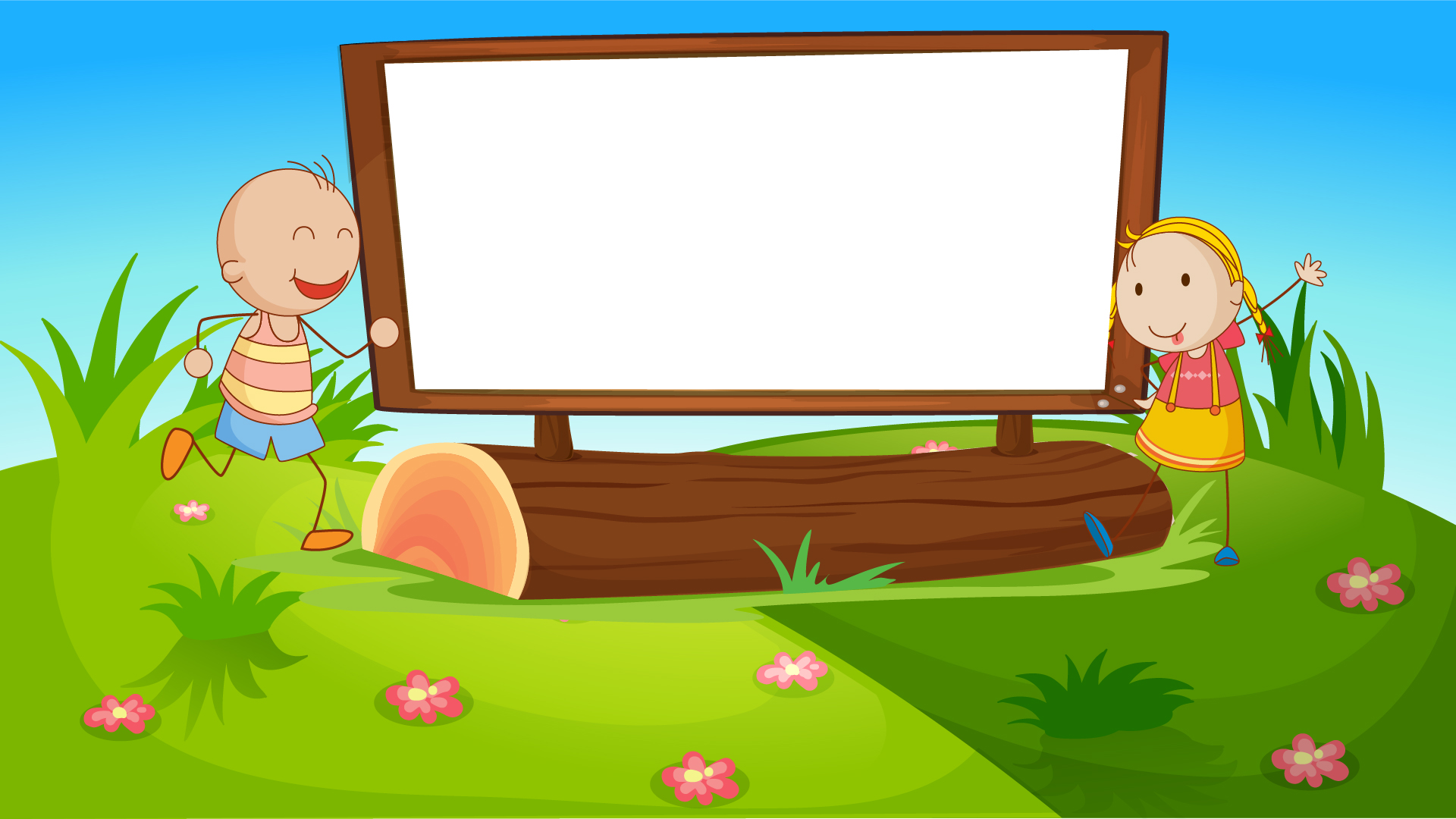 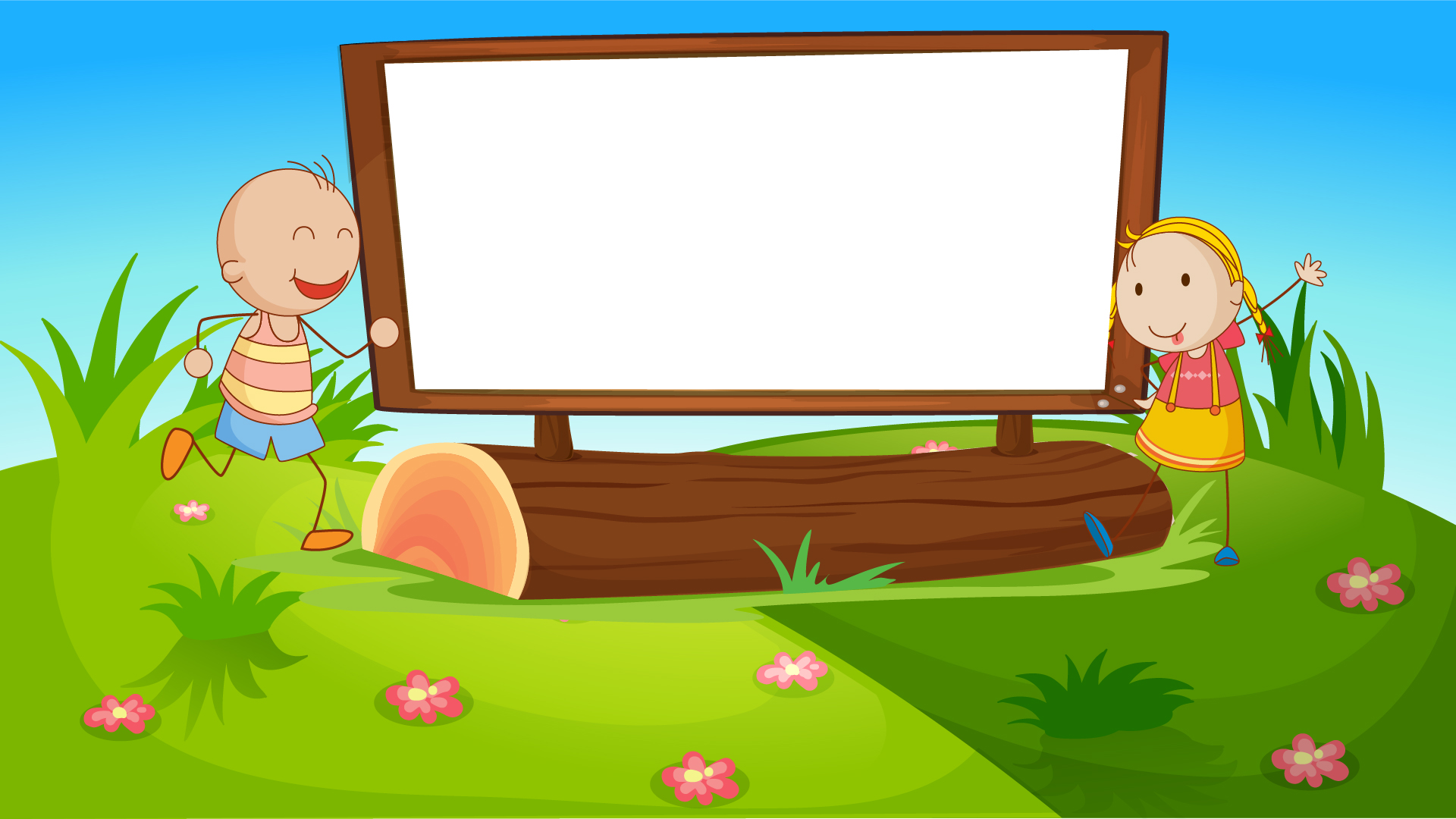 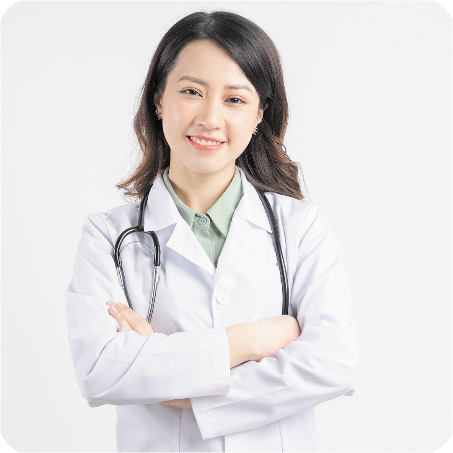 What’s her jobs?
She’s _________.
MsPham-0936082789
MsPham-0936082789
a doctor
MsPham-0936082789
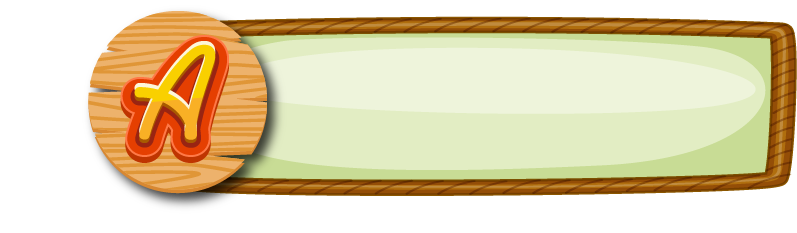 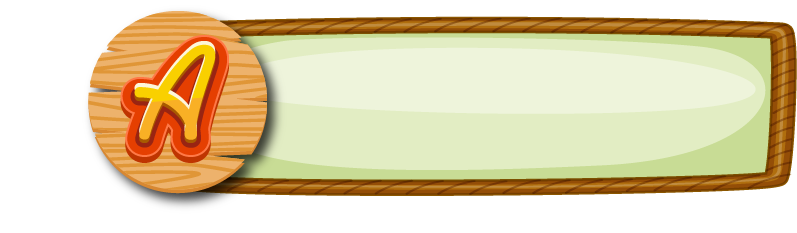 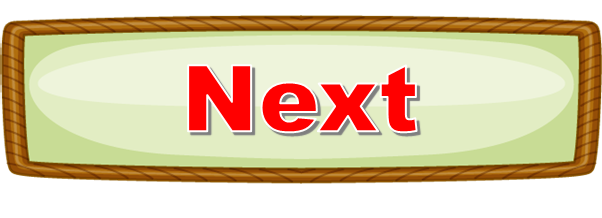 Answer
MsPham-0936082789
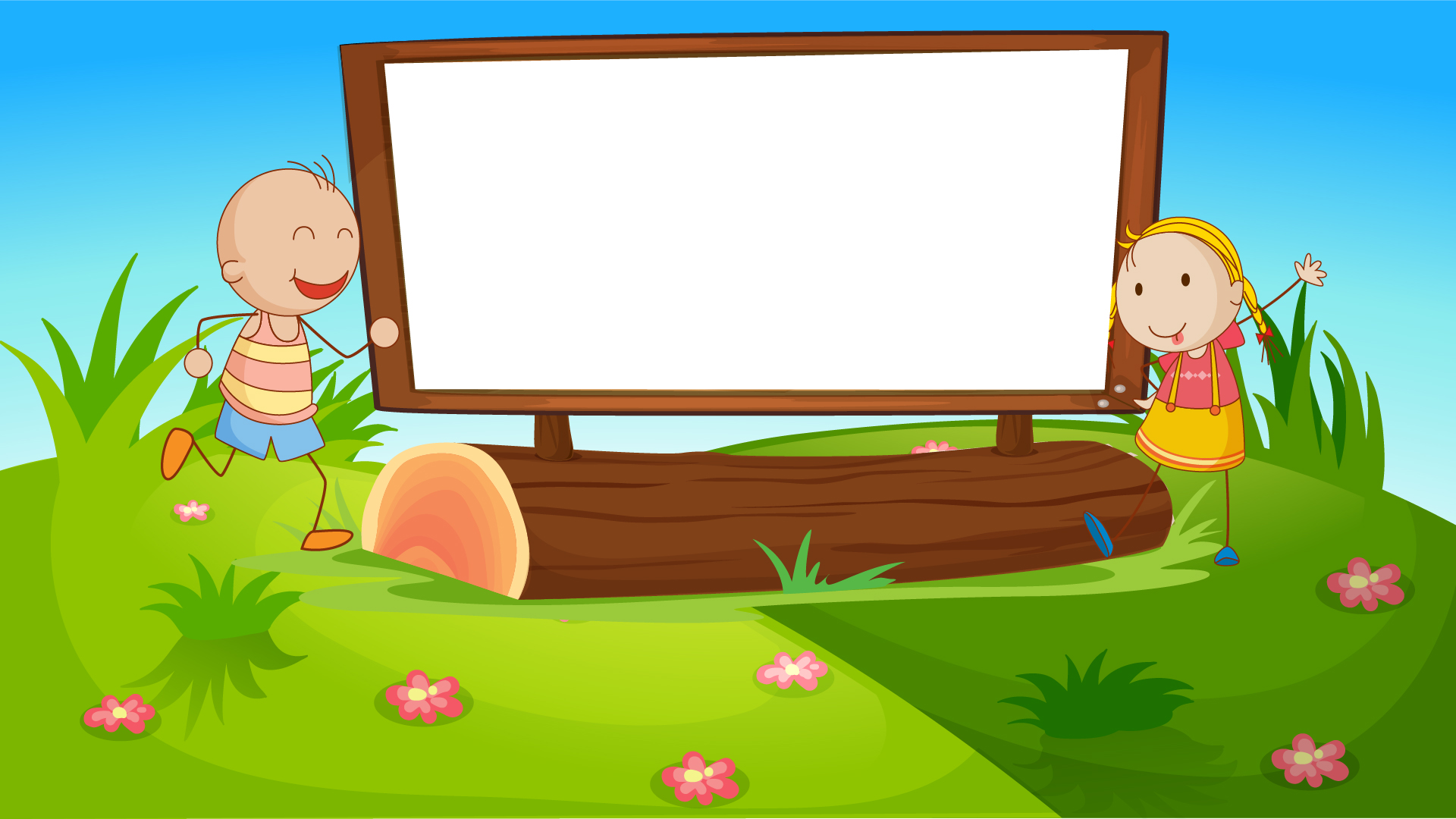 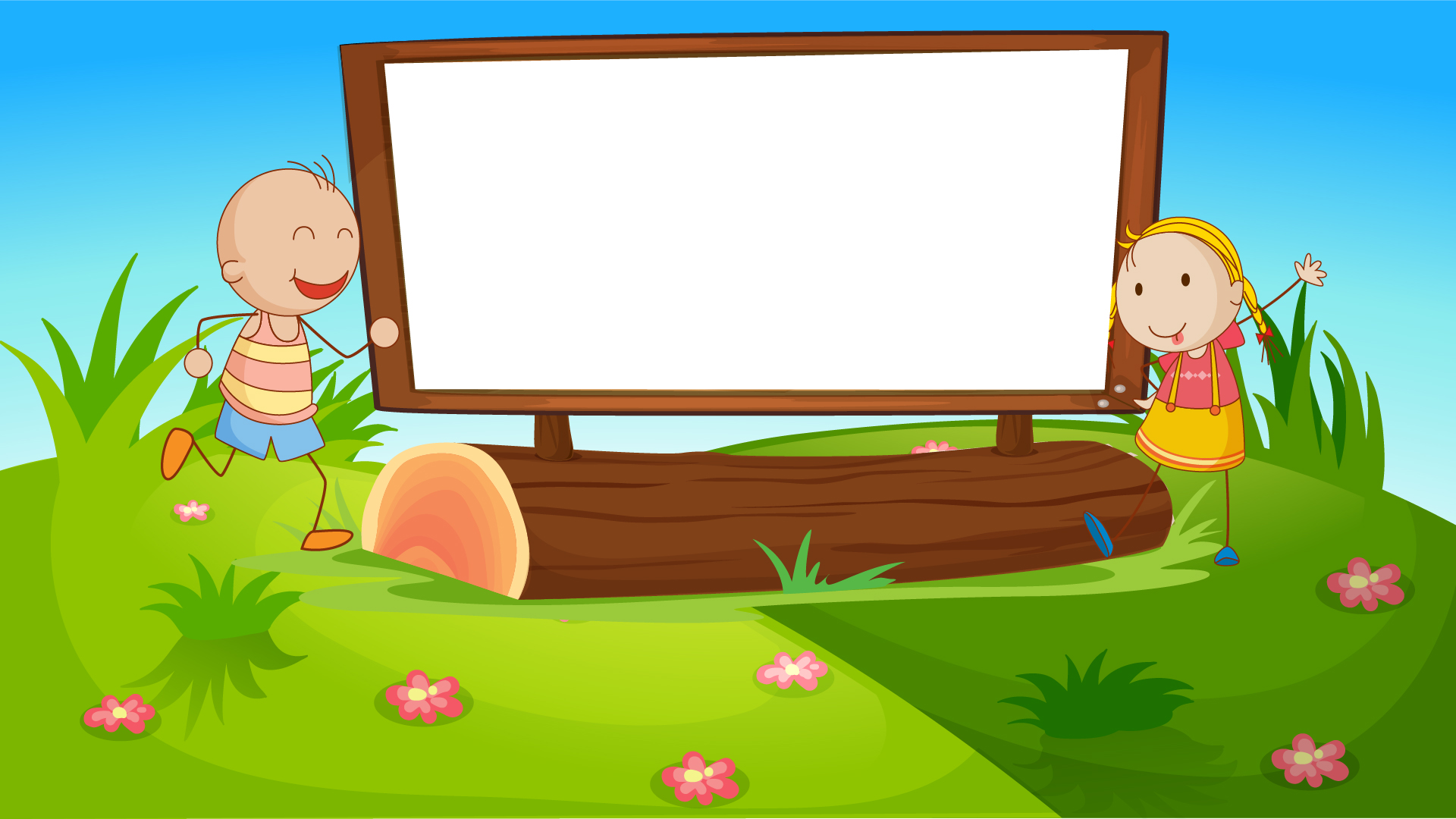 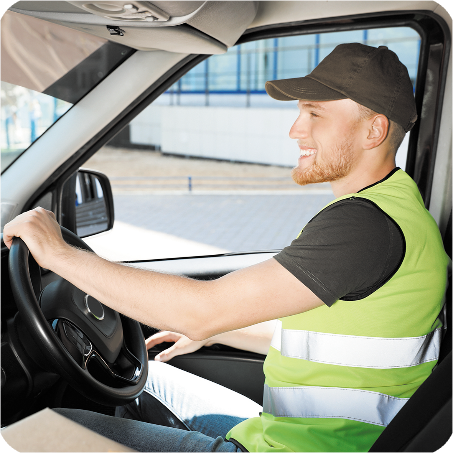 What’s his jobs?
He’s _________.
a driver
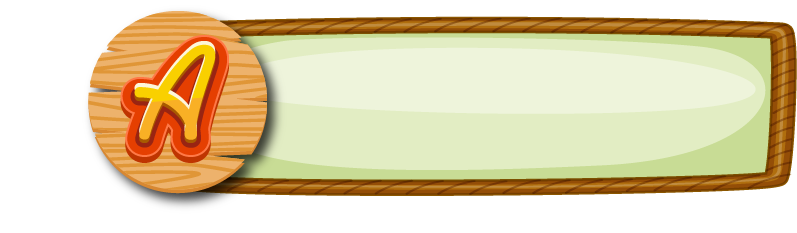 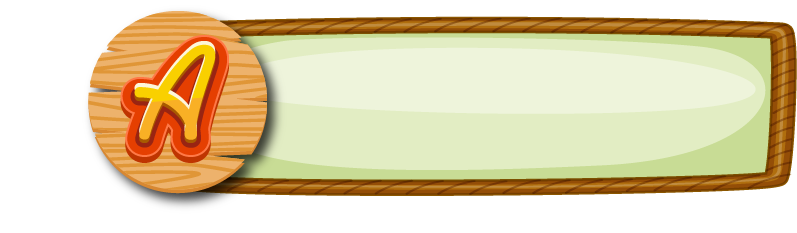 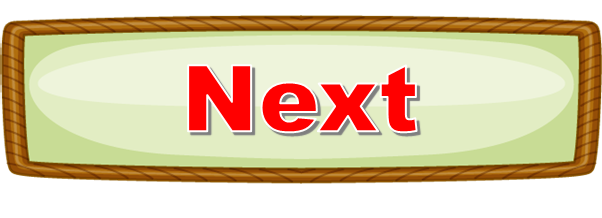 Answer
MsPham-0936082789
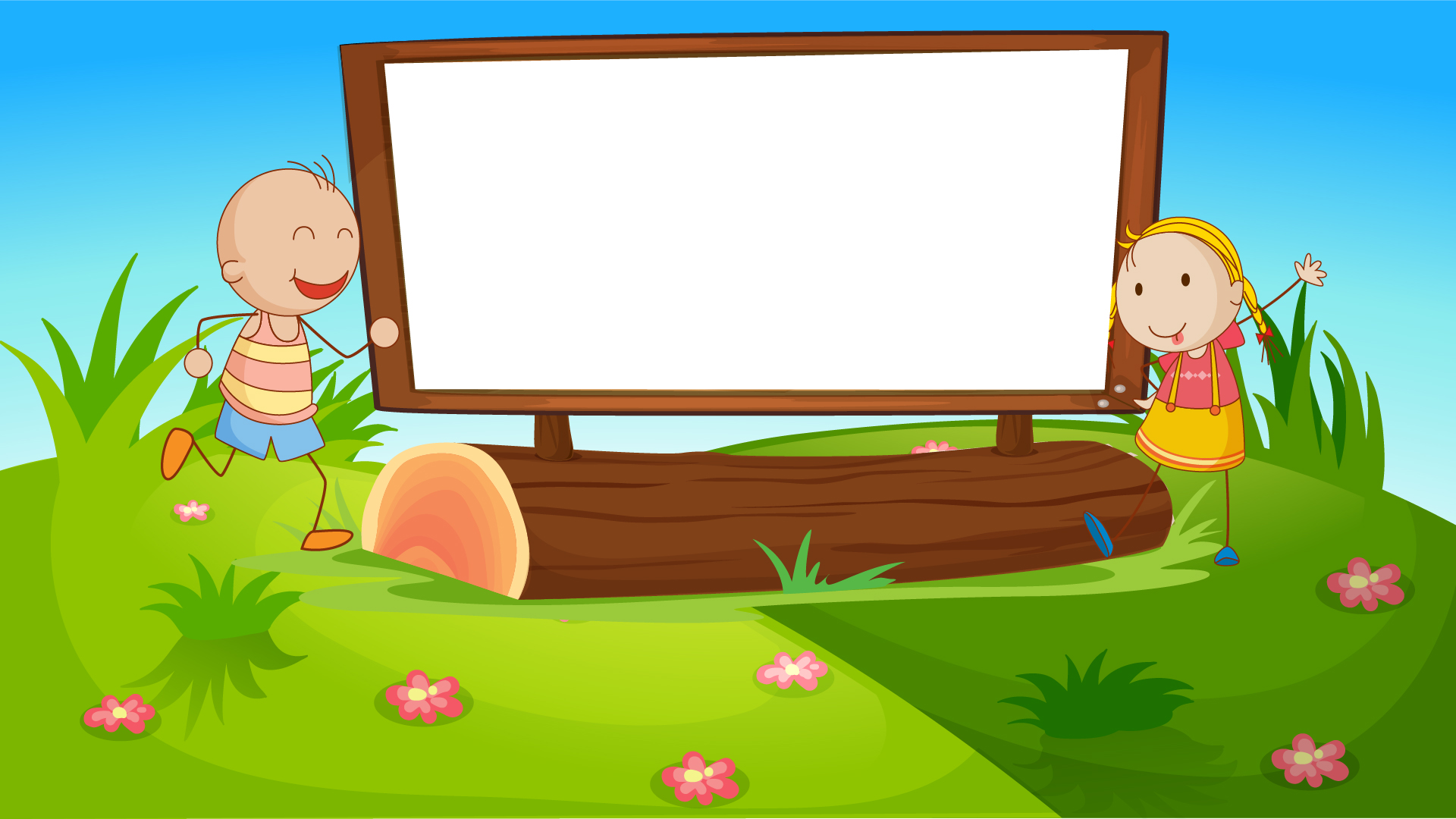 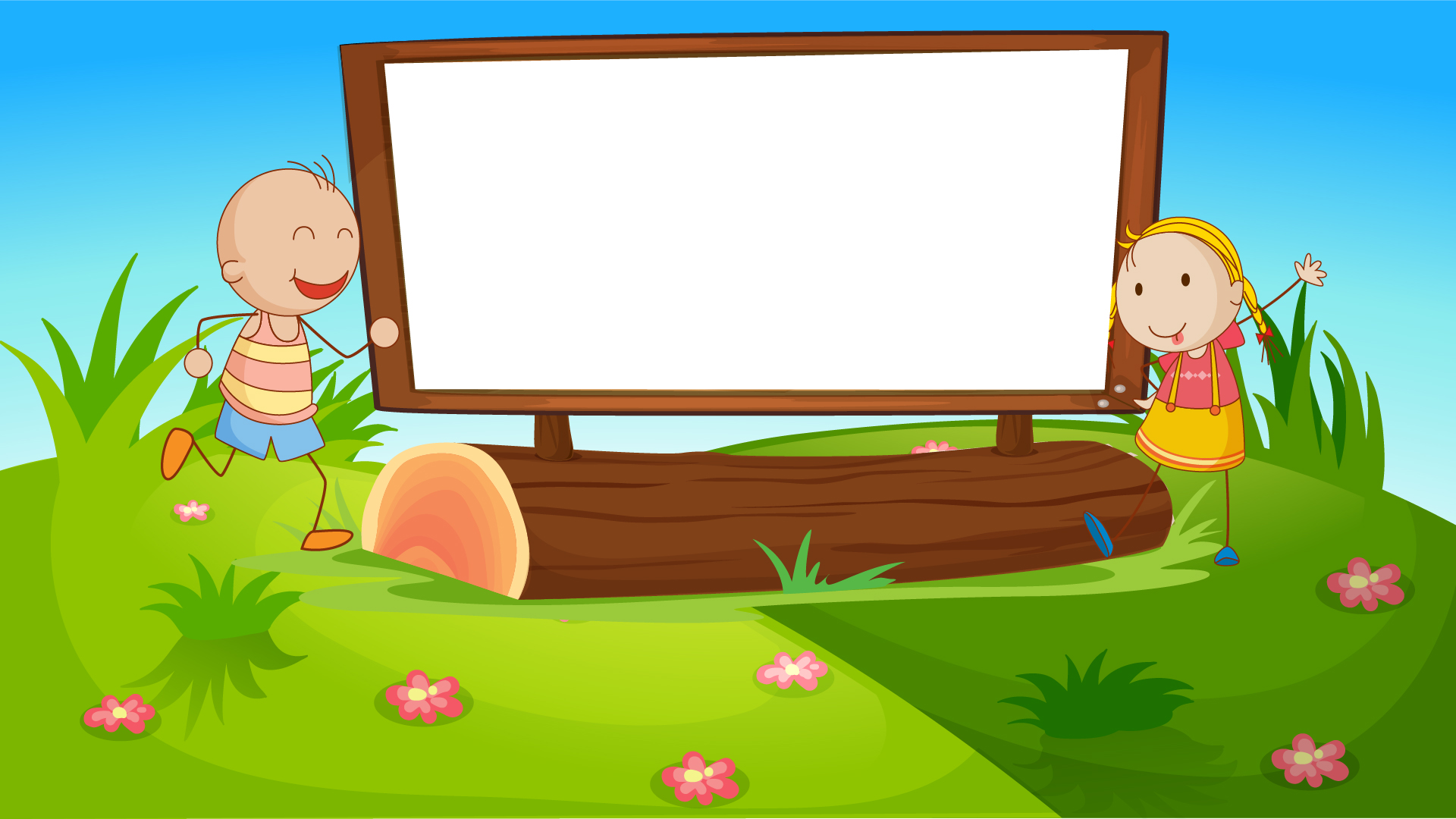 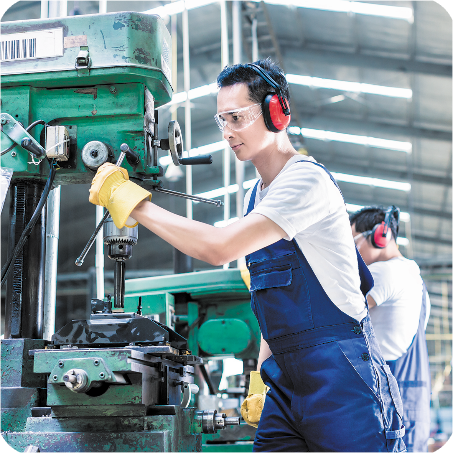 What’s his jobs?
He’s _________.
MsPham-0936082789
MsPham-0936082789
a worker
MsPham-0936082789
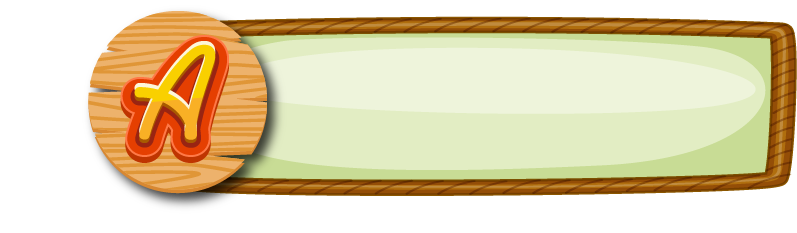 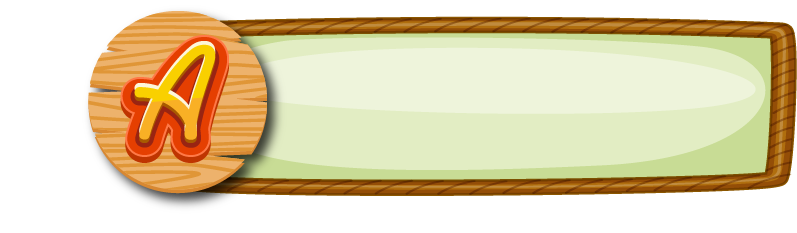 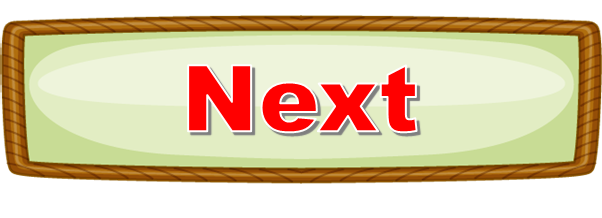 Answer
MsPham-0936082789
MsPham-0936082789
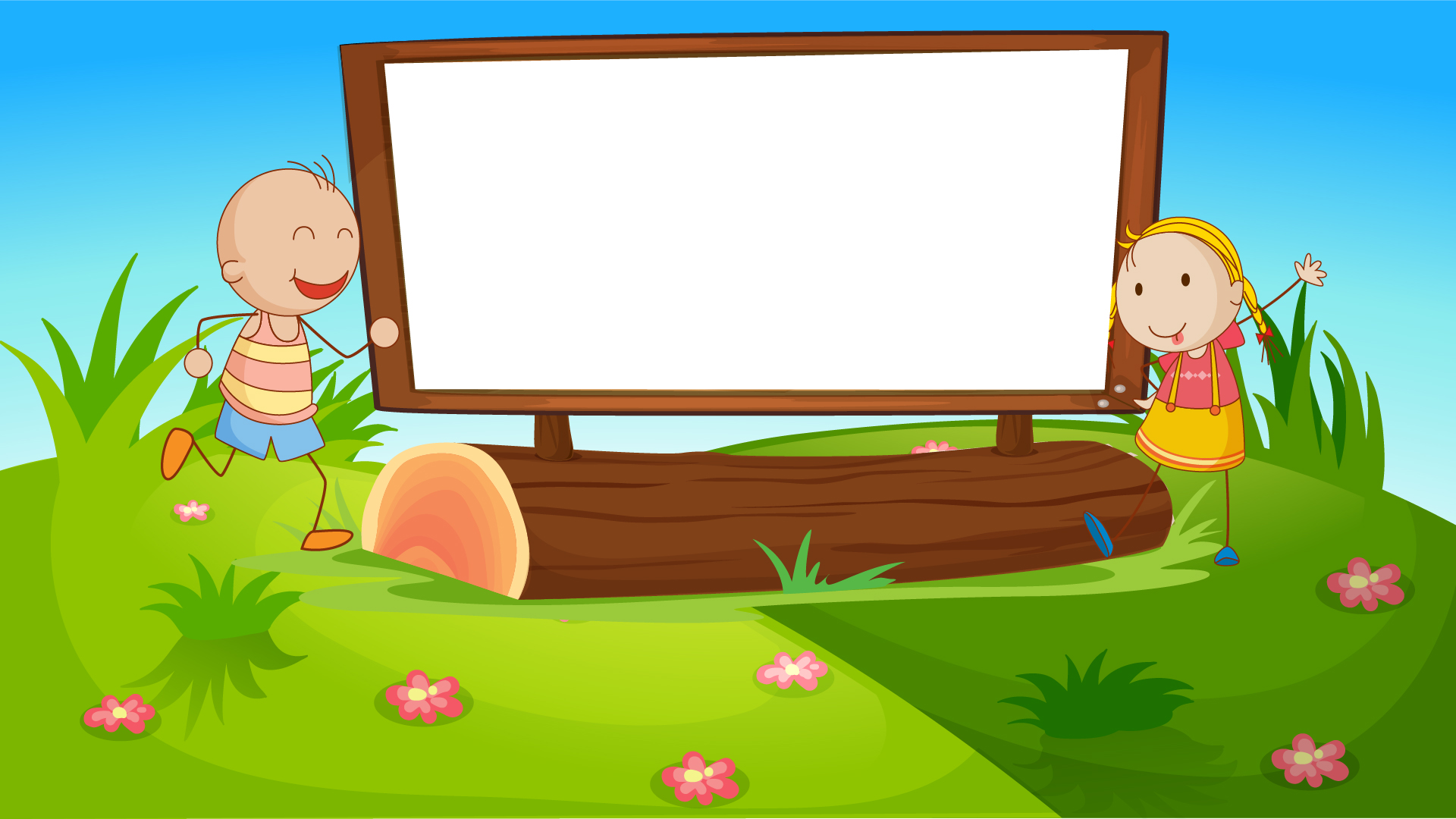 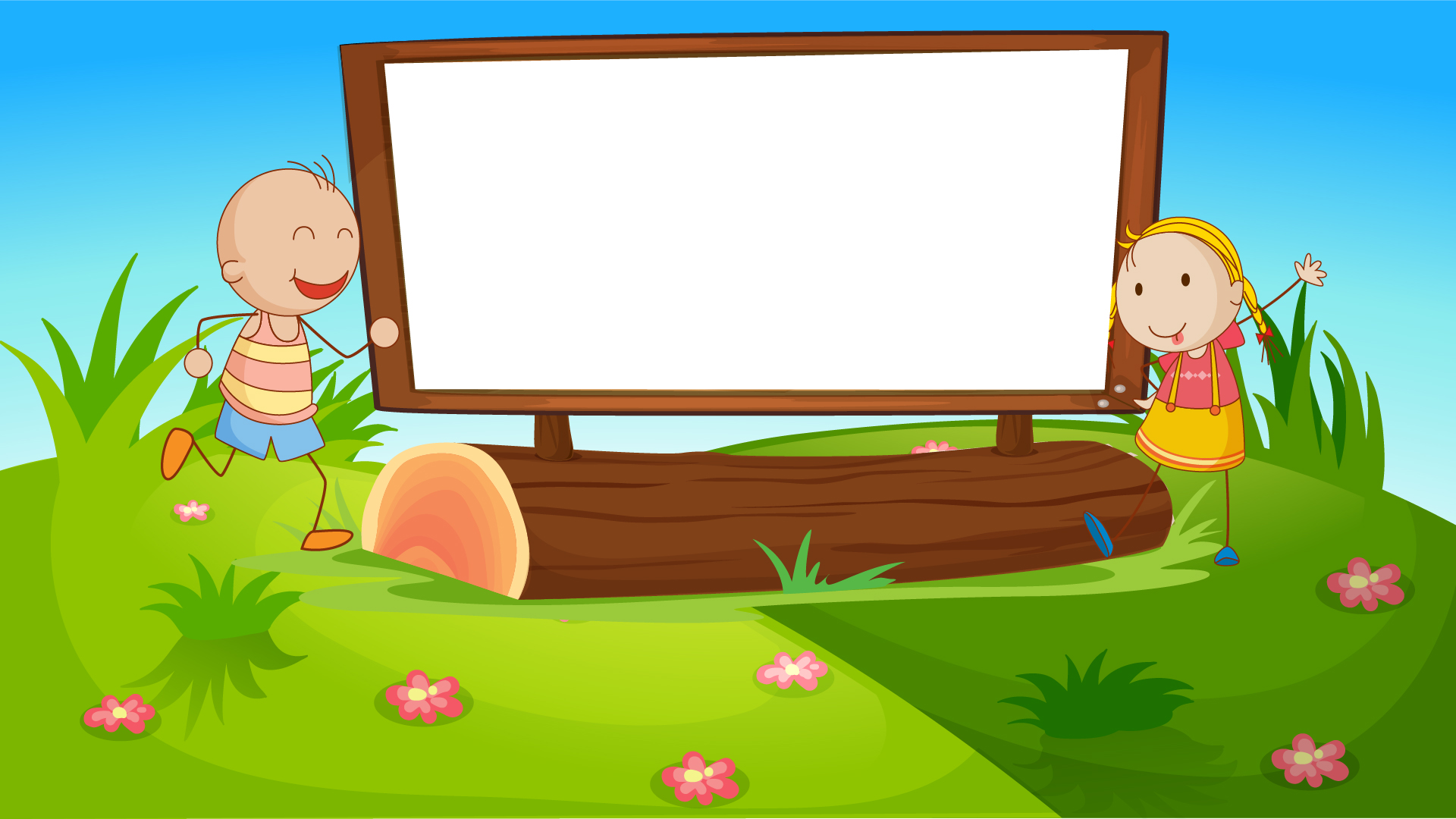 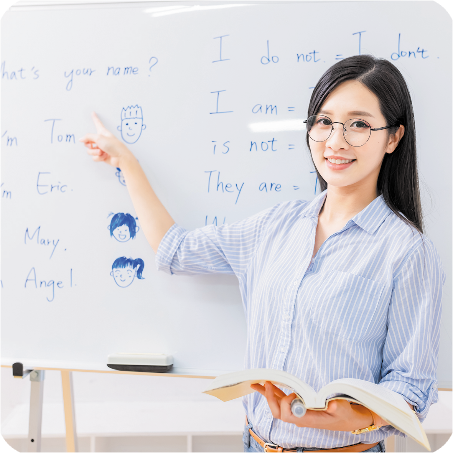 What’s her jobs?
She’s _________.
MsPham-0936082789
MsPham-0936082789
a teacher
MsPham-0936082789
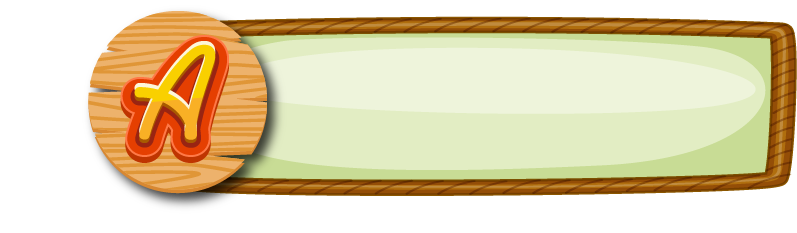 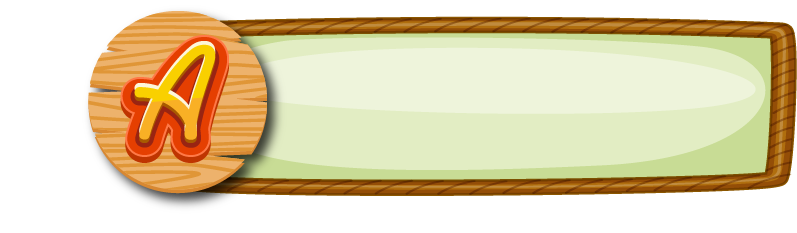 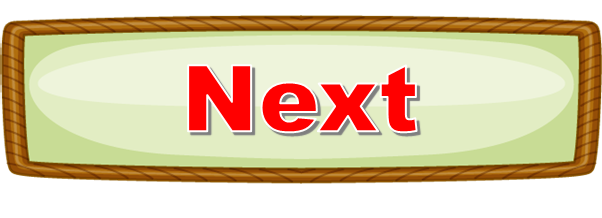 Answer
MsPham-0936082789
MsPham-0936082789
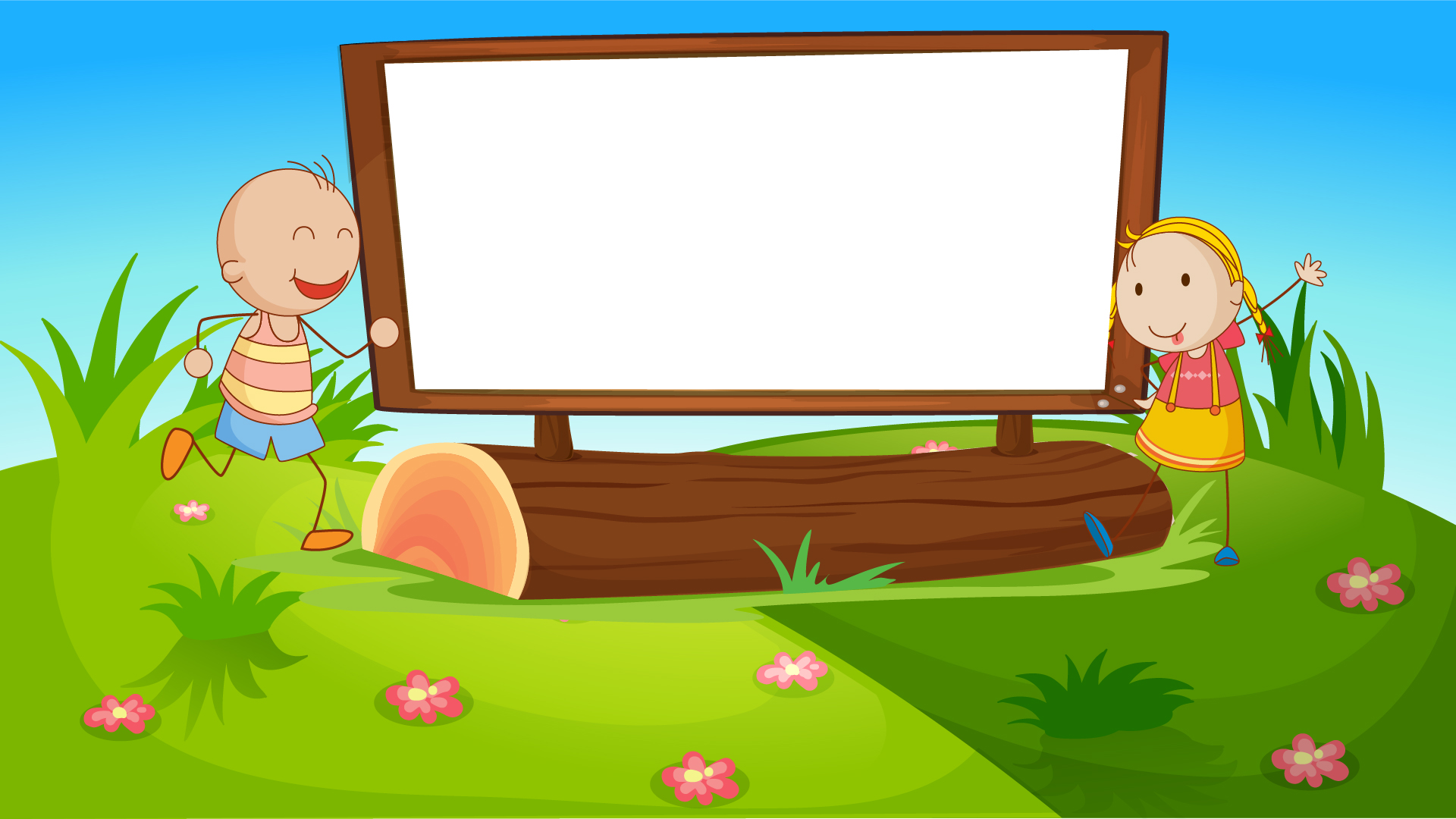 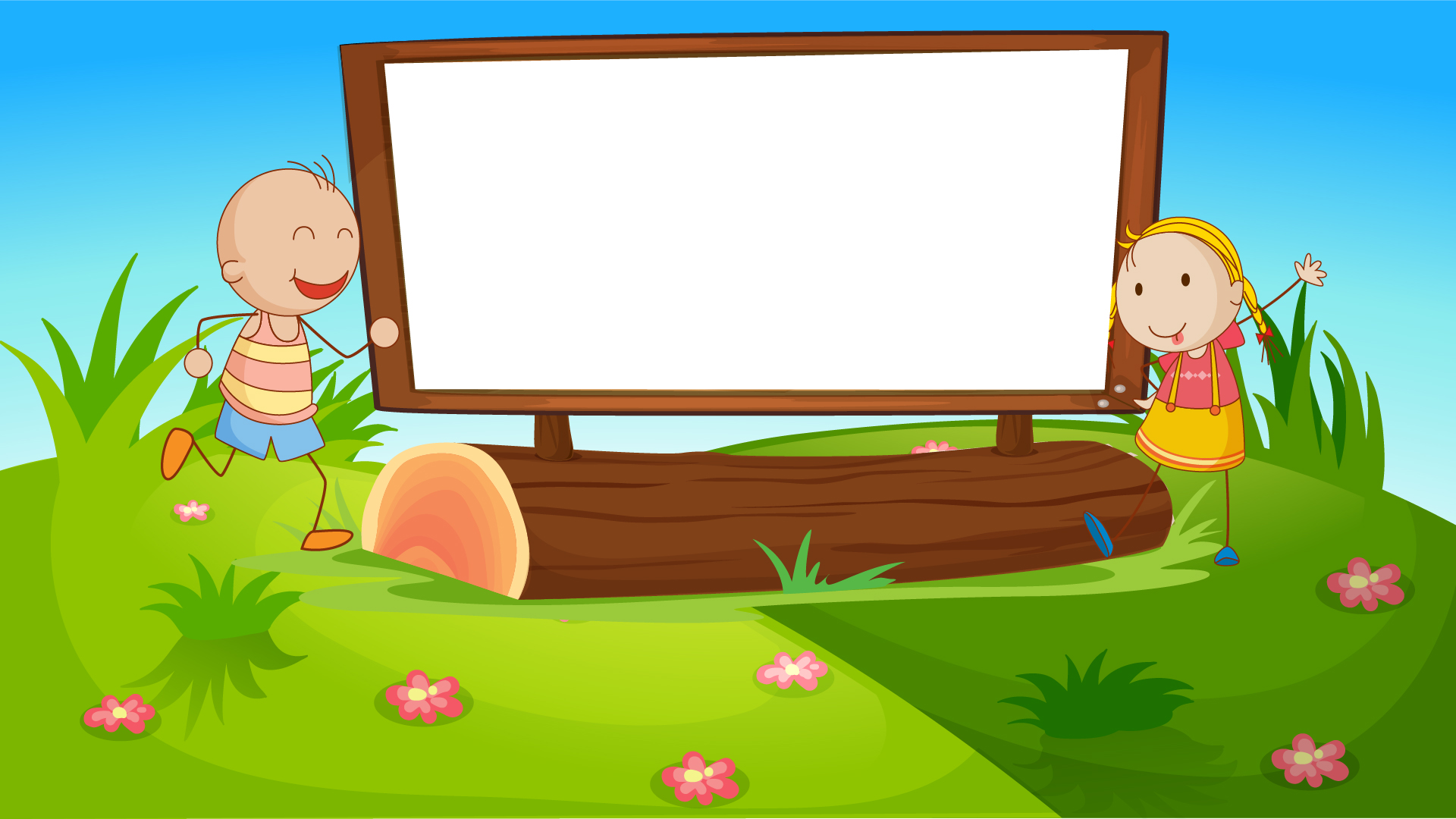 What’s ____ job?

She’s a teacher.
her
MsPham-0936082789
MsPham-0936082789
MsPham-0936082789
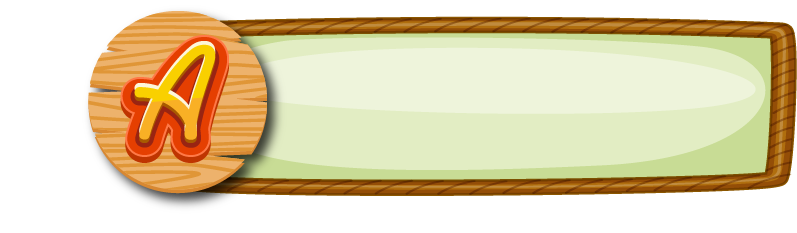 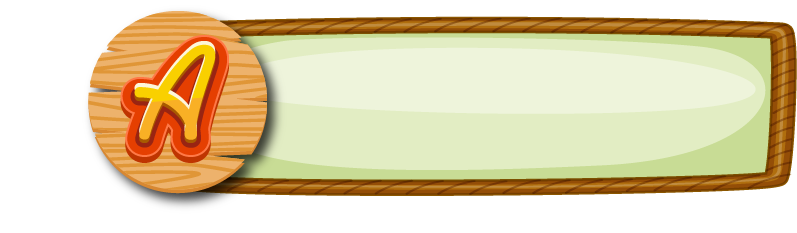 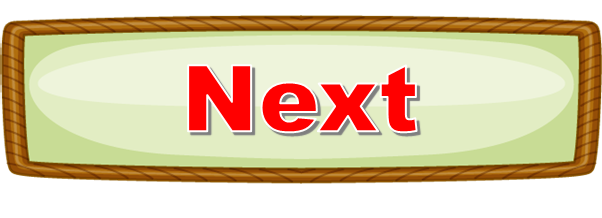 Answer
MsPham-0936082789
MsPham-0936082789
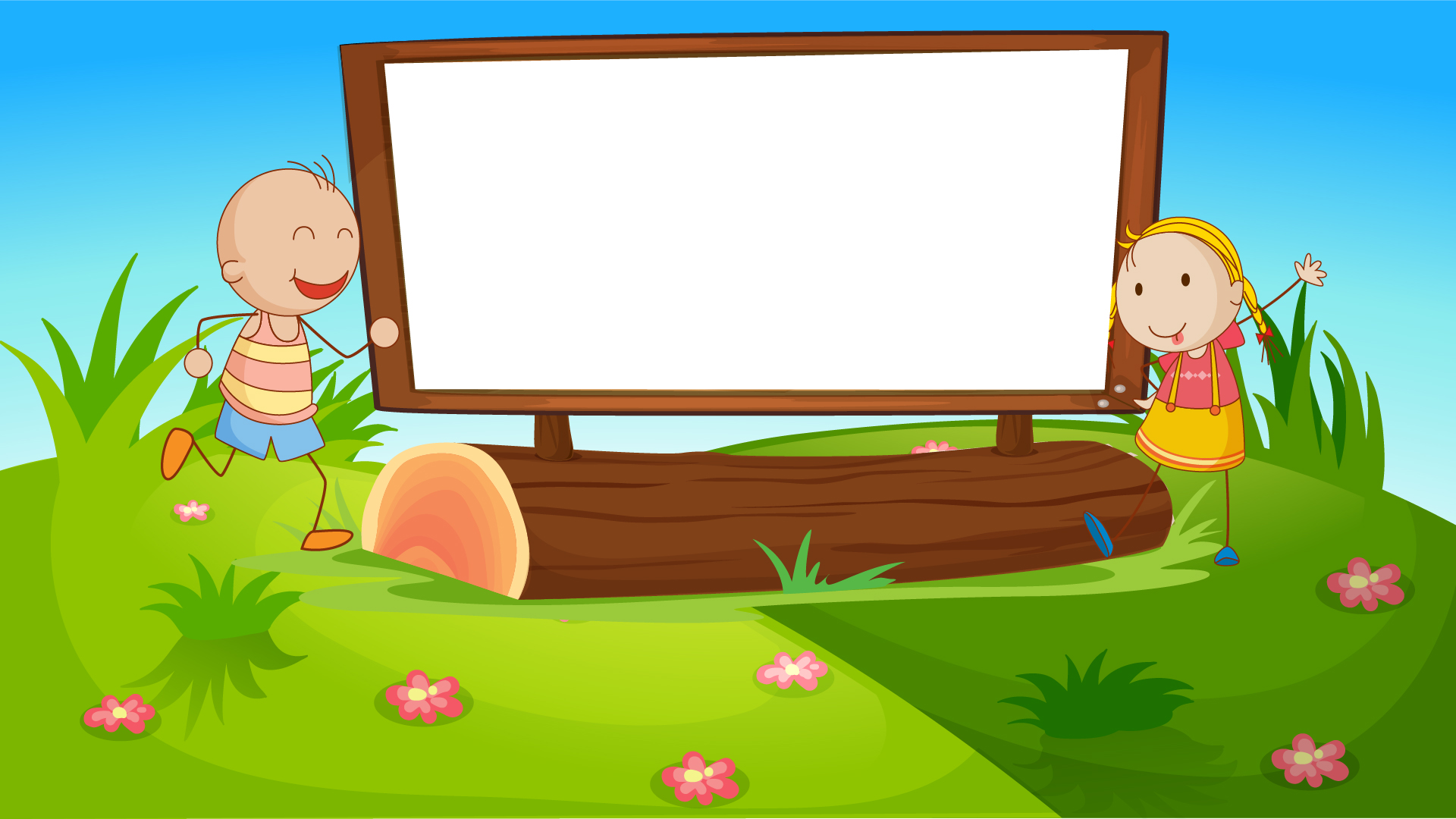 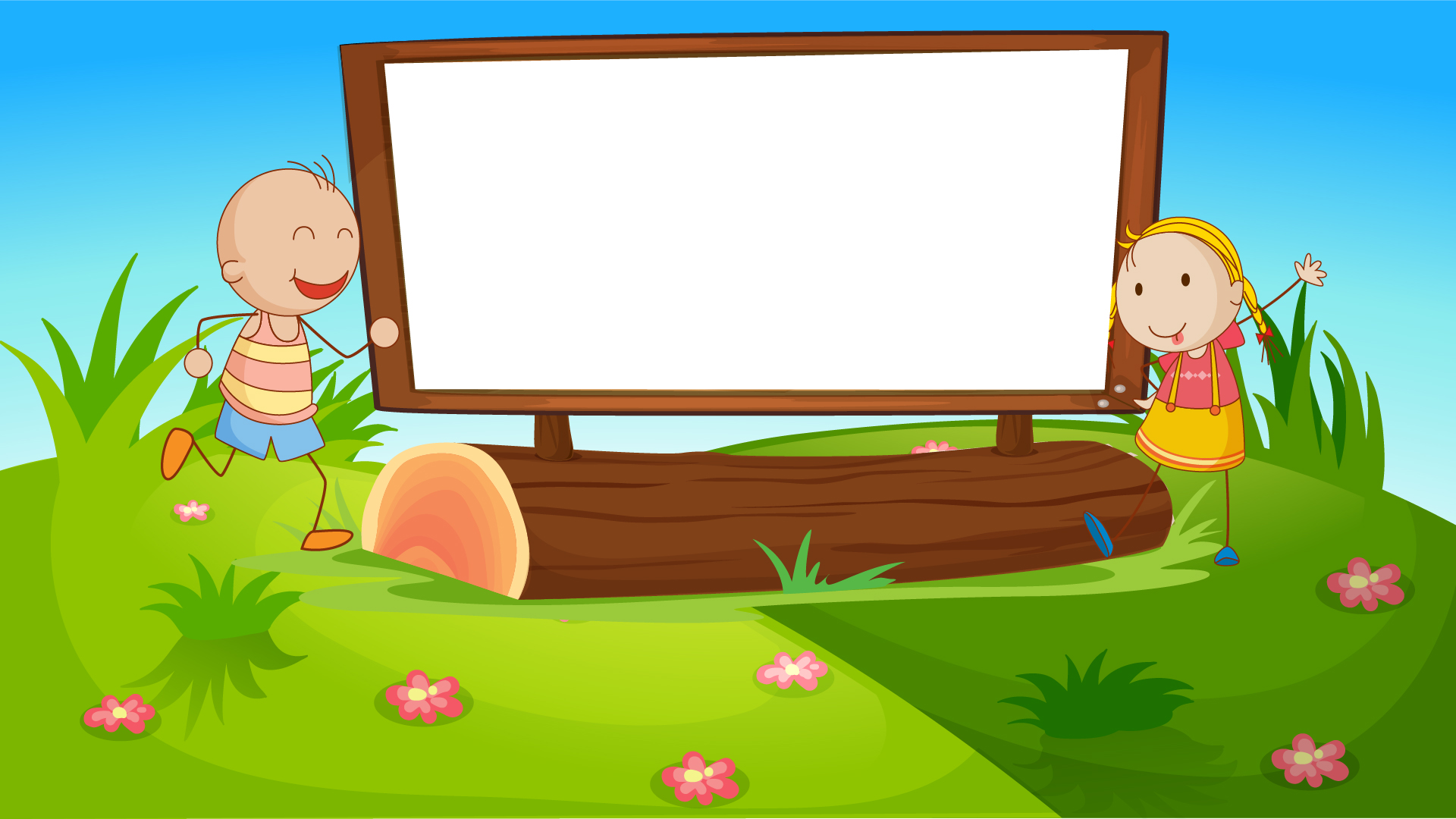 his
MsPham-0936082789
What’s ____ job?

He’s a driver.
MsPham-0936082789
MsPham-0936082789
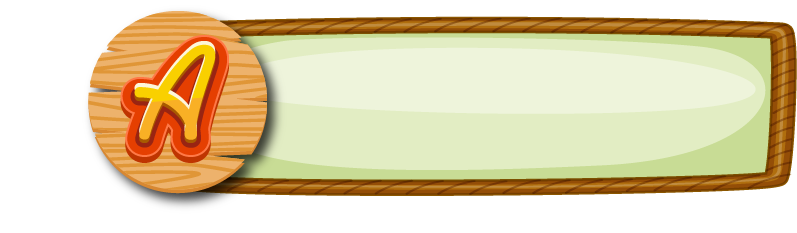 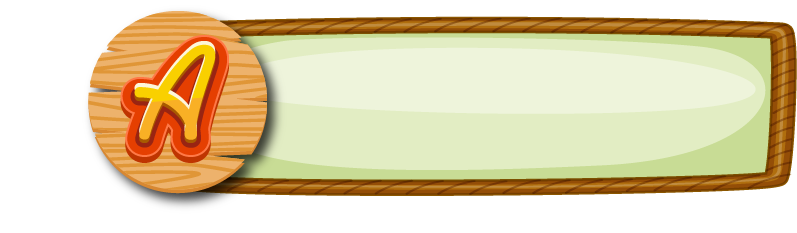 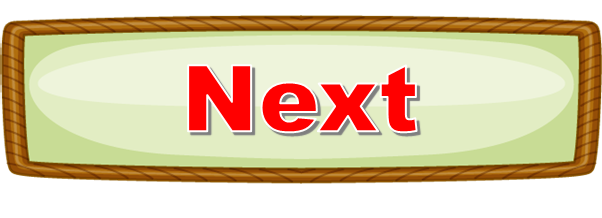 Answer
MsPham-0936082789
MsPham-0936082789
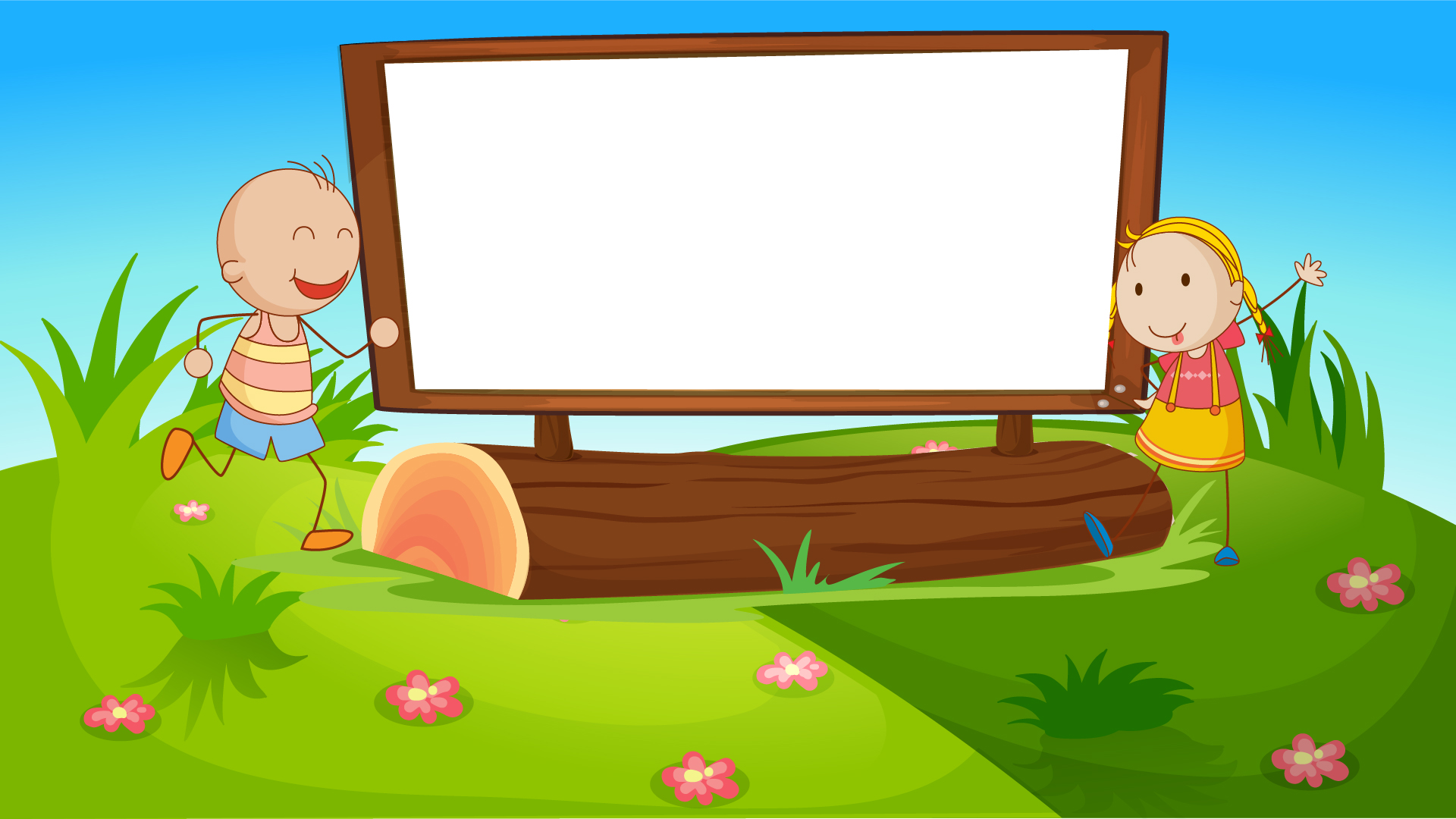 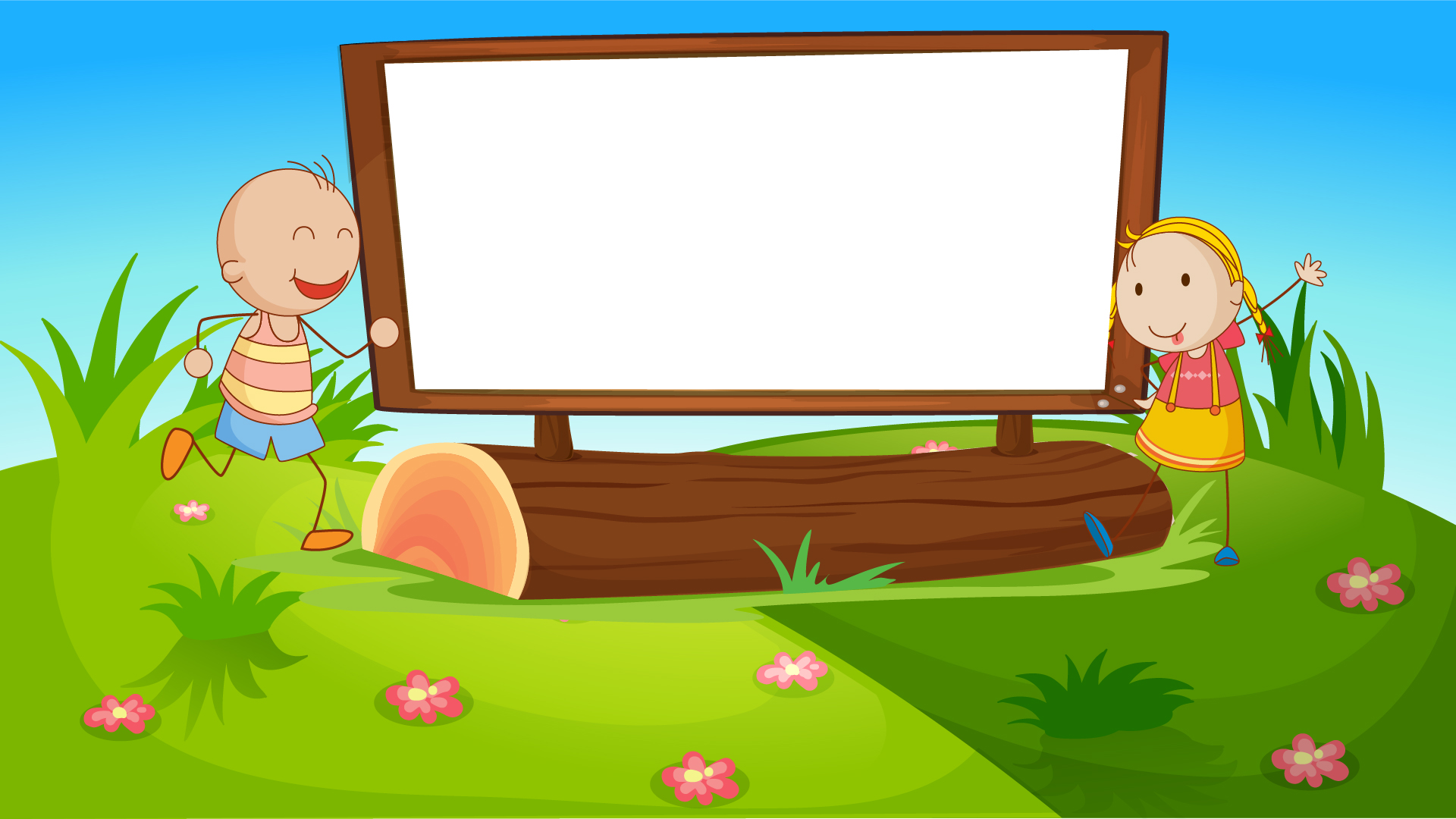 What’s his job?

_____ a doctor.
MsPham-0936082789
MsPham-0936082789
He’s
MsPham-0936082789
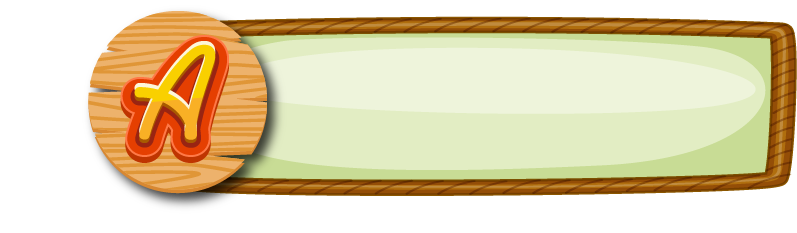 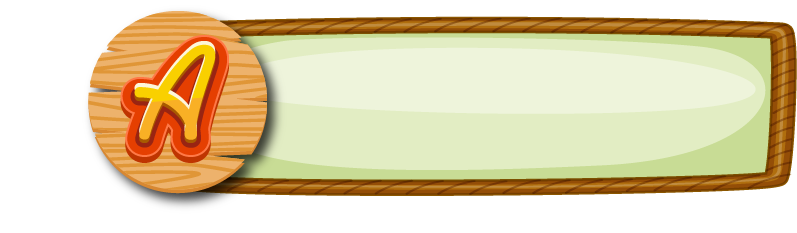 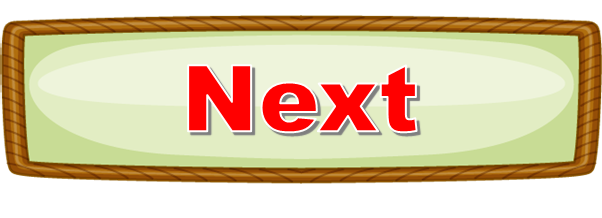 Answer
MsPham-0936082789
MsPham-0936082789
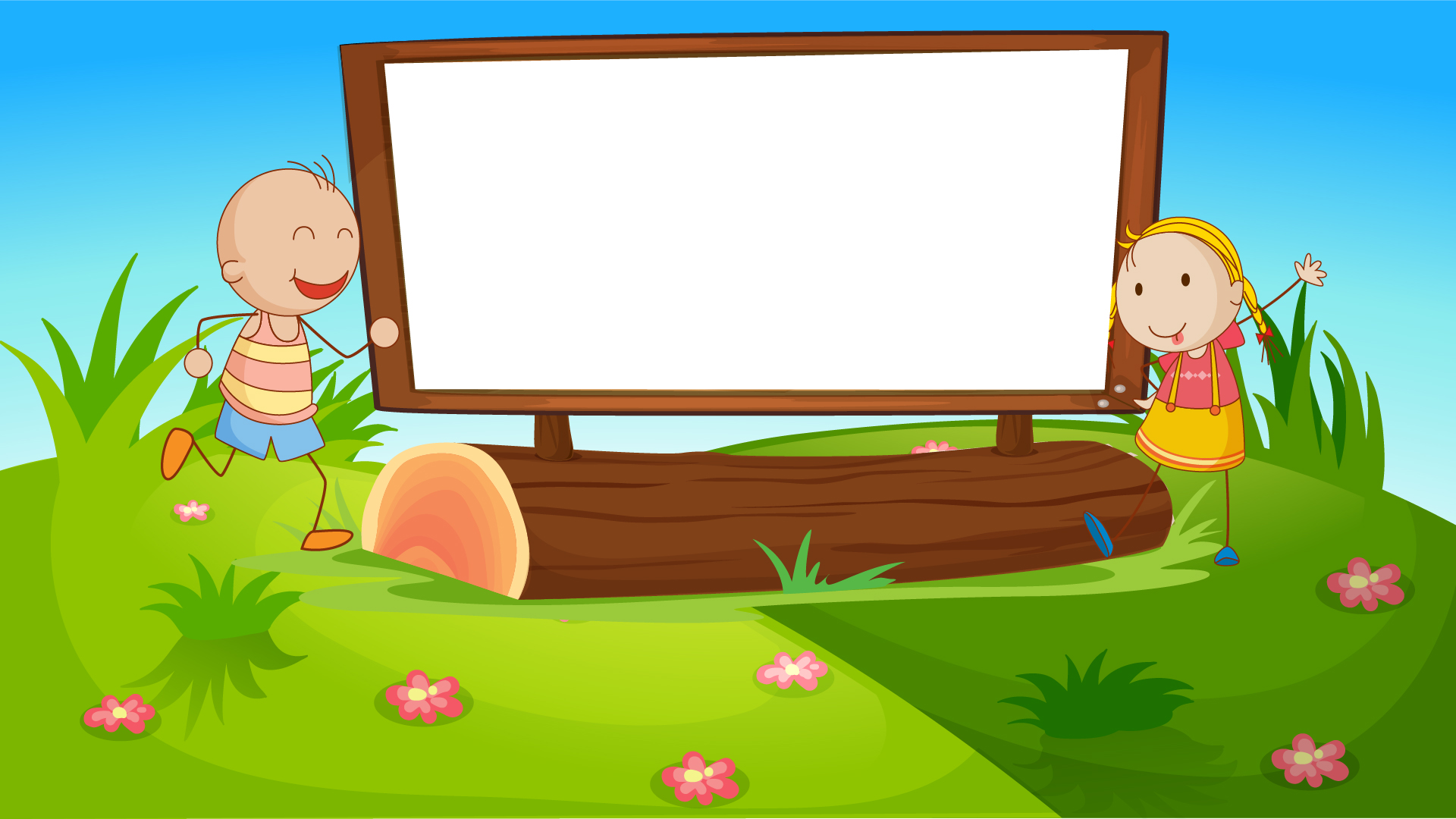 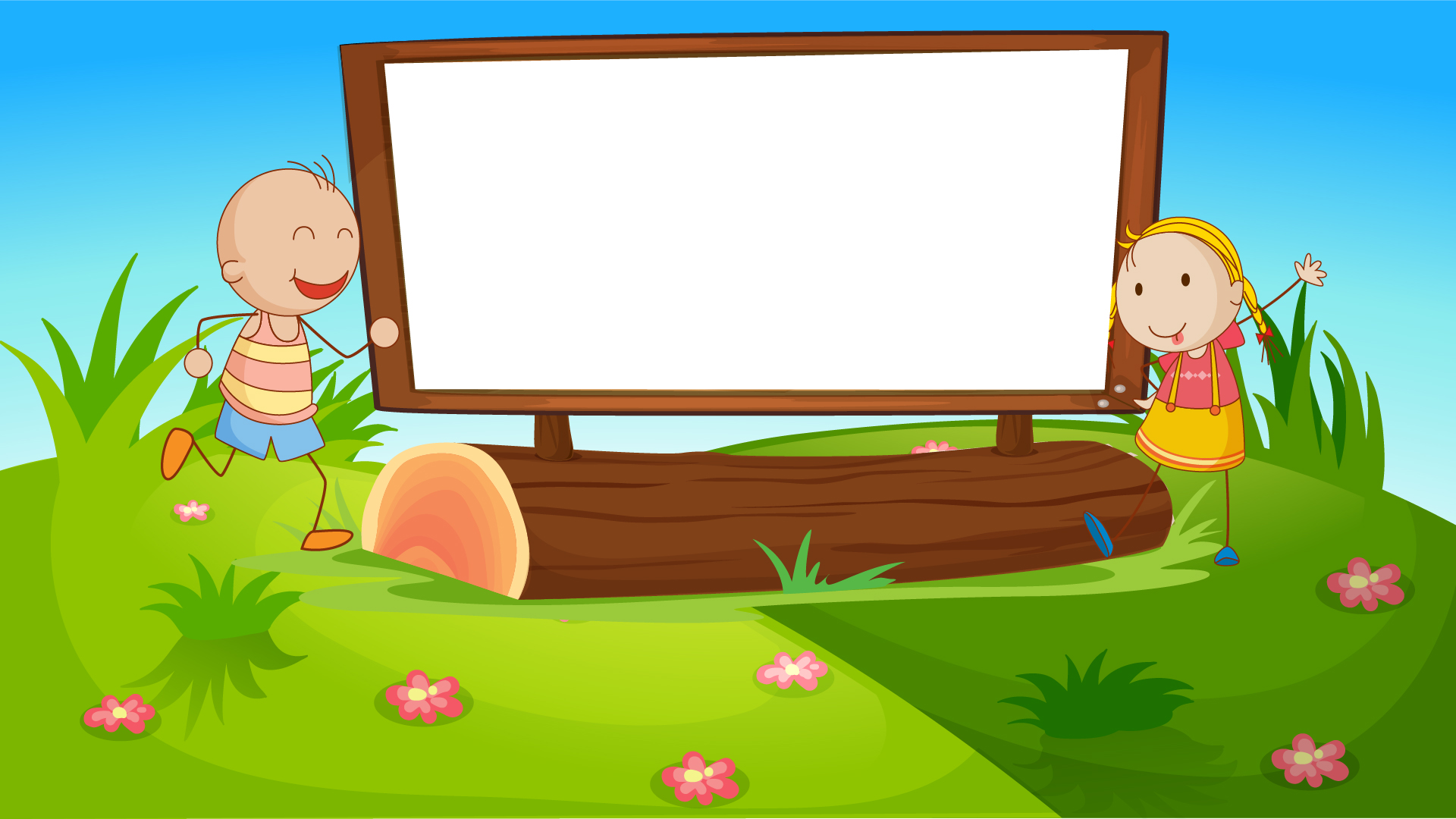 What’s her job?

_____ a worker.
MsPham-0936082789
MsPham-0936082789
She’s
MsPham-0936082789
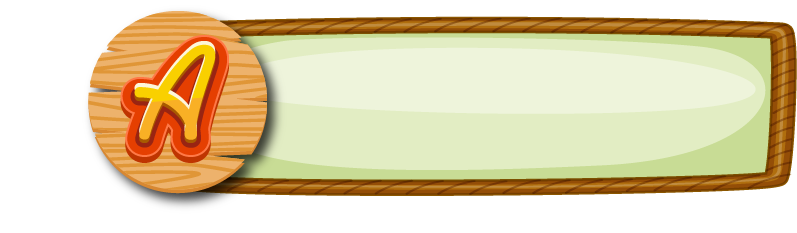 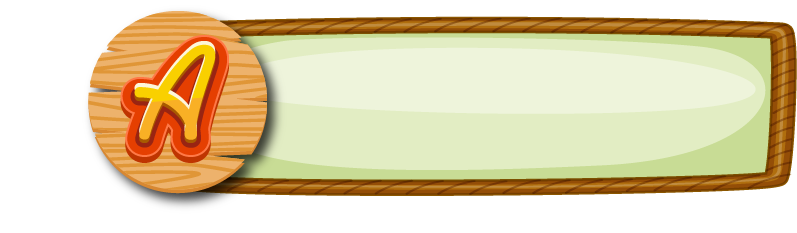 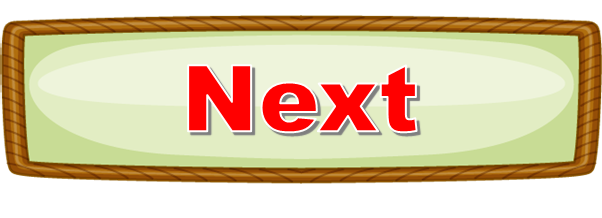 Answer
MsPham-0936082789
MsPham-0936082789
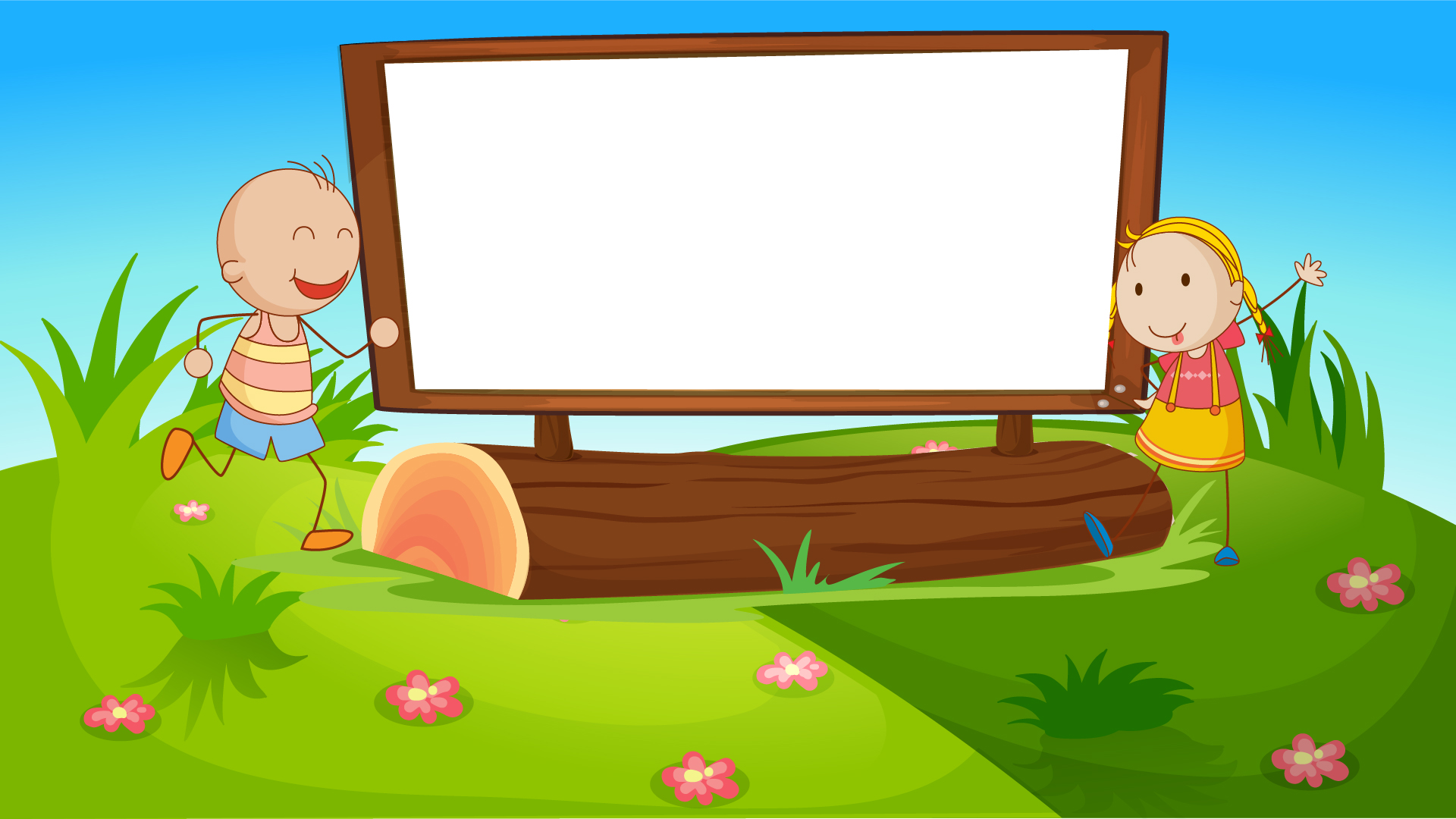 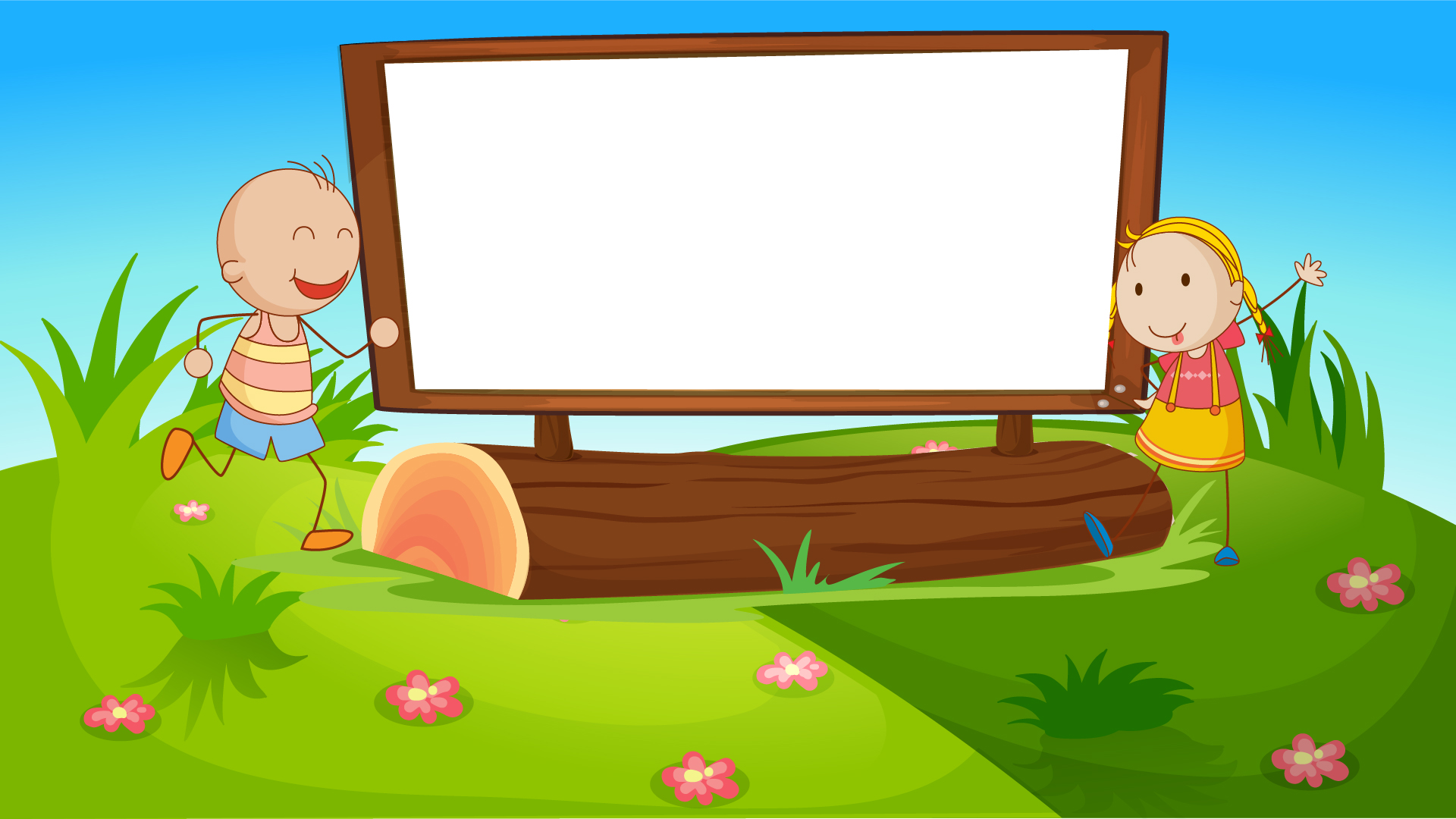 Great!
MsPham-0936082789
MsPham-0936082789
MsPham-0936082789
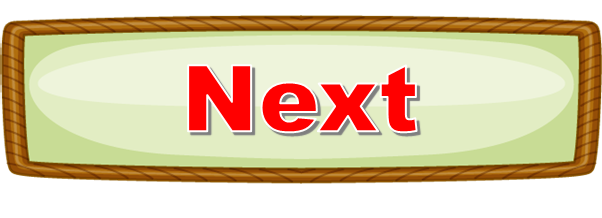 MsPham-0936082789
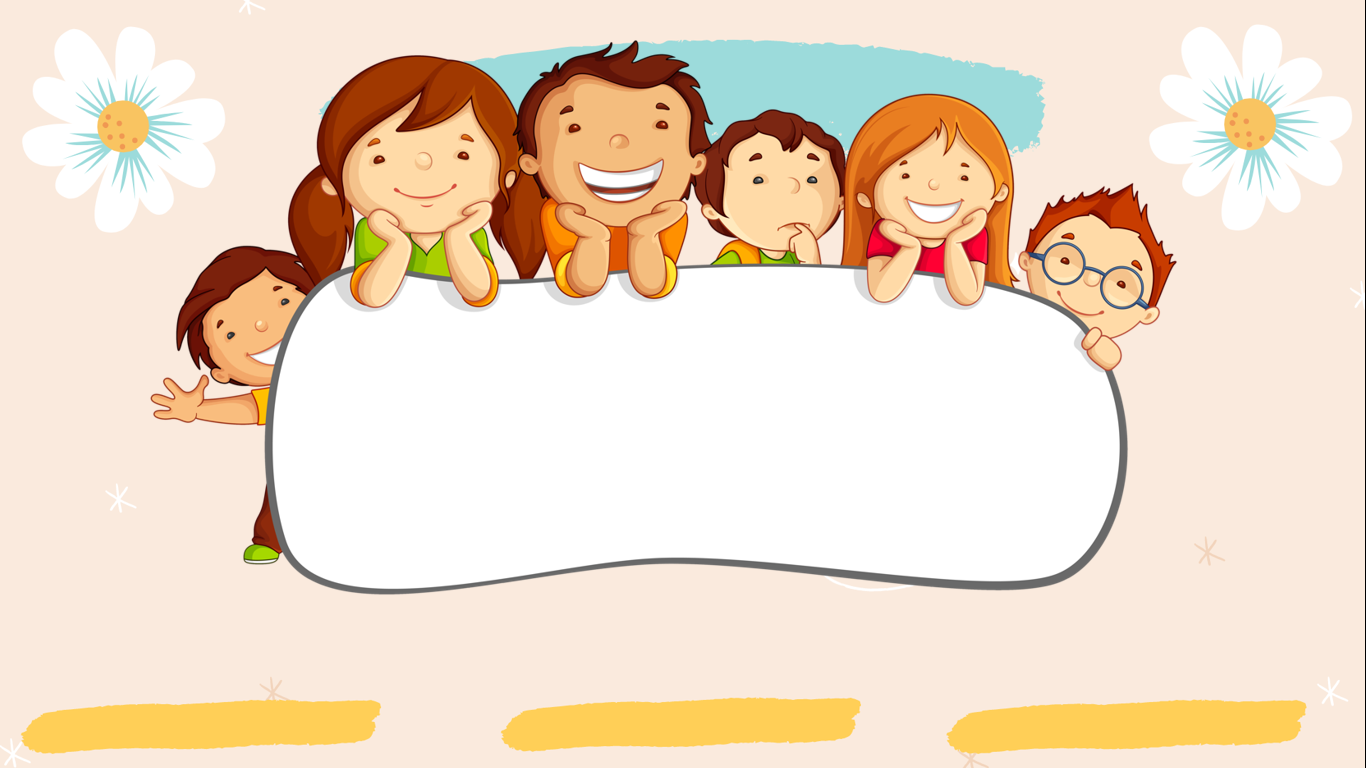 Part 2
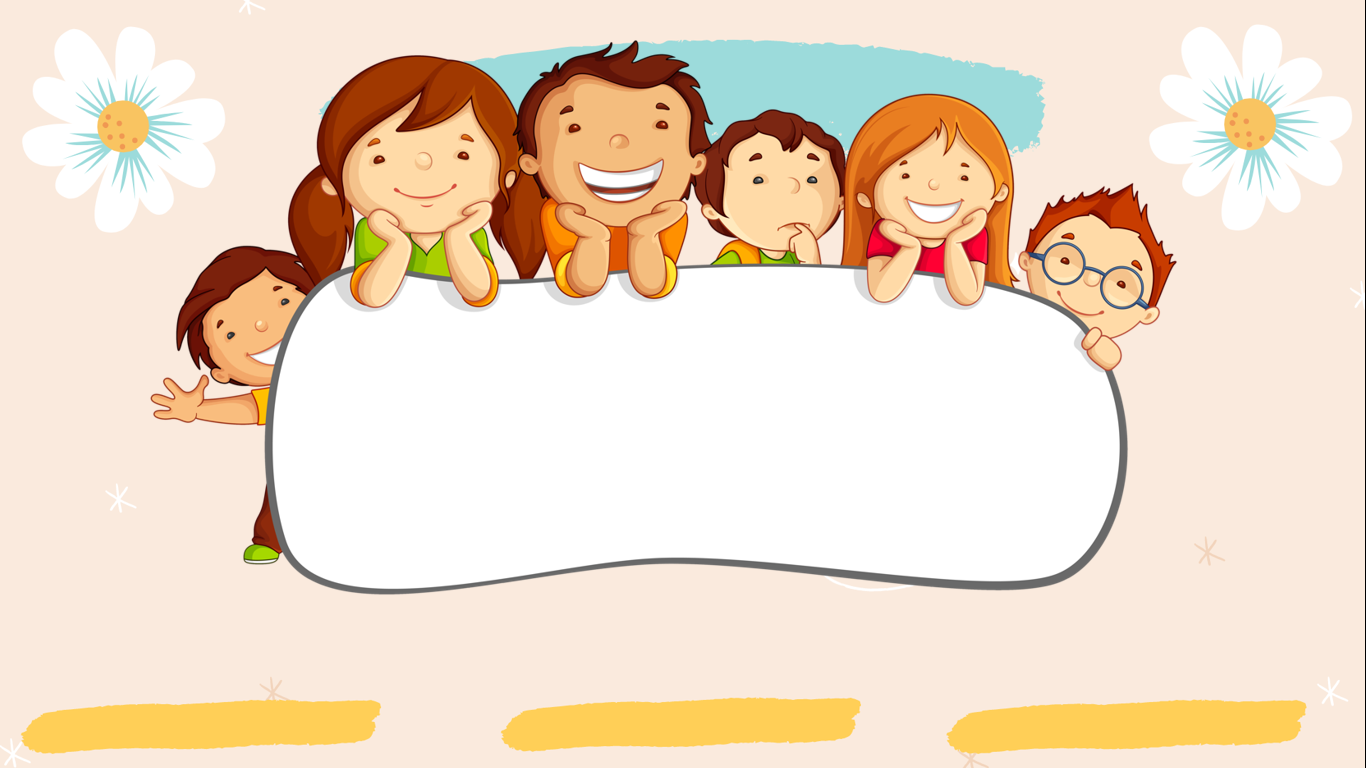 VOCABULARY
MsPham-0936082789
Vocabulary
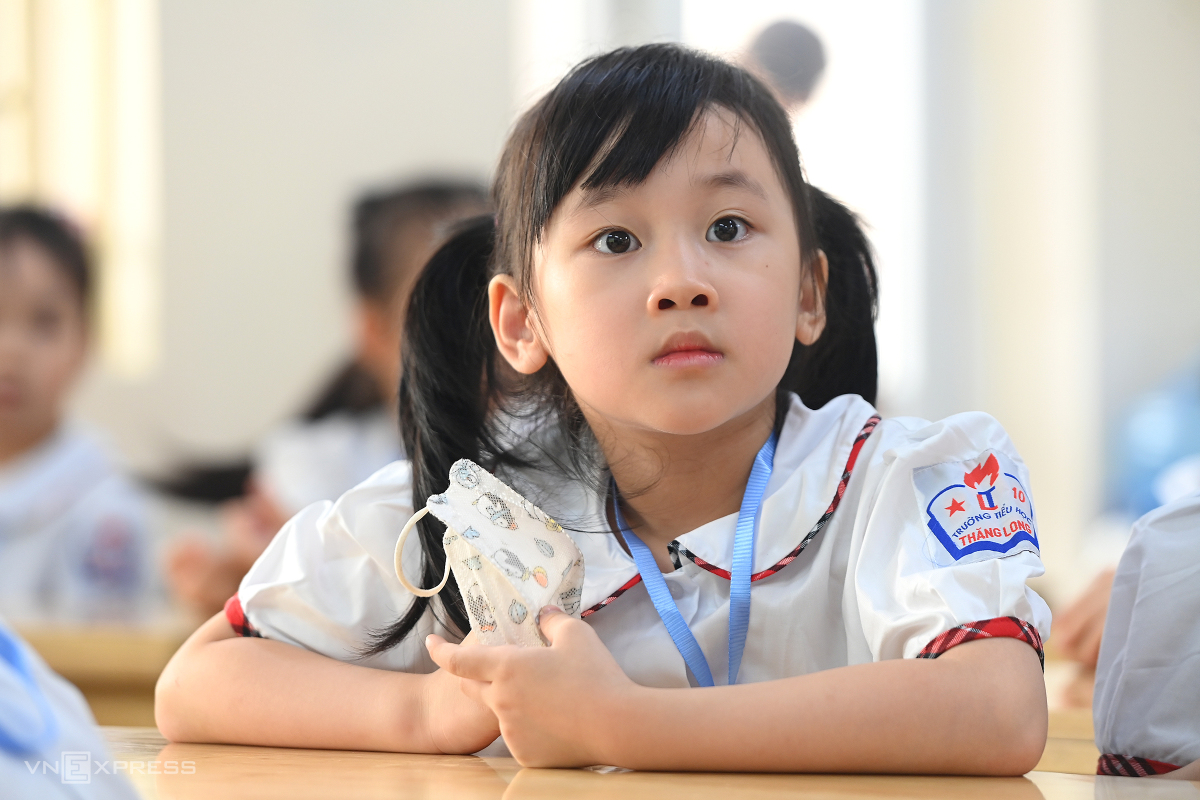 MsPham-0936082789
MsPham-0936082789
a pupil
Học sinh
MsPham-0936082789
MsPham-0936082789
Vocabulary
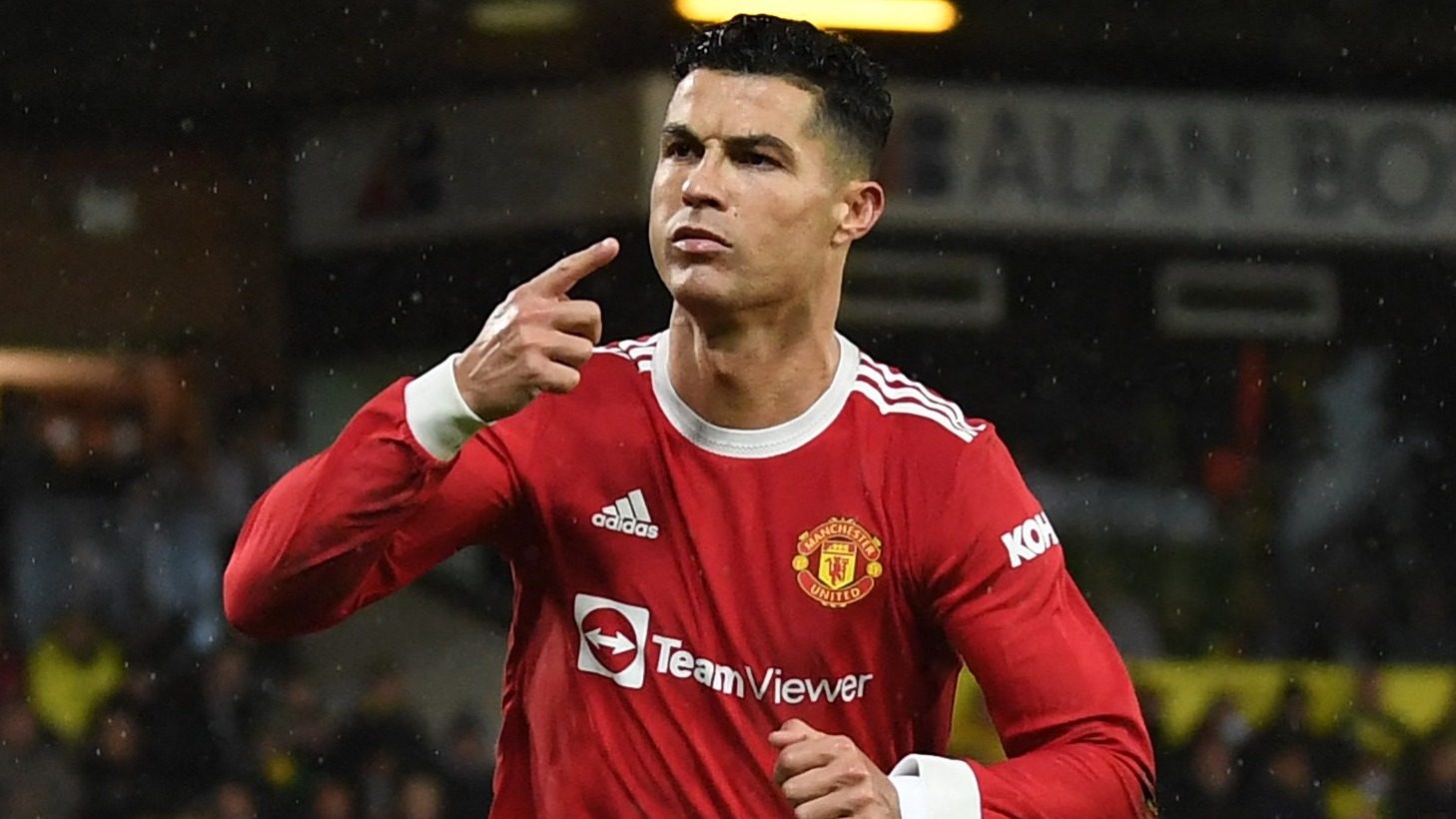 MsPham-0936082789
MsPham-0936082789
a footballer
Cầu thủ bóng đá
MsPham-0936082789
MsPham-0936082789
Vocabulary
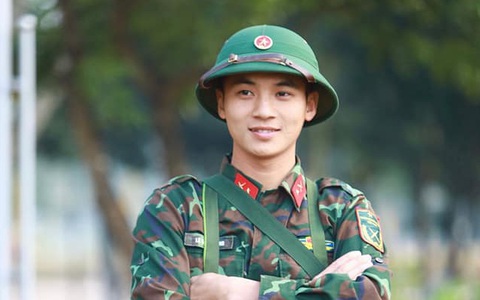 MsPham-0936082789
MsPham-0936082789
a solider
Bộ đội
MsPham-0936082789
MsPham-0936082789
Vocabulary
A pupil
: học sinh
A footballer
MsPham-0936082789
: cầu thủ bóng đá
MsPham-0936082789
A soldier
: bộ đội
MsPham-0936082789
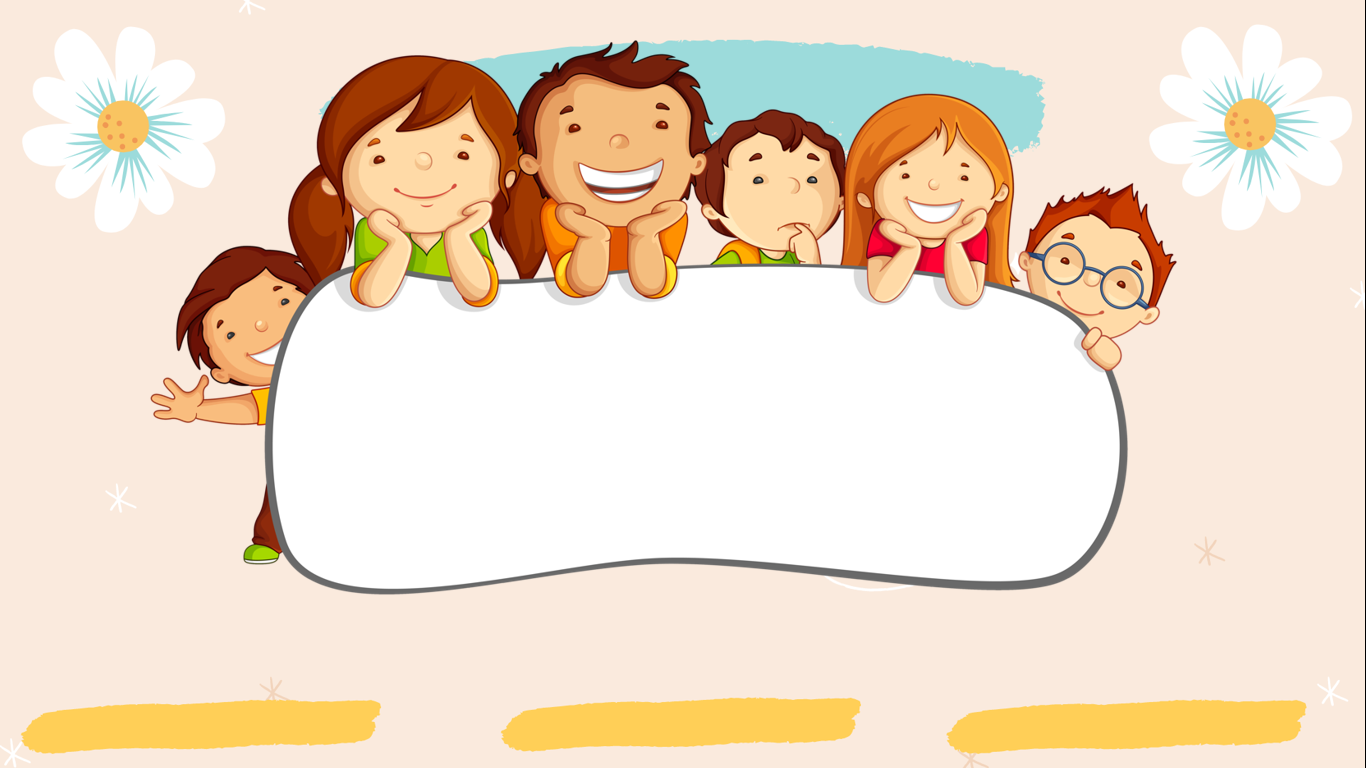 SENTENCE PATTERN
MsPham-0936082789
Cách hỏi và trả lời về nghề nghiệp:
MsPham-0936082789
What’s your job?
MsPham-0936082789
(Nghề nghiệp của bạn là gì?)
I’m+ a/ an + (job).
(Tôi là một _______.)
MsPham-0936082789
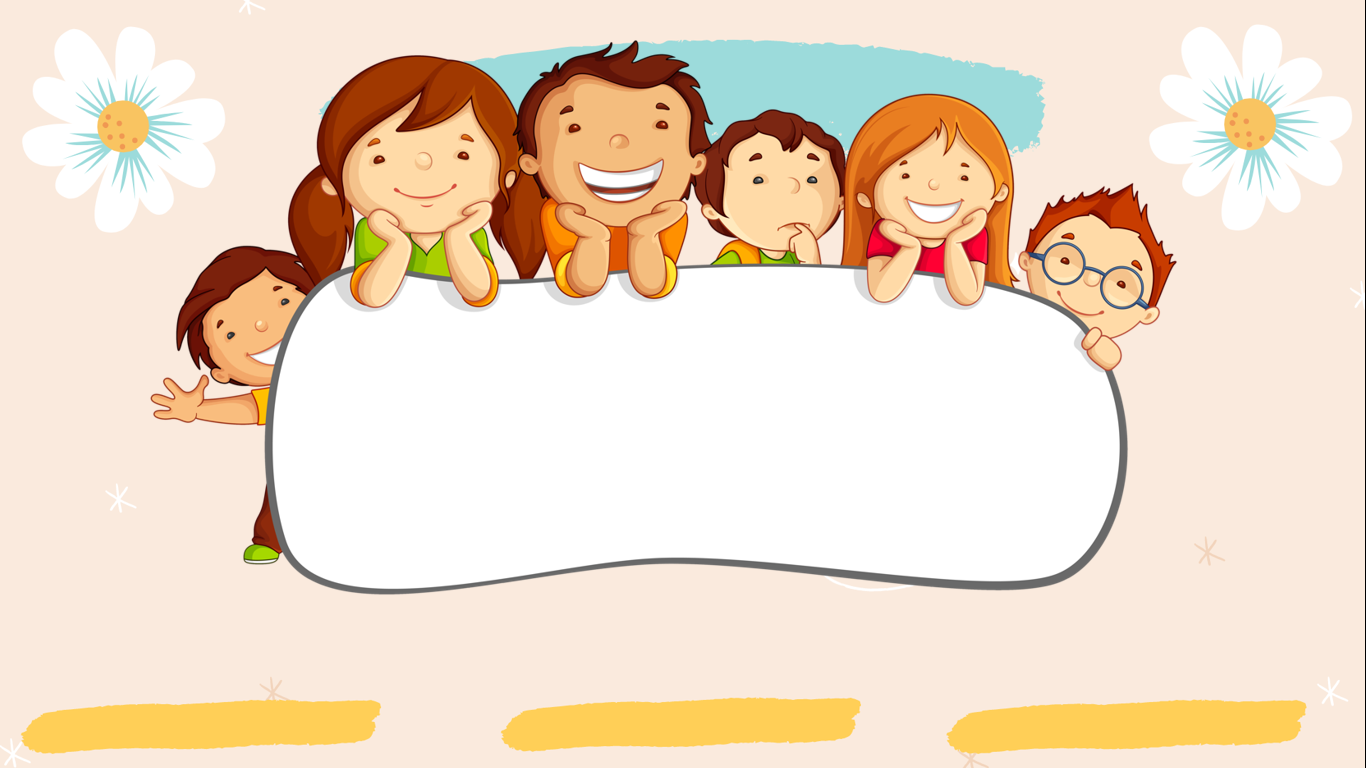 PRACTICE
ASK AND ANSWER ABOUT JOB
MsPham-0936082789
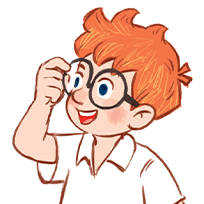 What’s your job?
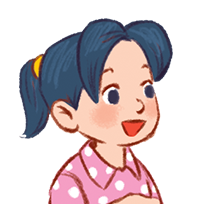 I’m _______.
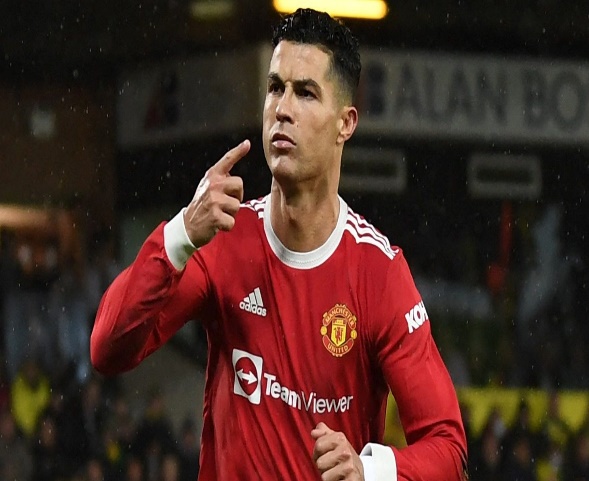 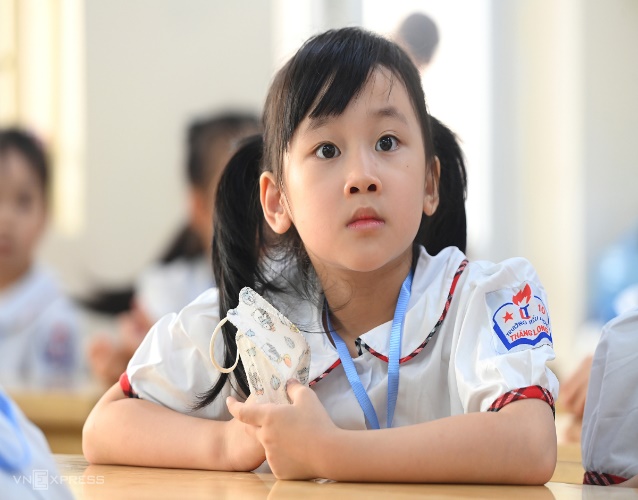 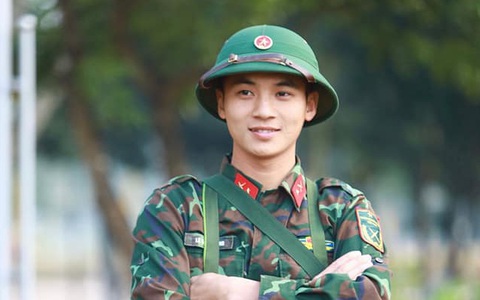 a solider
a pupil
a footballer
MsPham-0936082789
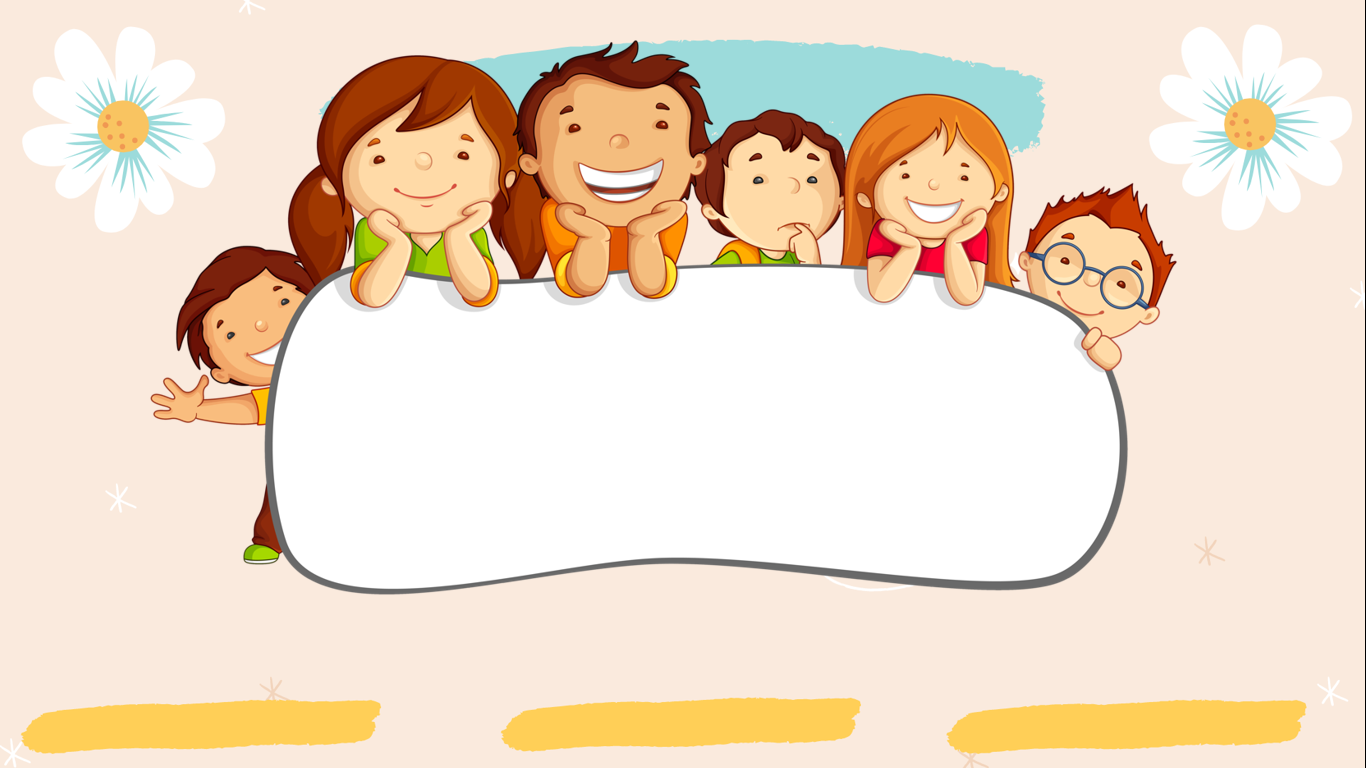 GAME
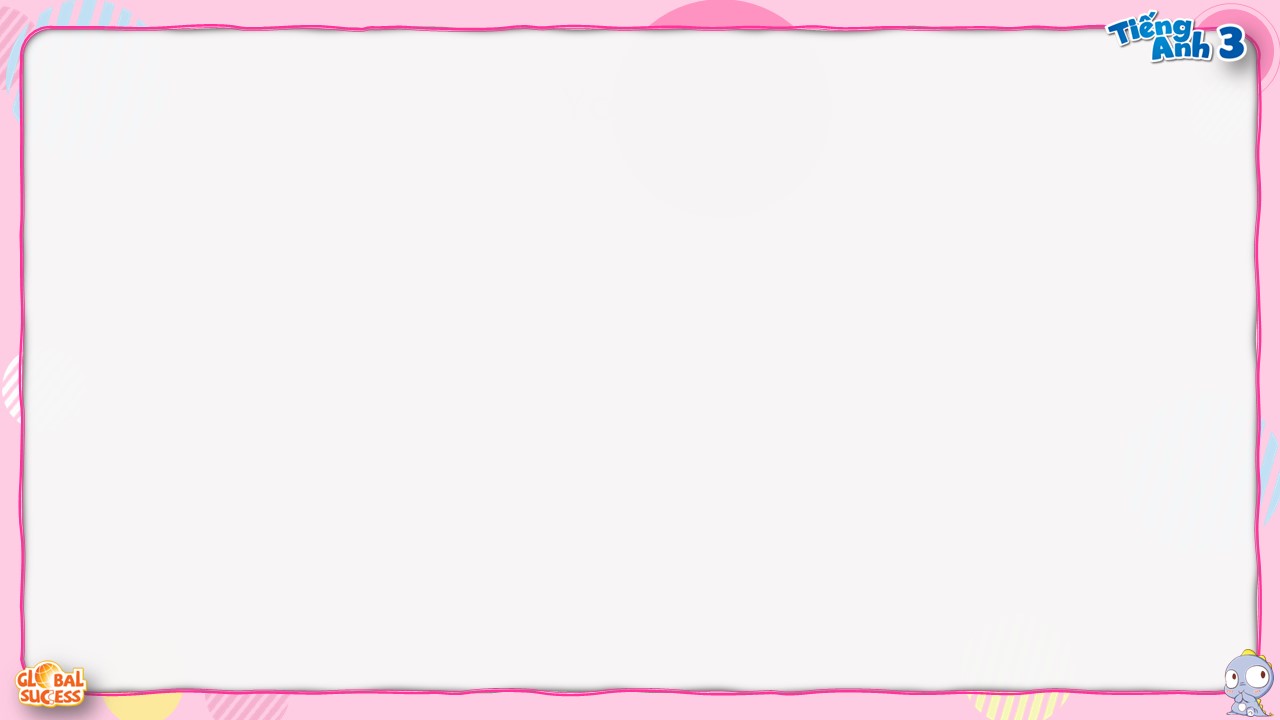 MsPham-0936082789
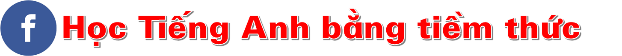 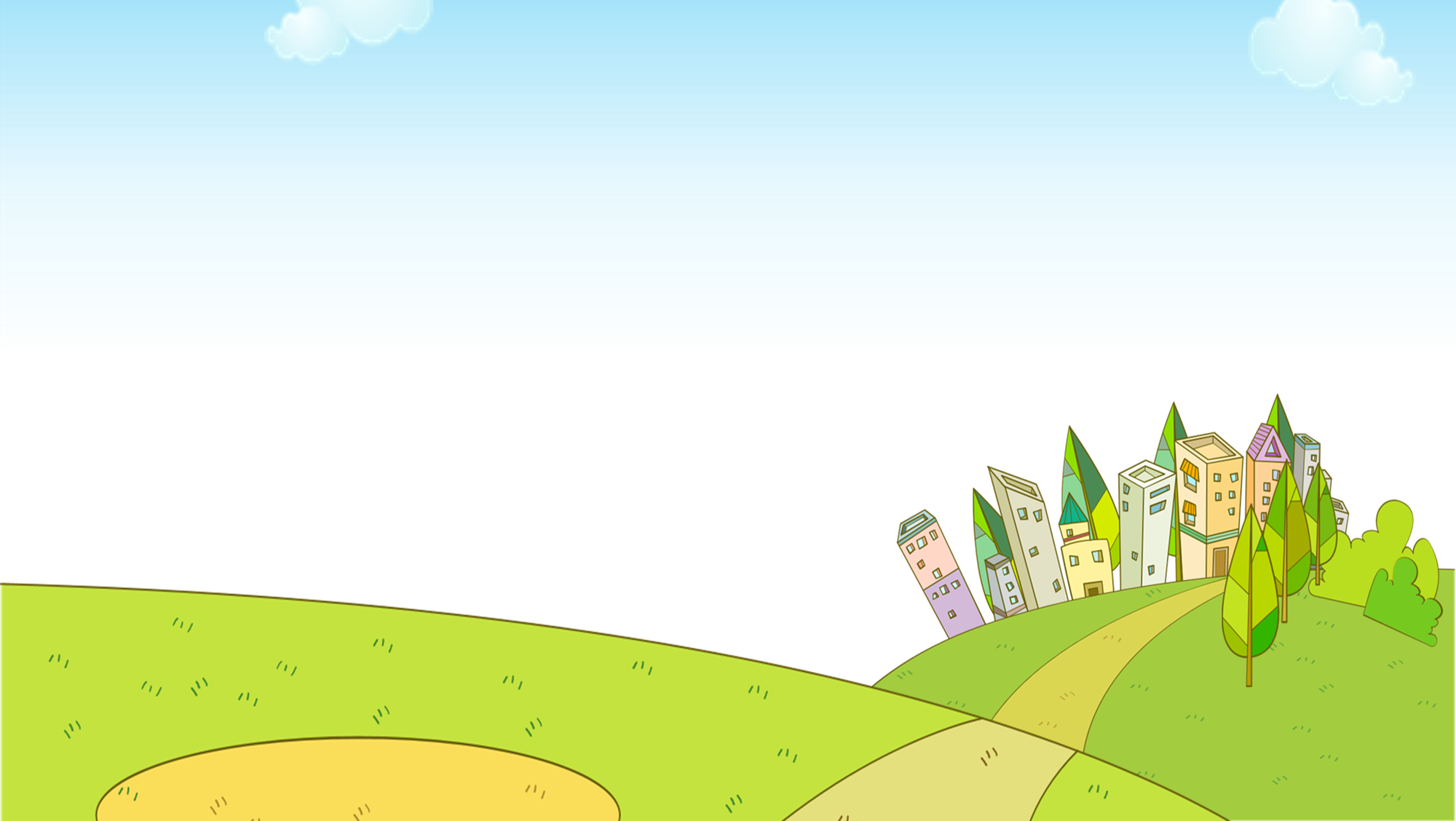 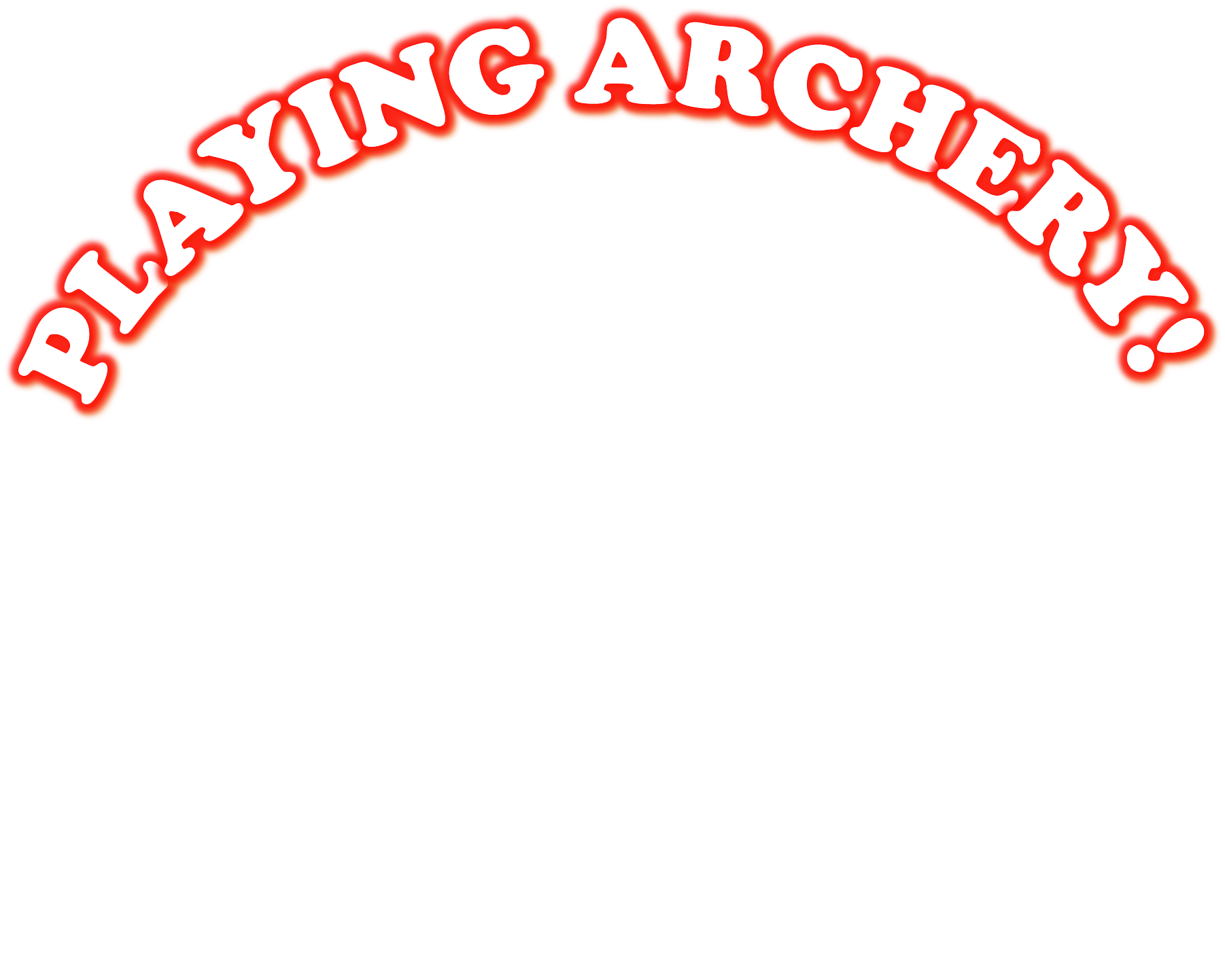 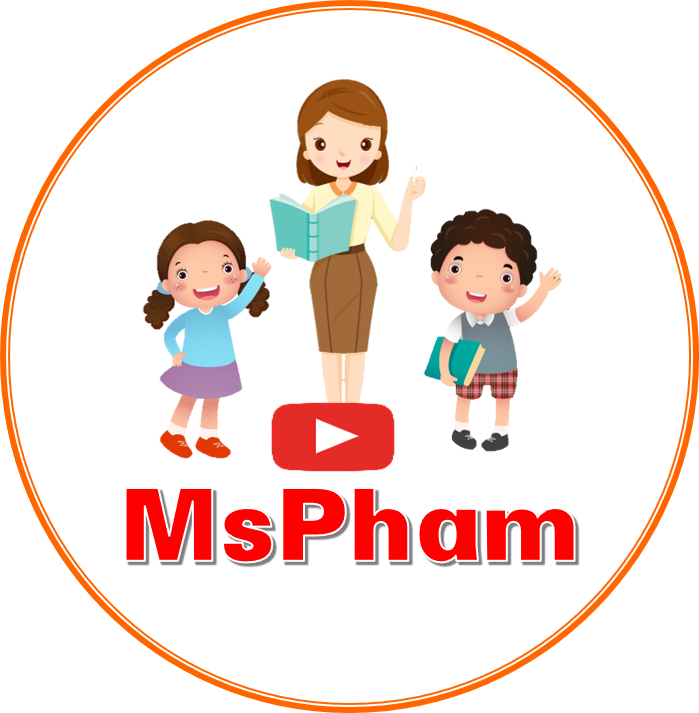 MsPham-0936082789
MsPham-0936082789
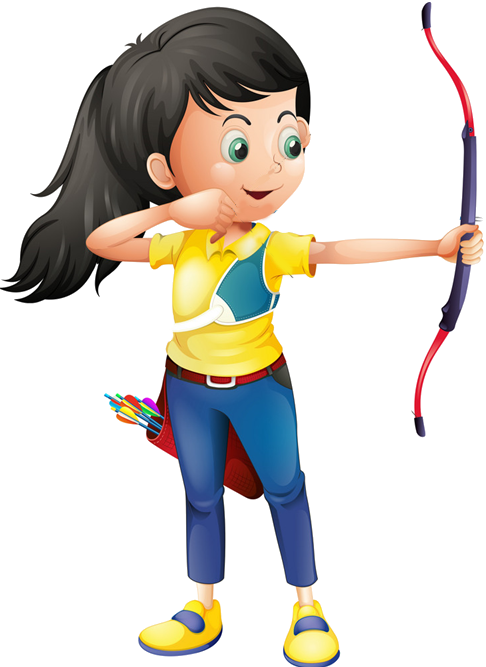 MsPham-0936082789
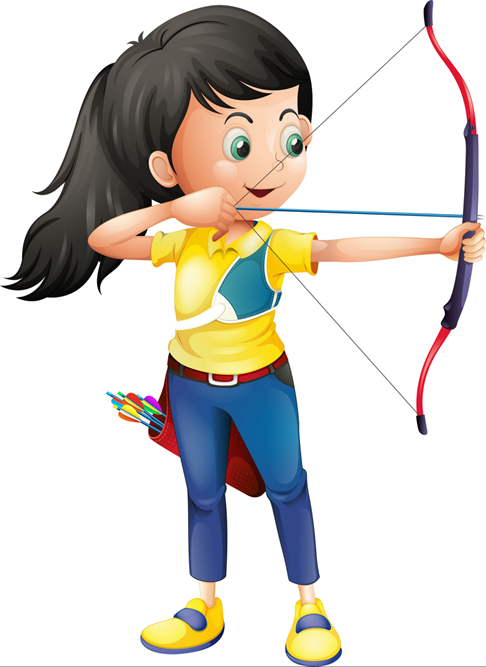 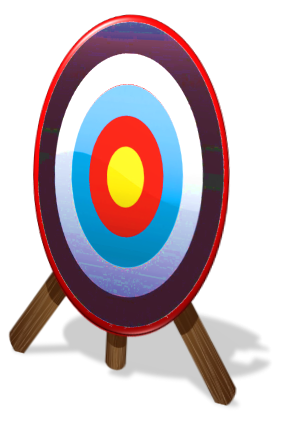 Ms Huyền Phạm
0936.082.789
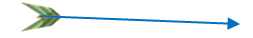 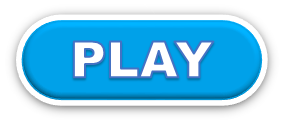 MsPham-0936082789
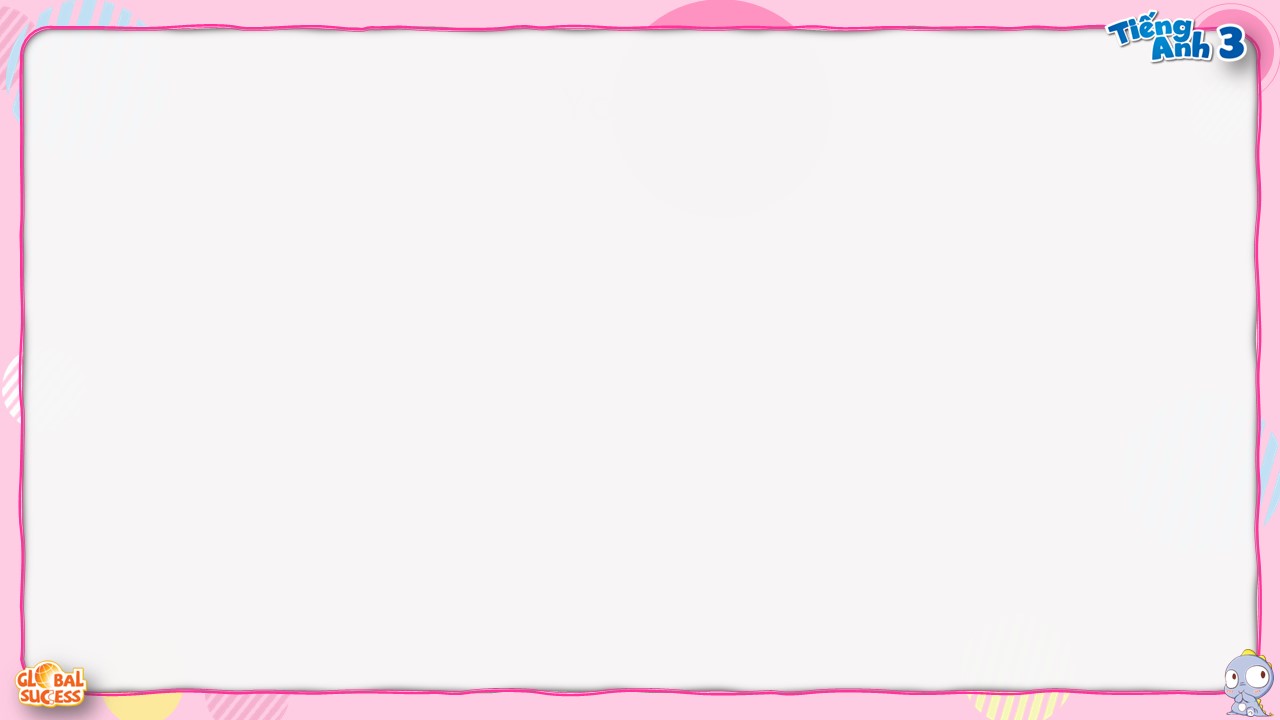 MsPham-0936082789
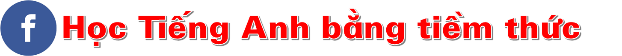 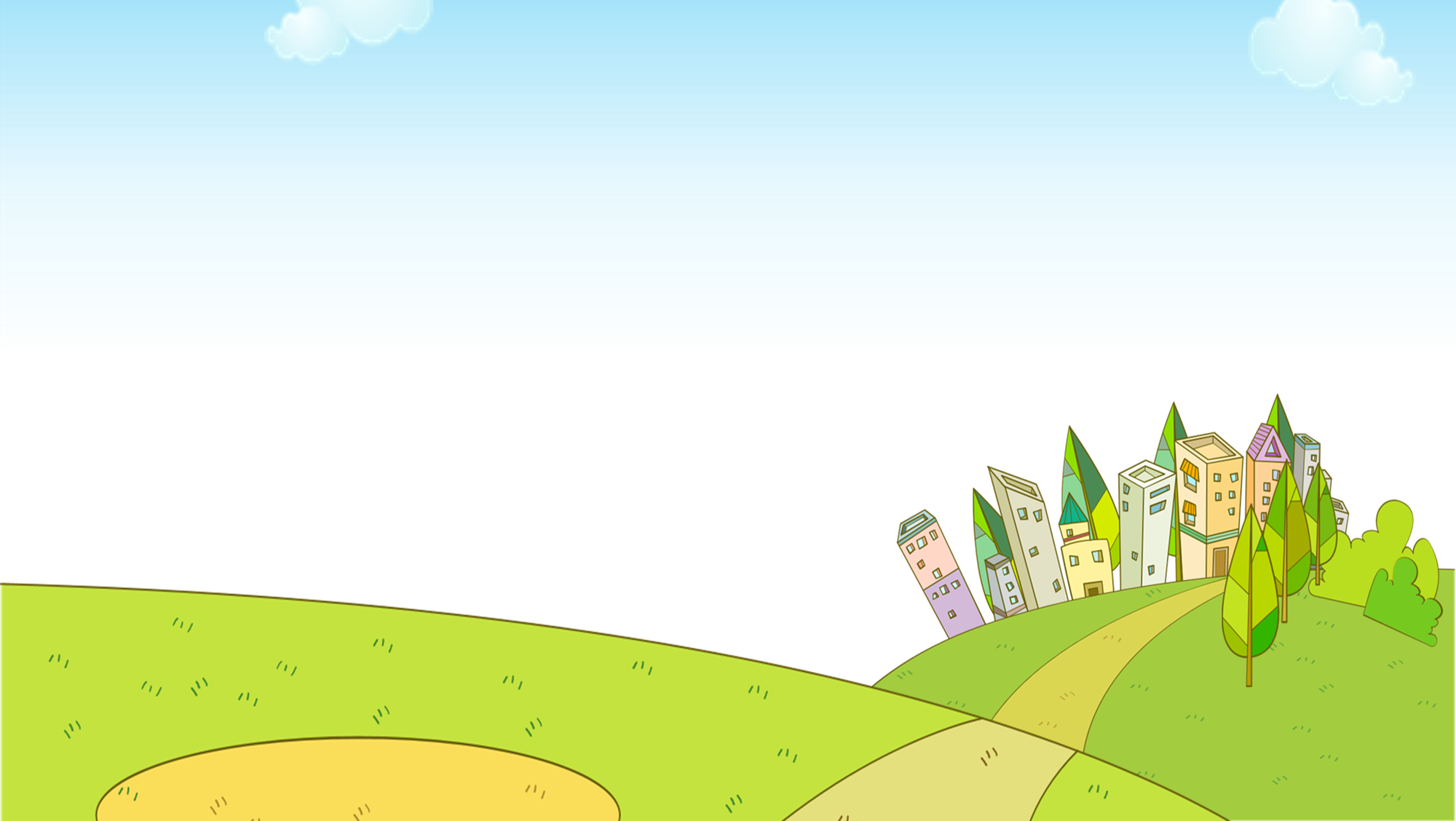 What’s ____ job?
I’m a teacher.
your
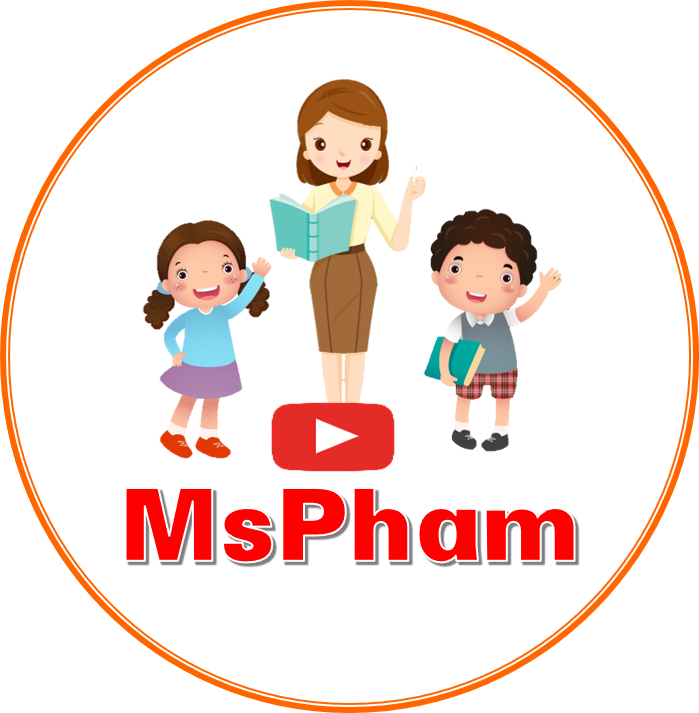 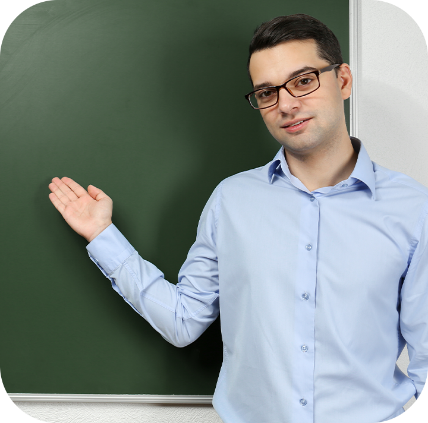 her
MsPham-0936082789
MsPham-0936082789
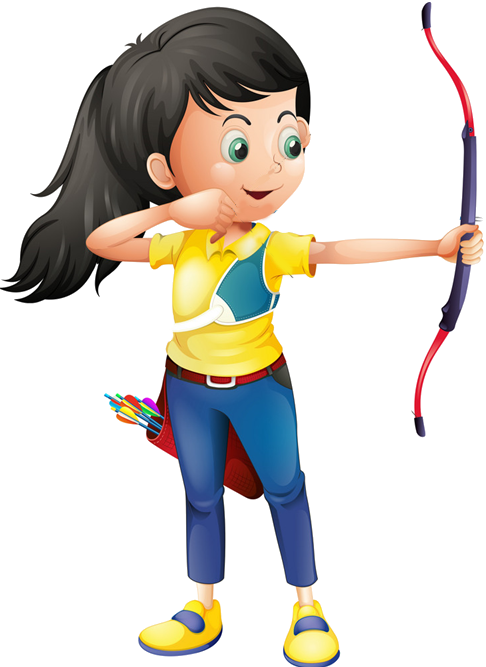 MsPham-0936082789
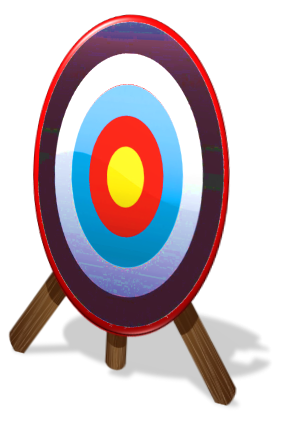 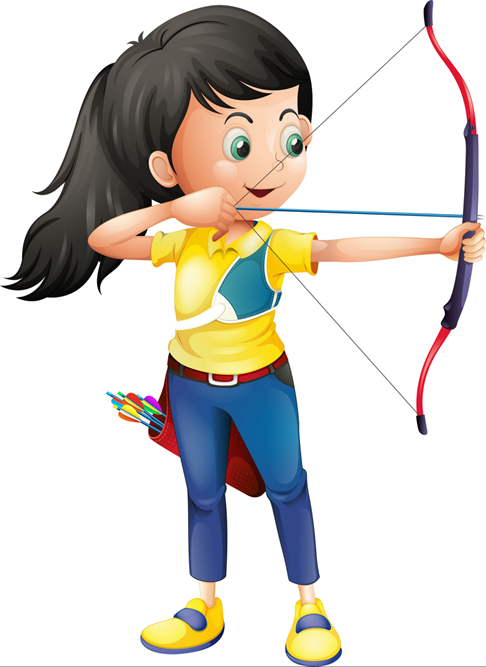 Ms Huyền Phạm
0936.082.789
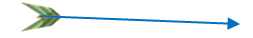 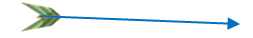 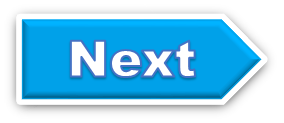 MsPham-0936082789
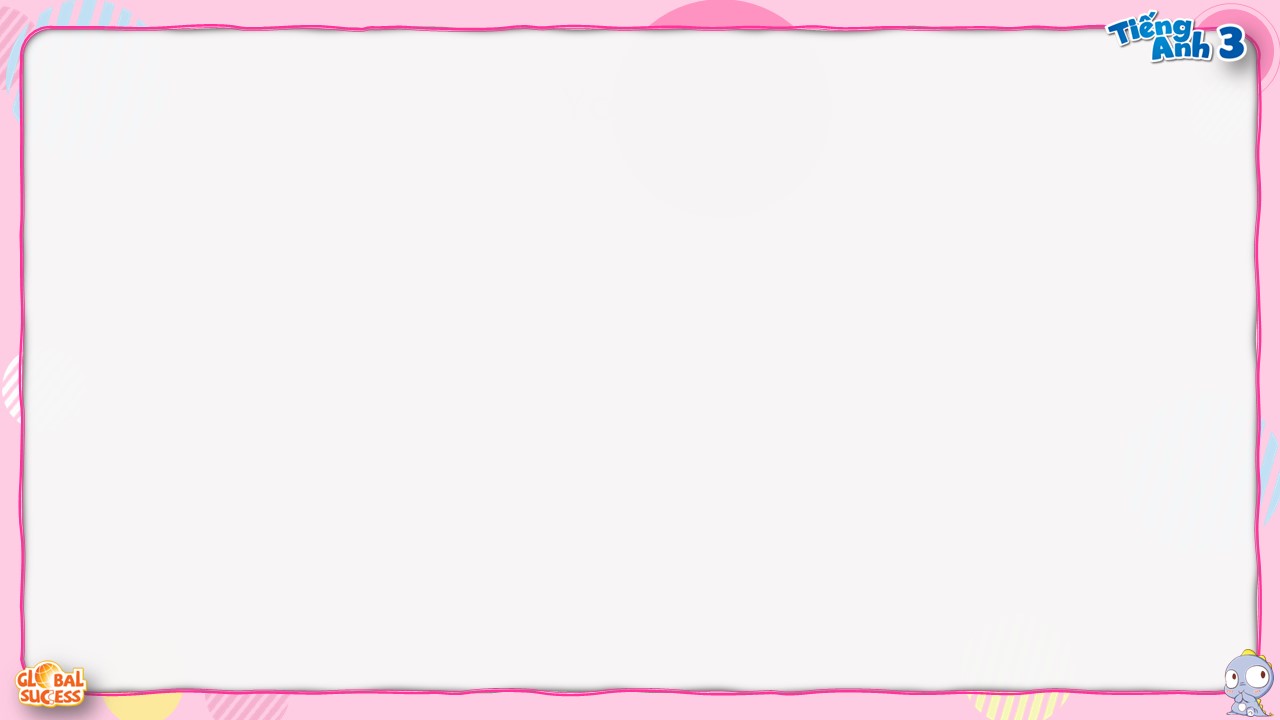 MsPham-0936082789
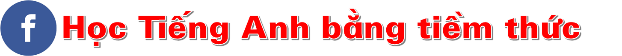 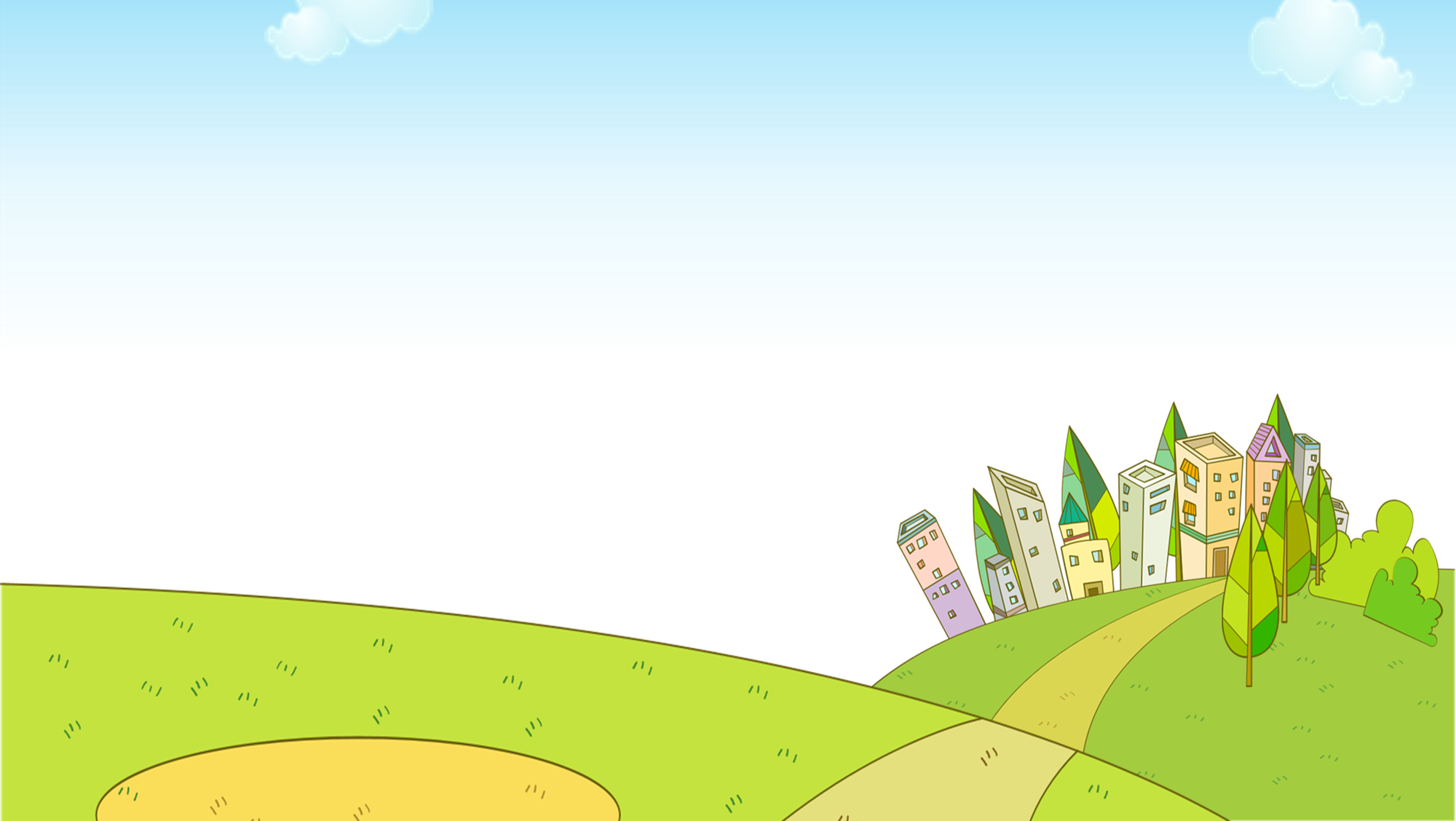 What’s your job?
I’m a…….
teacher
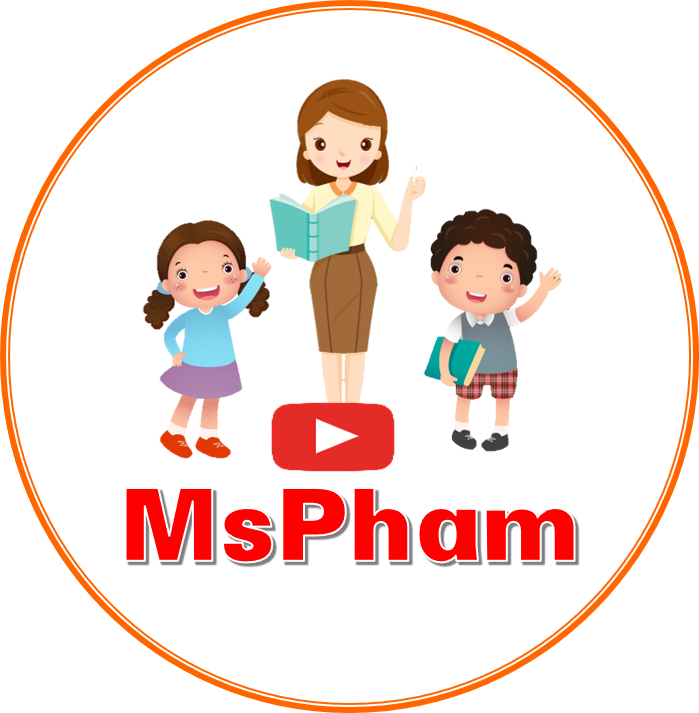 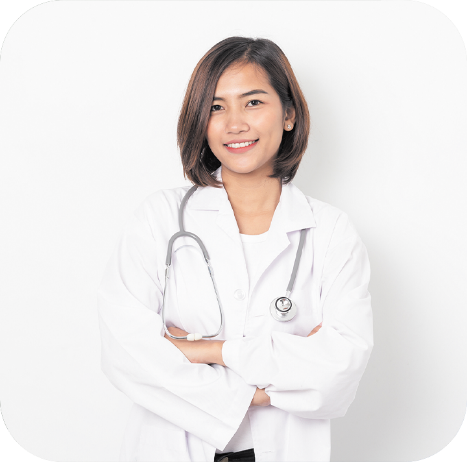 doctor
MsPham-0936082789
MsPham-0936082789
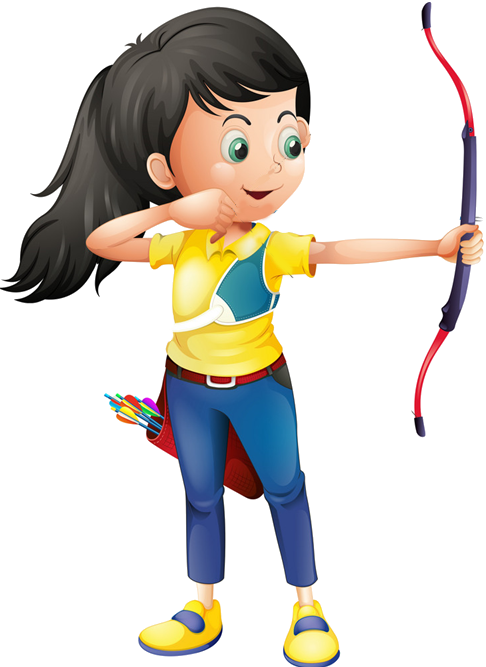 MsPham-0936082789
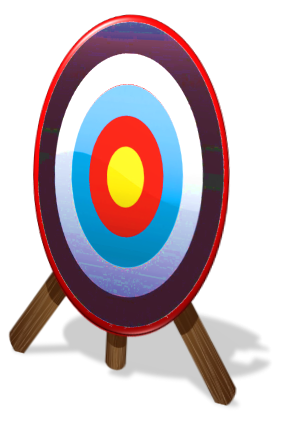 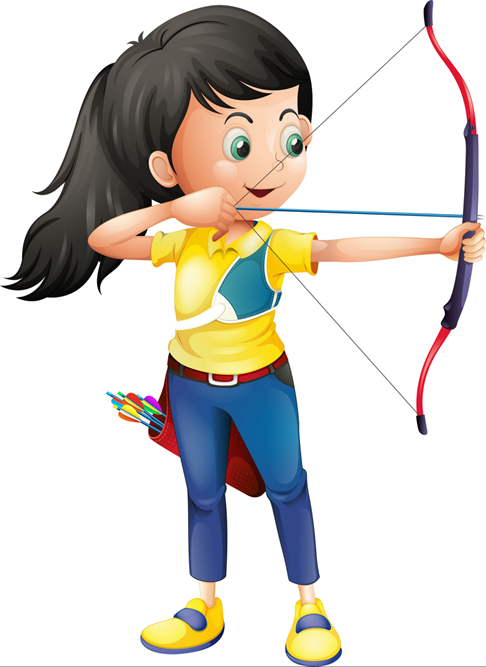 Ms Huyền Phạm
0936.082.789
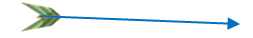 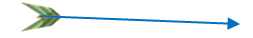 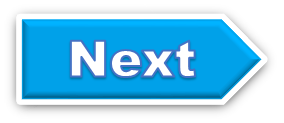 MsPham-0936082789
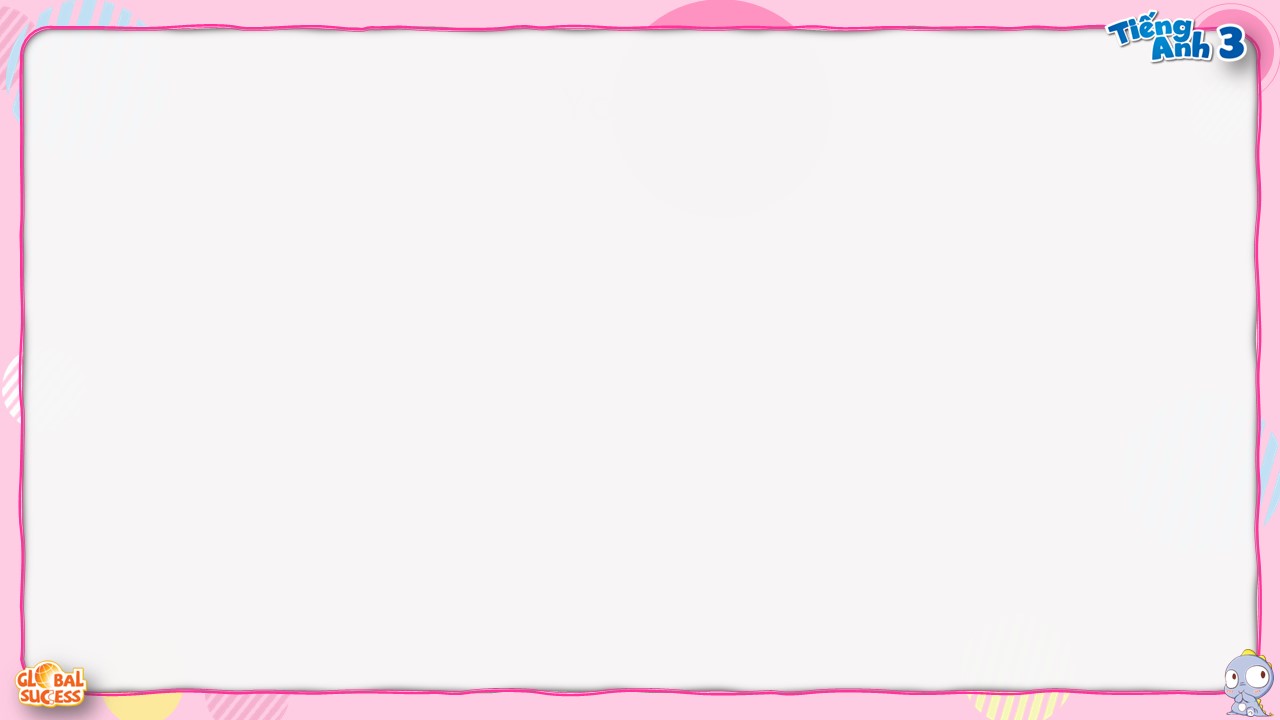 MsPham-0936082789
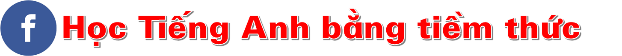 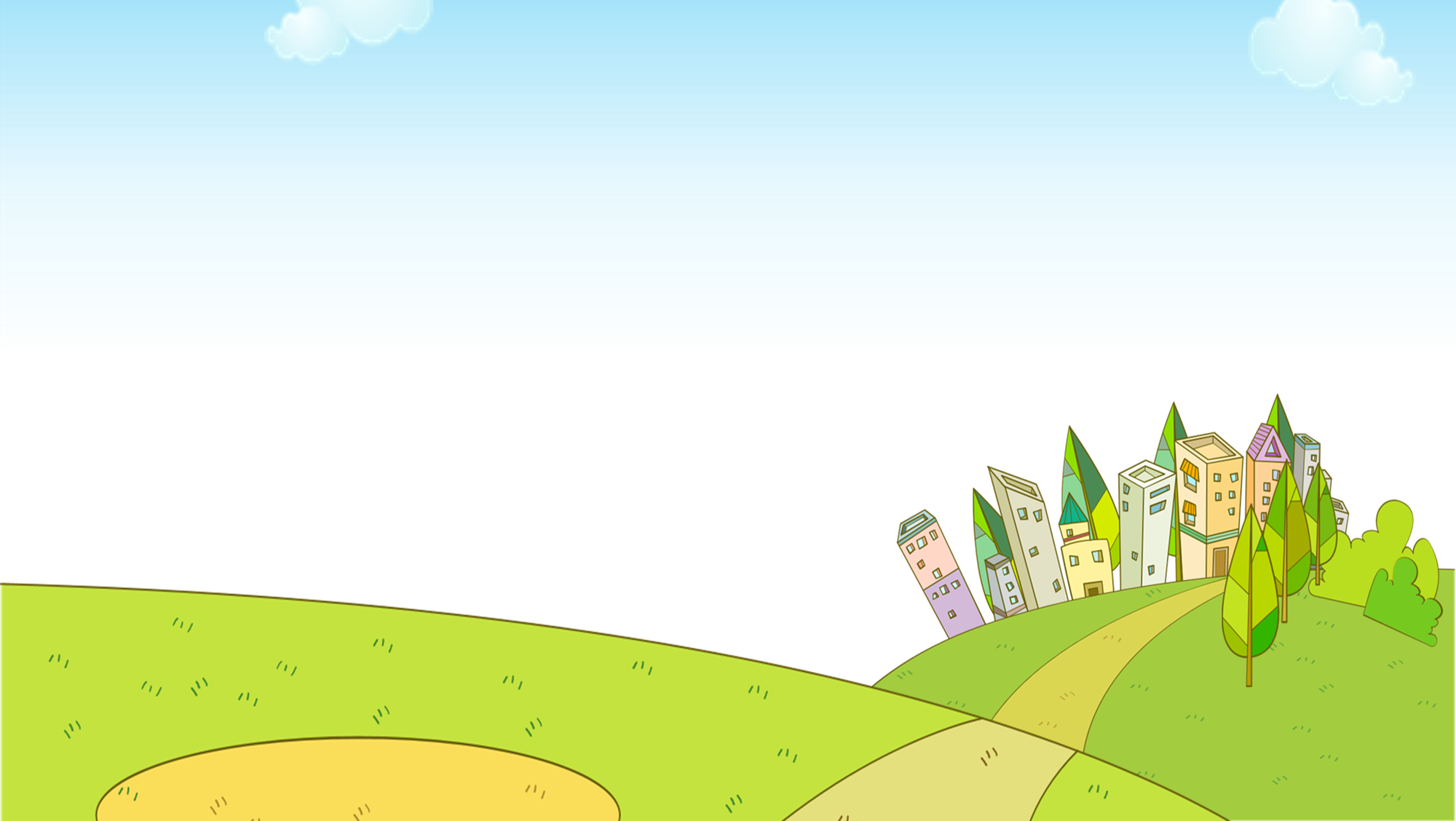 What’s your job?
I’m a____.
solider
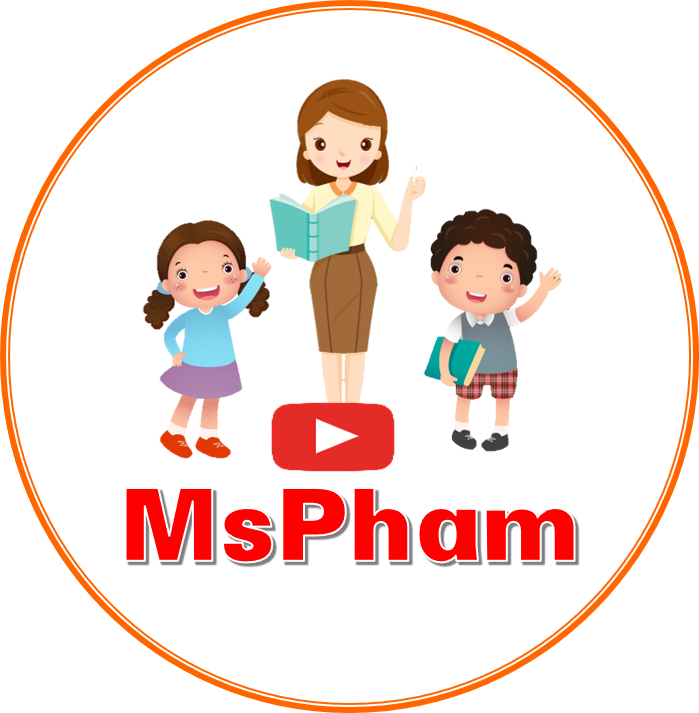 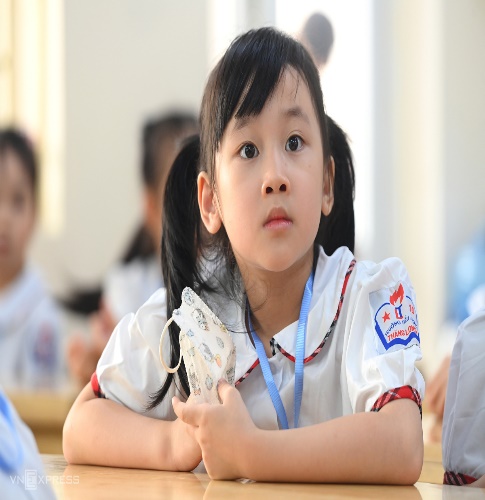 pupil
MsPham-0936082789
MsPham-0936082789
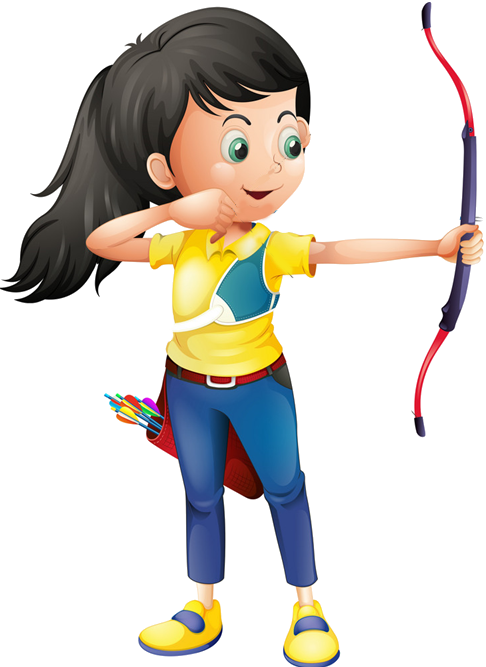 MsPham-0936082789
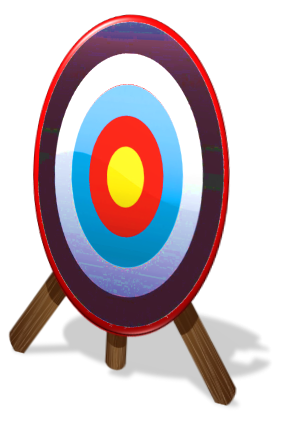 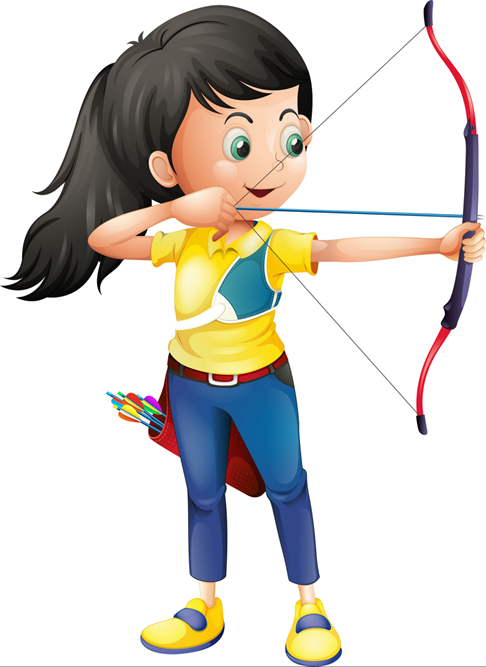 Ms Huyền Phạm
0936.082.789
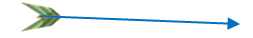 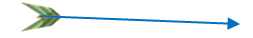 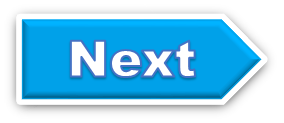 MsPham-0936082789
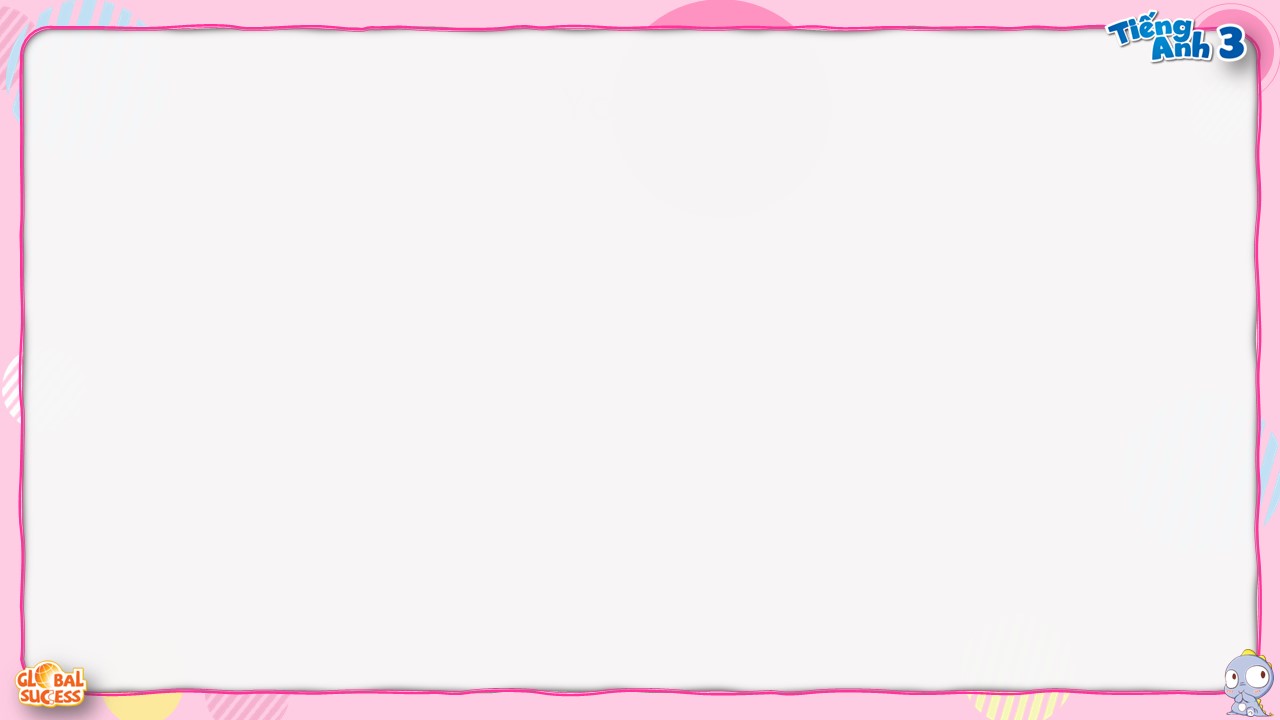 MsPham-0936082789
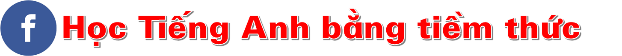 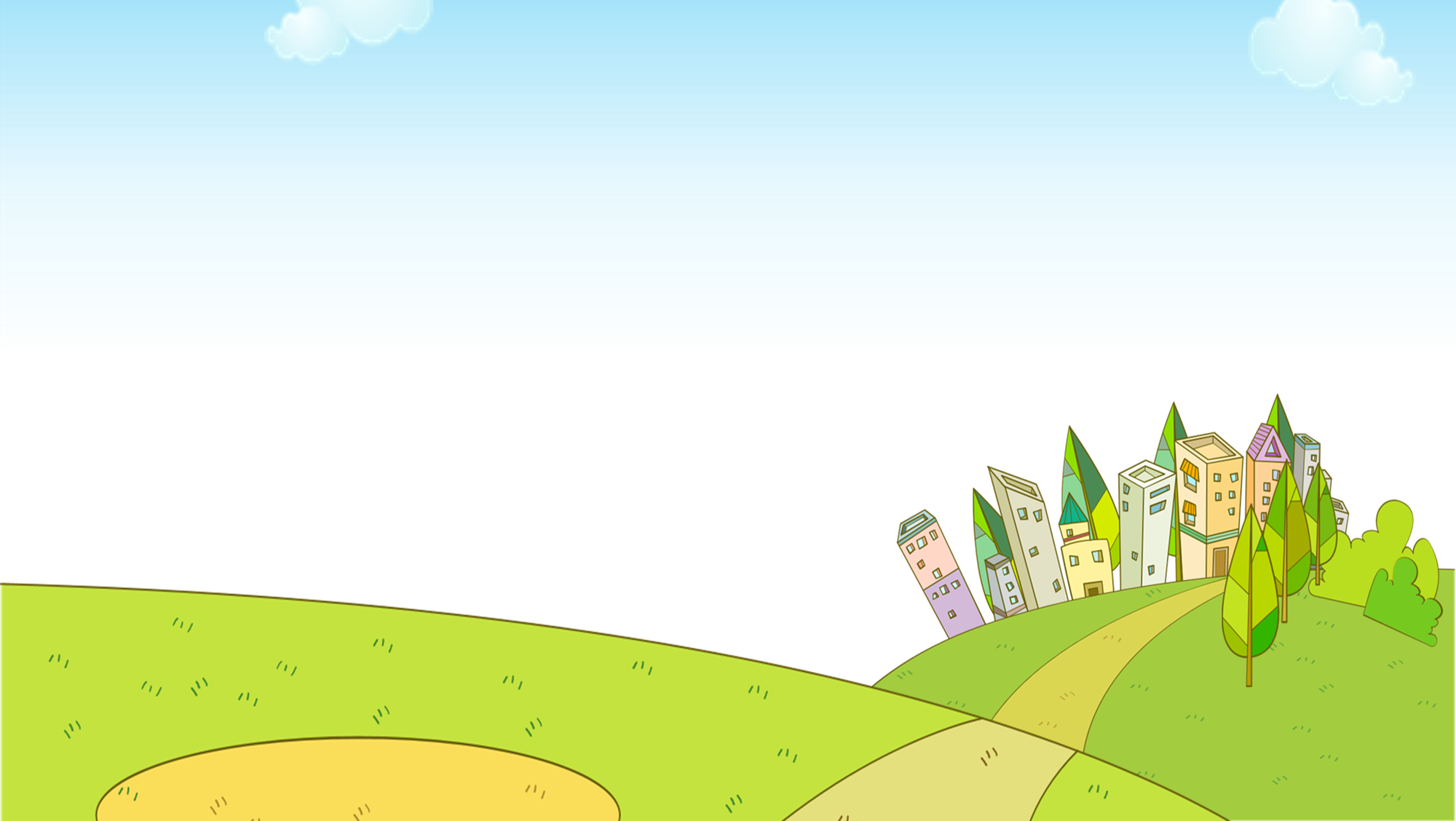 What’s your job?
I’m a____.
footballer
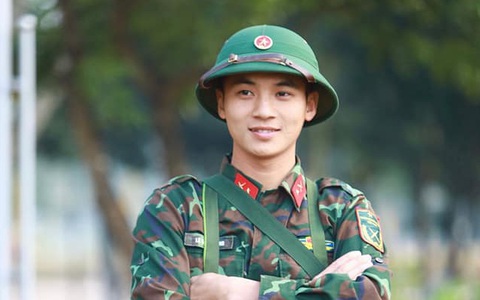 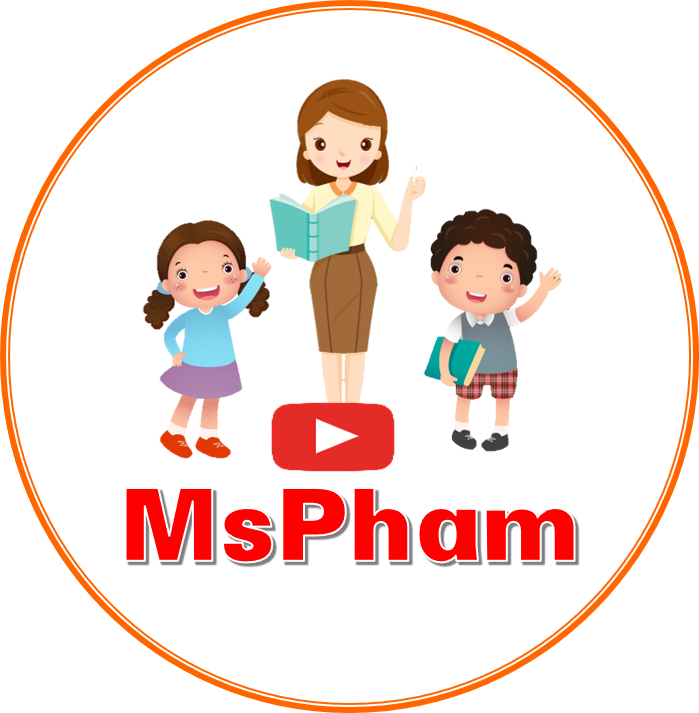 solider
MsPham-0936082789
MsPham-0936082789
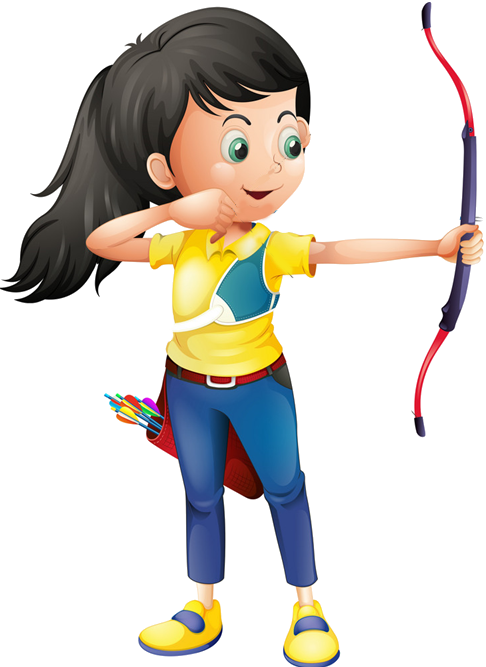 MsPham-0936082789
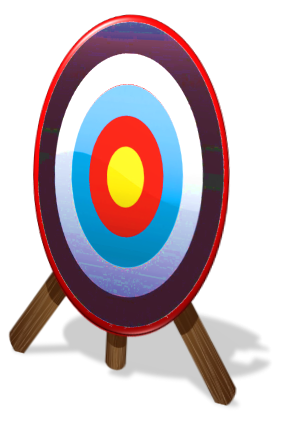 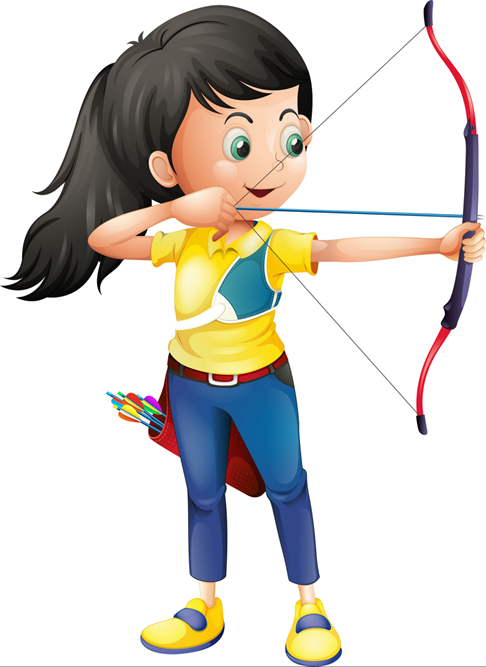 Ms Huyền Phạm
0936.082.789
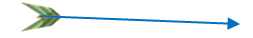 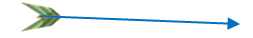 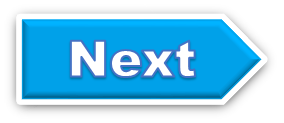 MsPham-0936082789
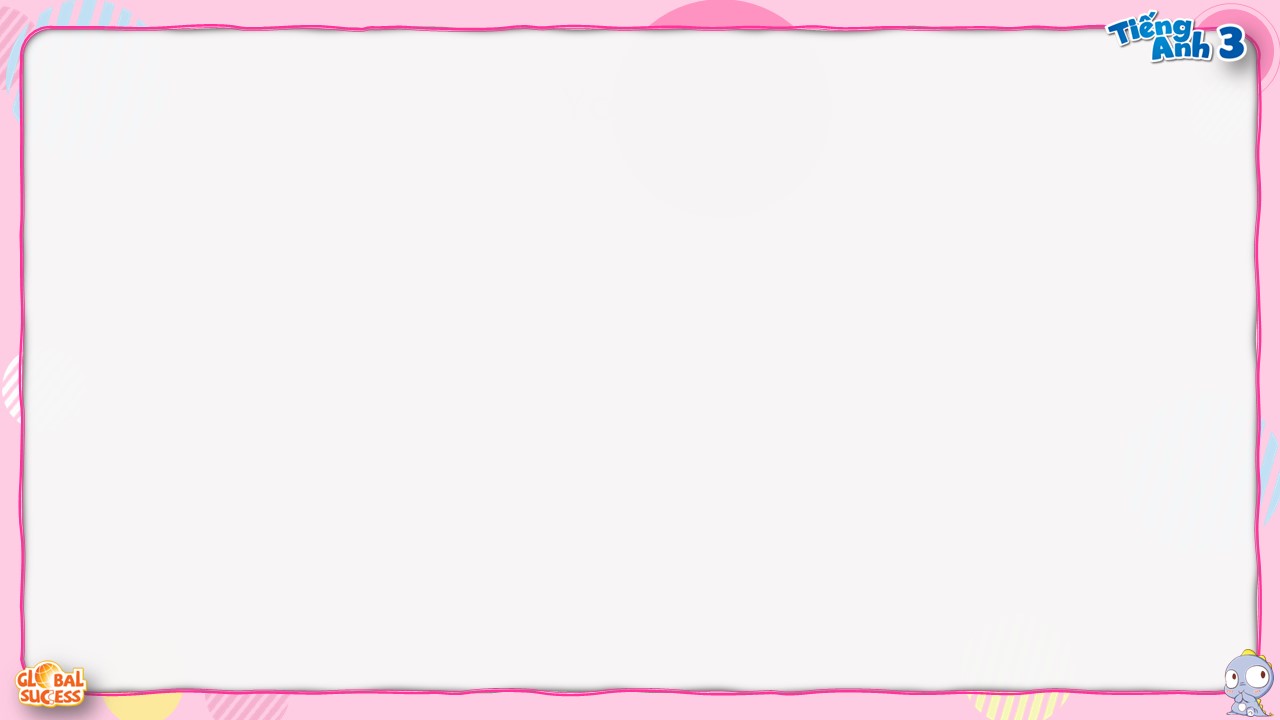 MsPham-0936082789
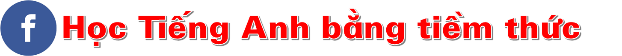 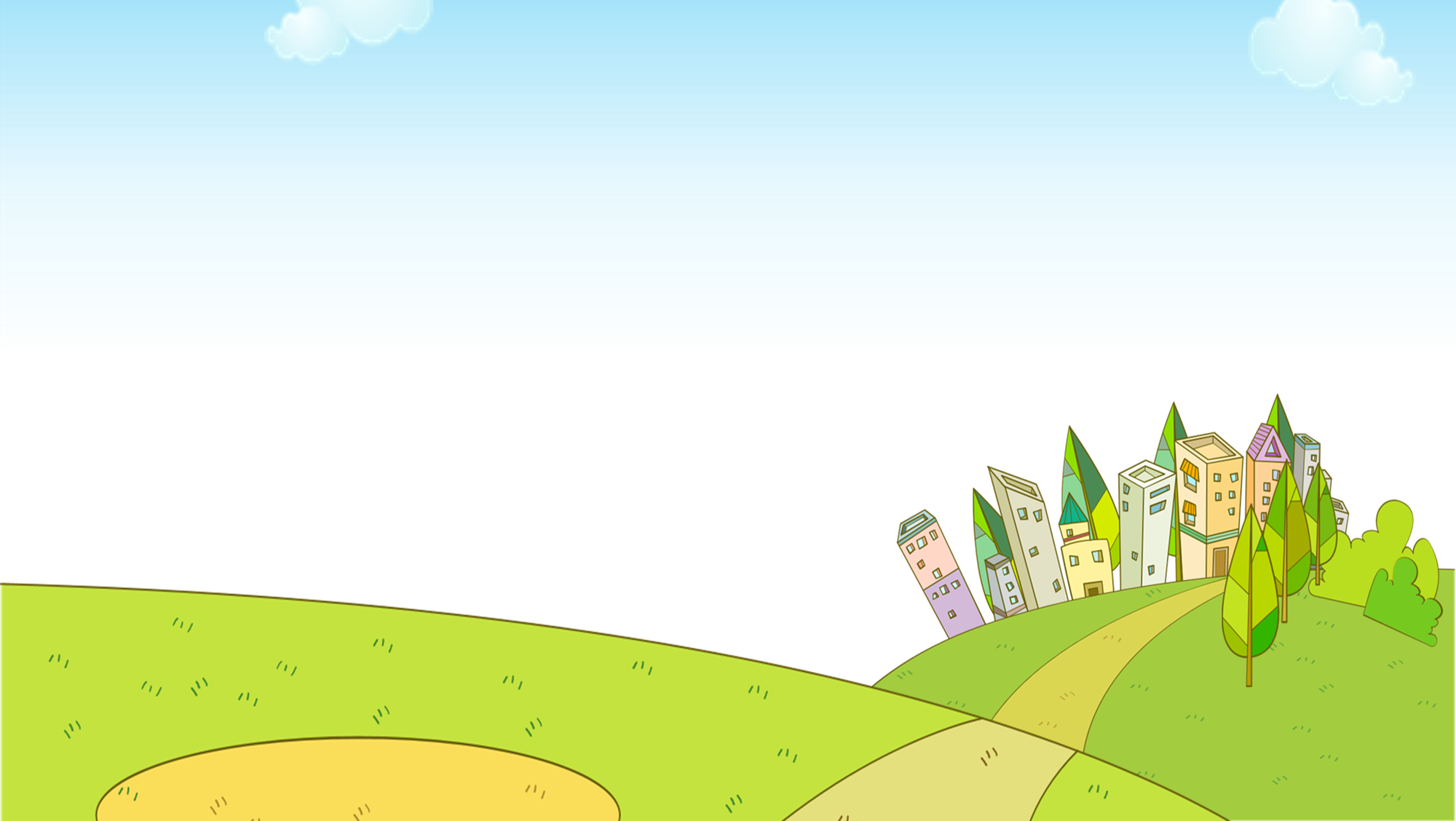 What’s your job?
I’m ________.
a teacher
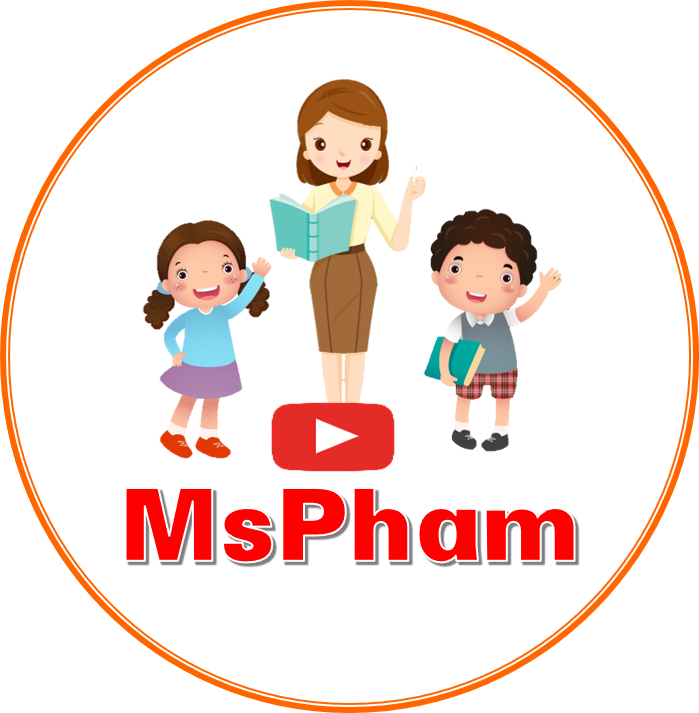 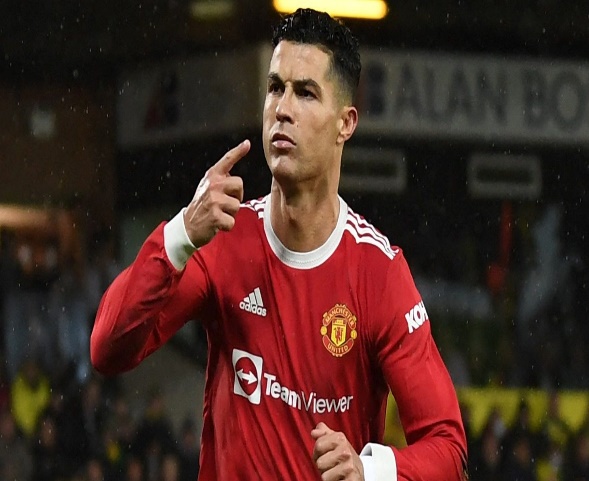 a footballer
MsPham-0936082789
MsPham-0936082789
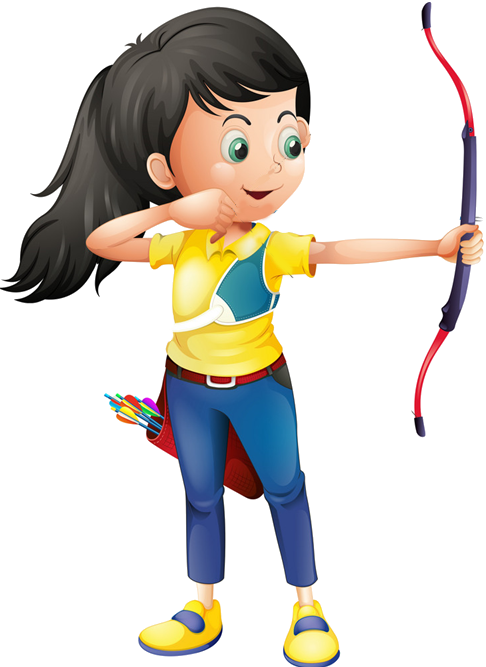 MsPham-0936082789
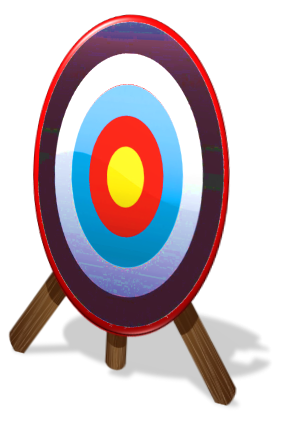 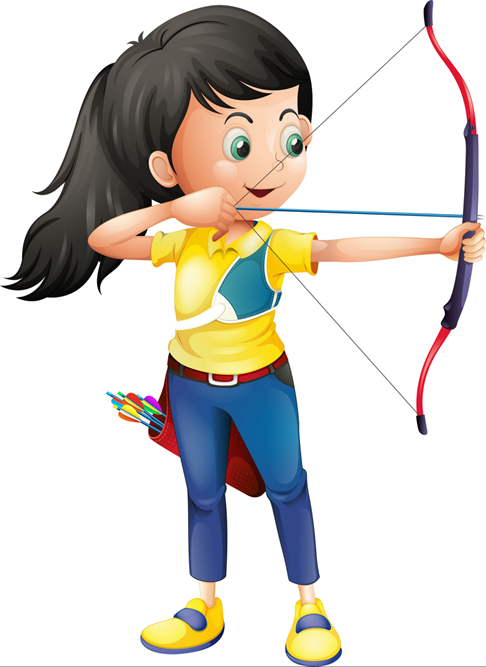 Ms Huyền Phạm
0936.082.789
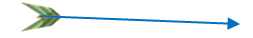 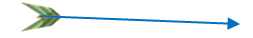 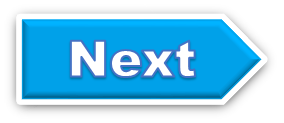 MsPham-0936082789
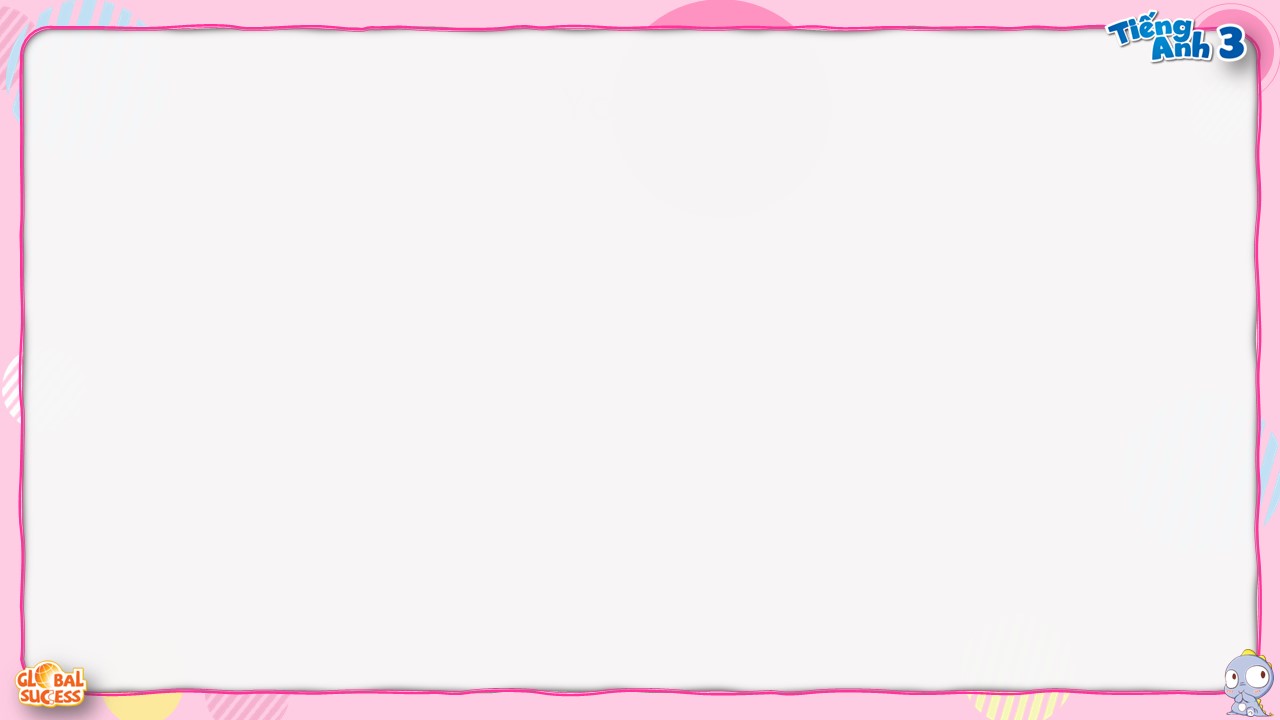 MsPham-0936082789
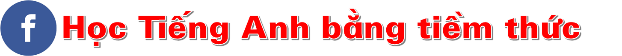 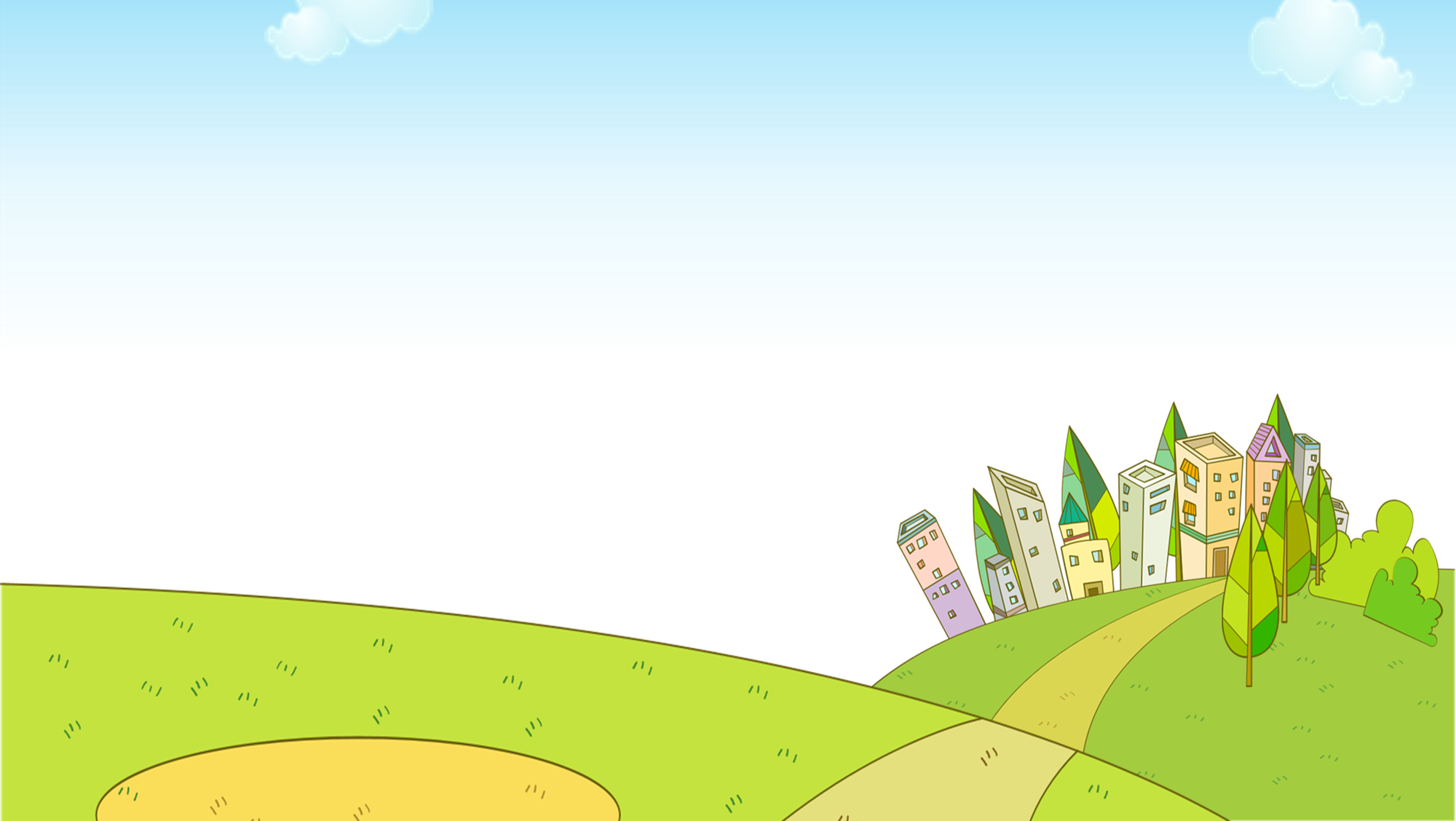 What’s your job?
I’m ________.
driver
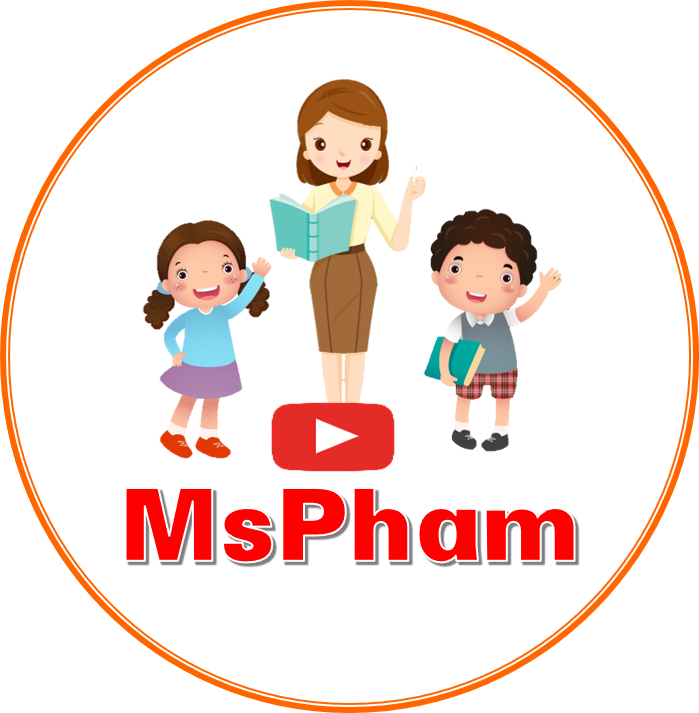 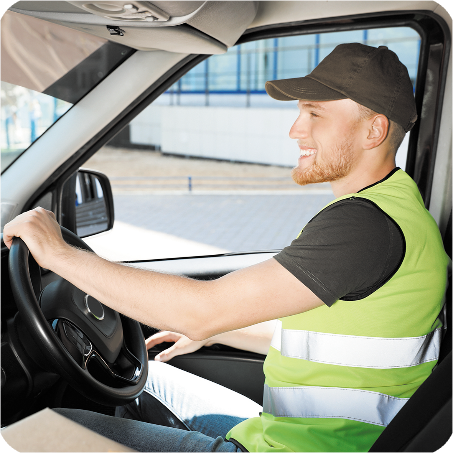 a driver
MsPham-0936082789
MsPham-0936082789
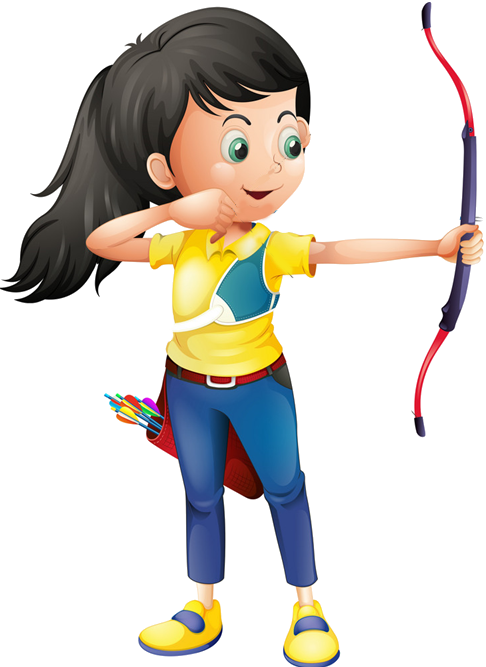 MsPham-0936082789
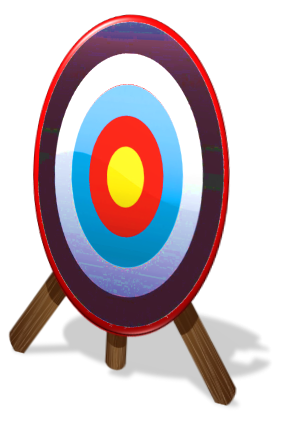 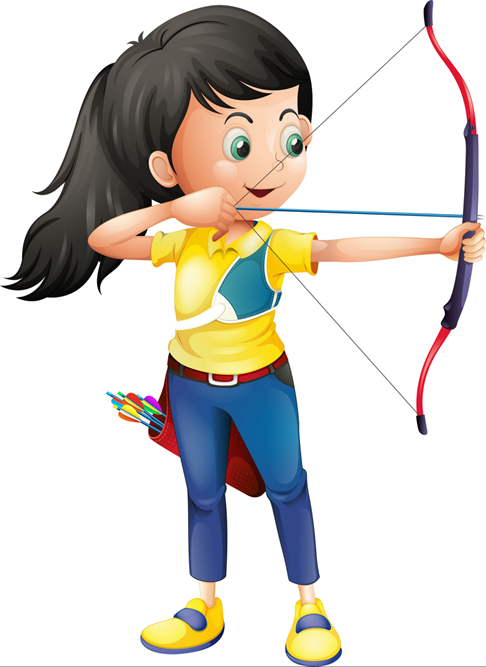 Ms Huyền Phạm
0936.082.789
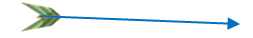 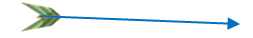 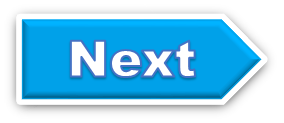 MsPham-0936082789
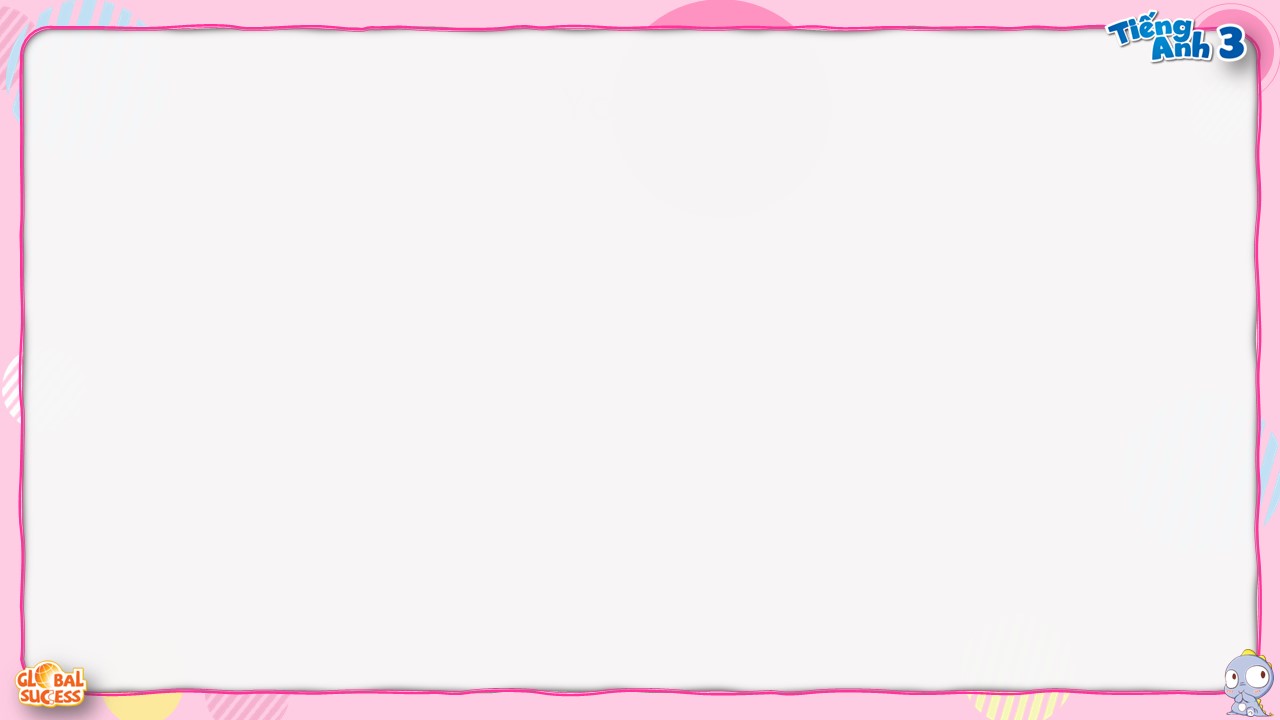 MsPham-0936082789
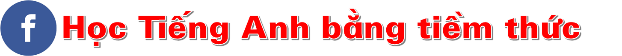 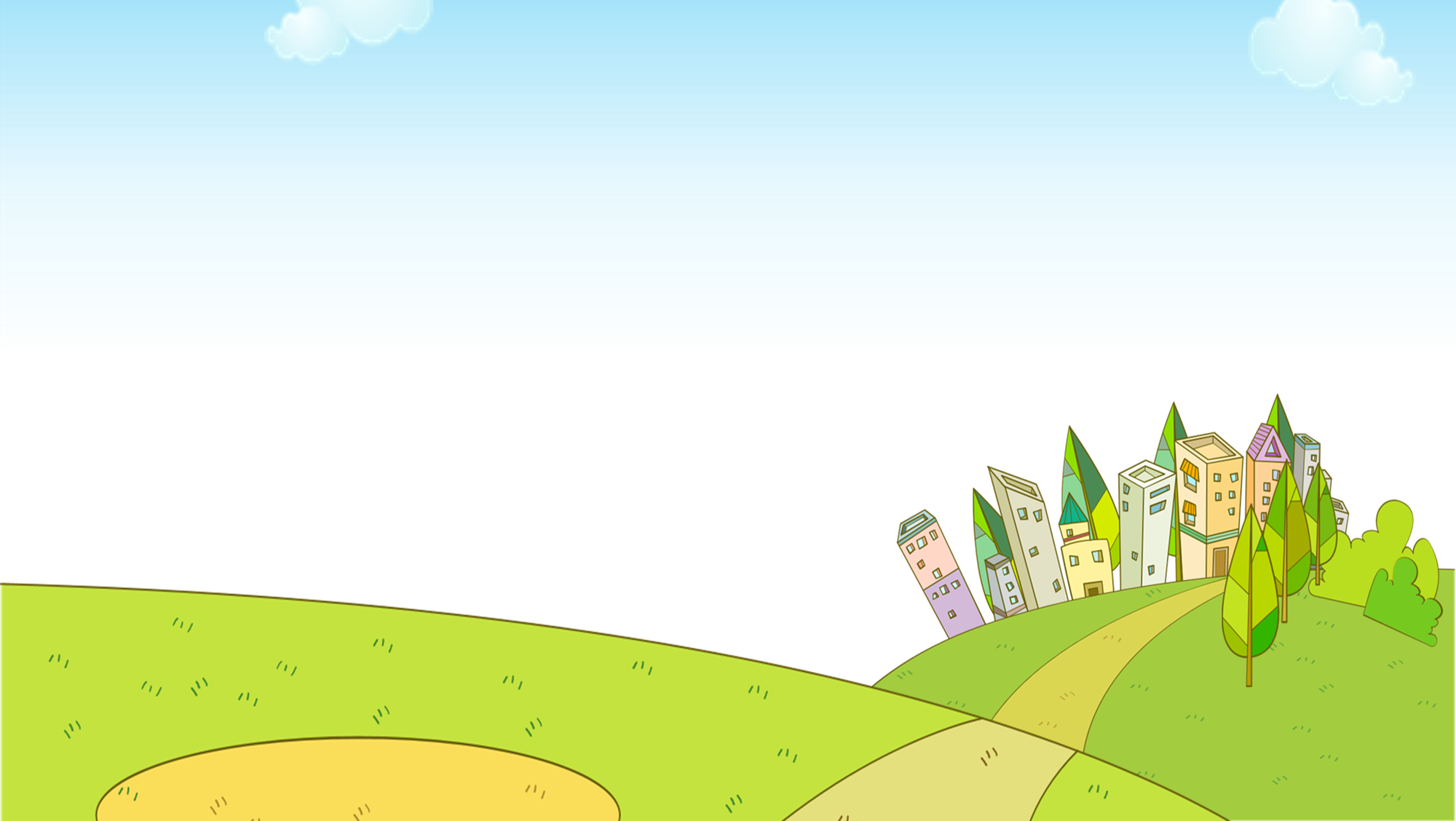 What’s your job?
I’m ________.
a worker
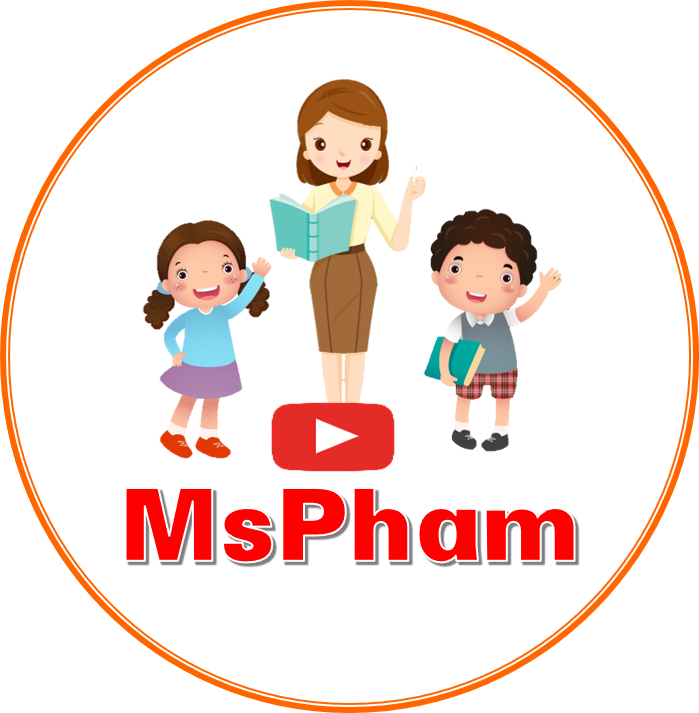 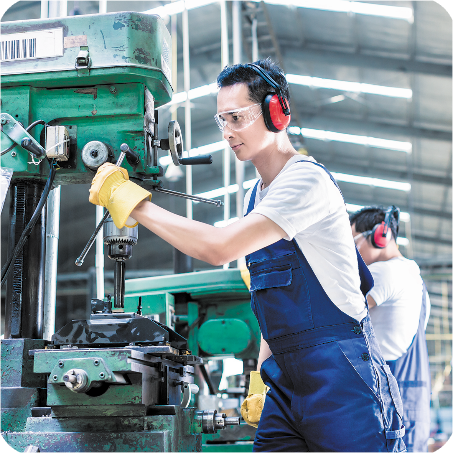 a footballer
MsPham-0936082789
MsPham-0936082789
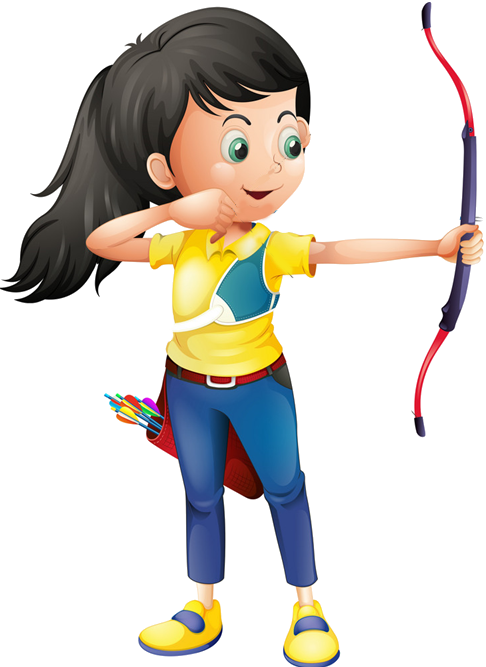 MsPham-0936082789
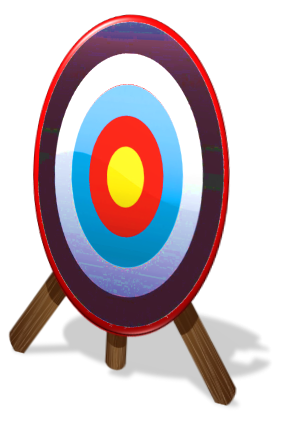 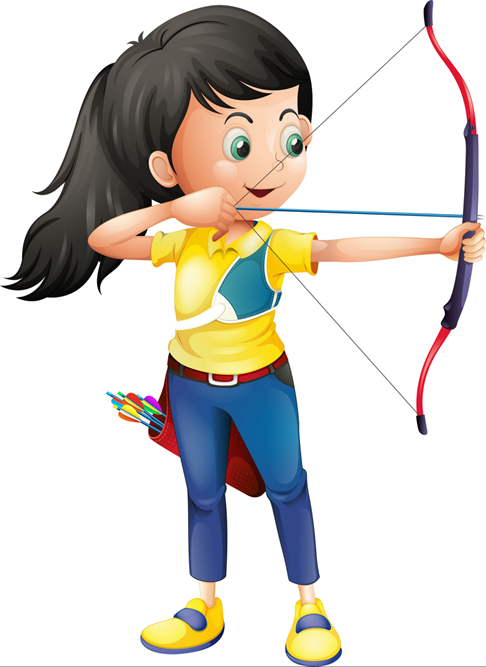 Ms Huyền Phạm
0936.082.789
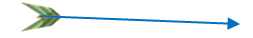 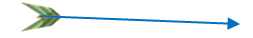 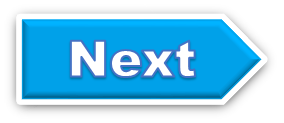 MsPham-0936082789
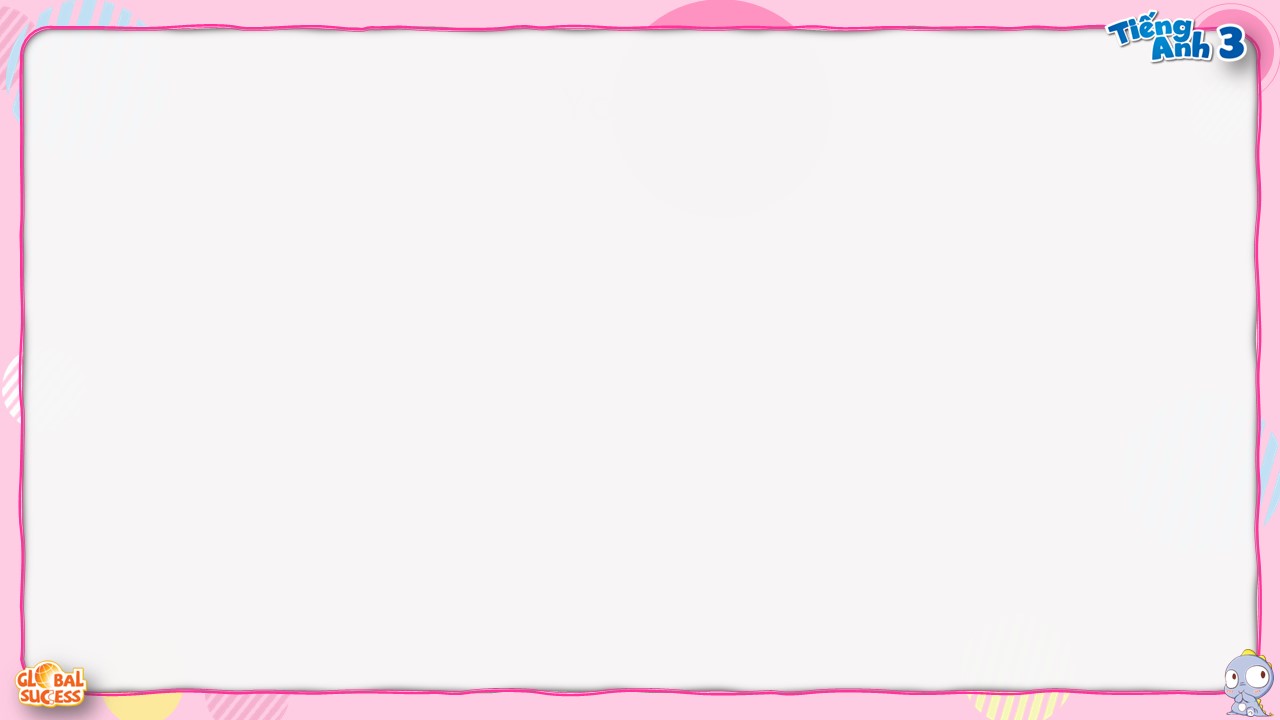 MsPham-0936082789
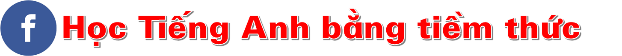 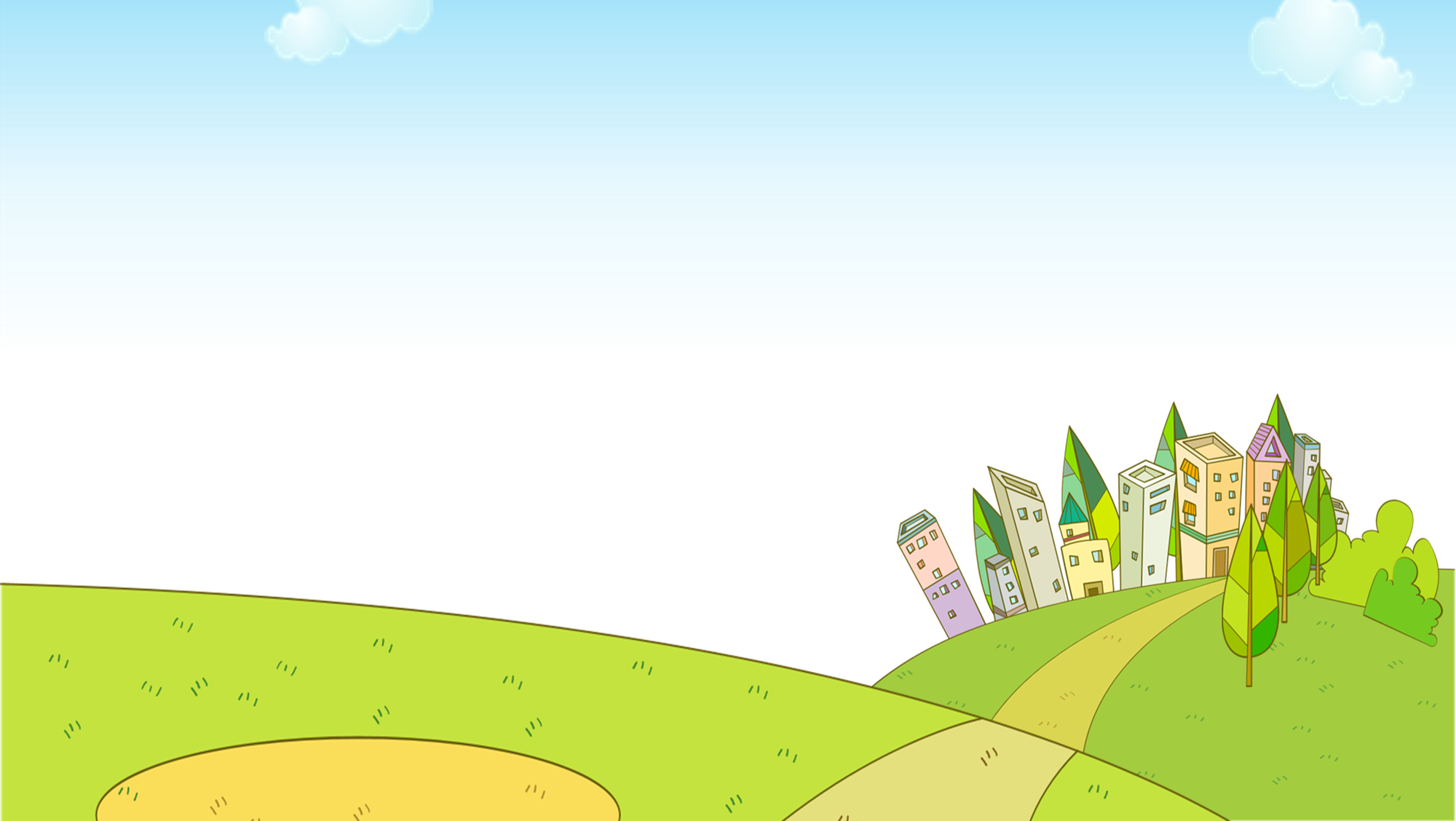 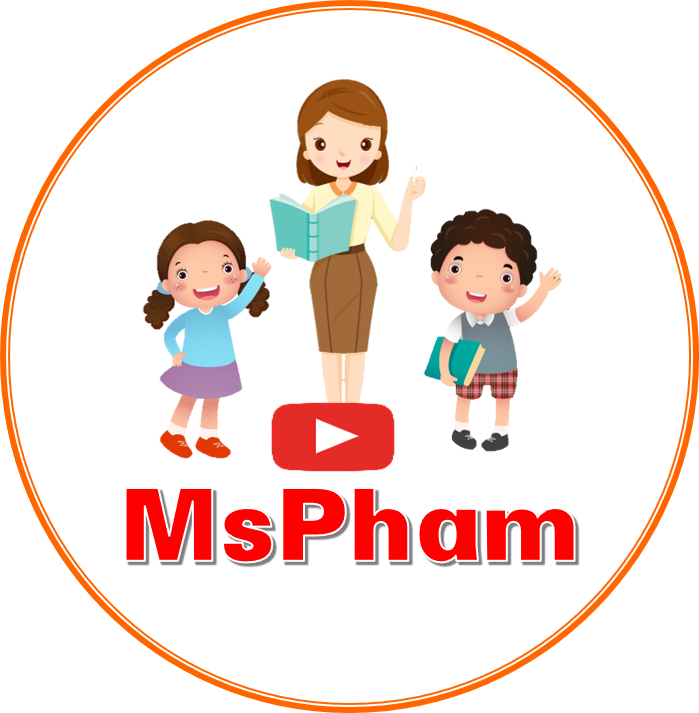 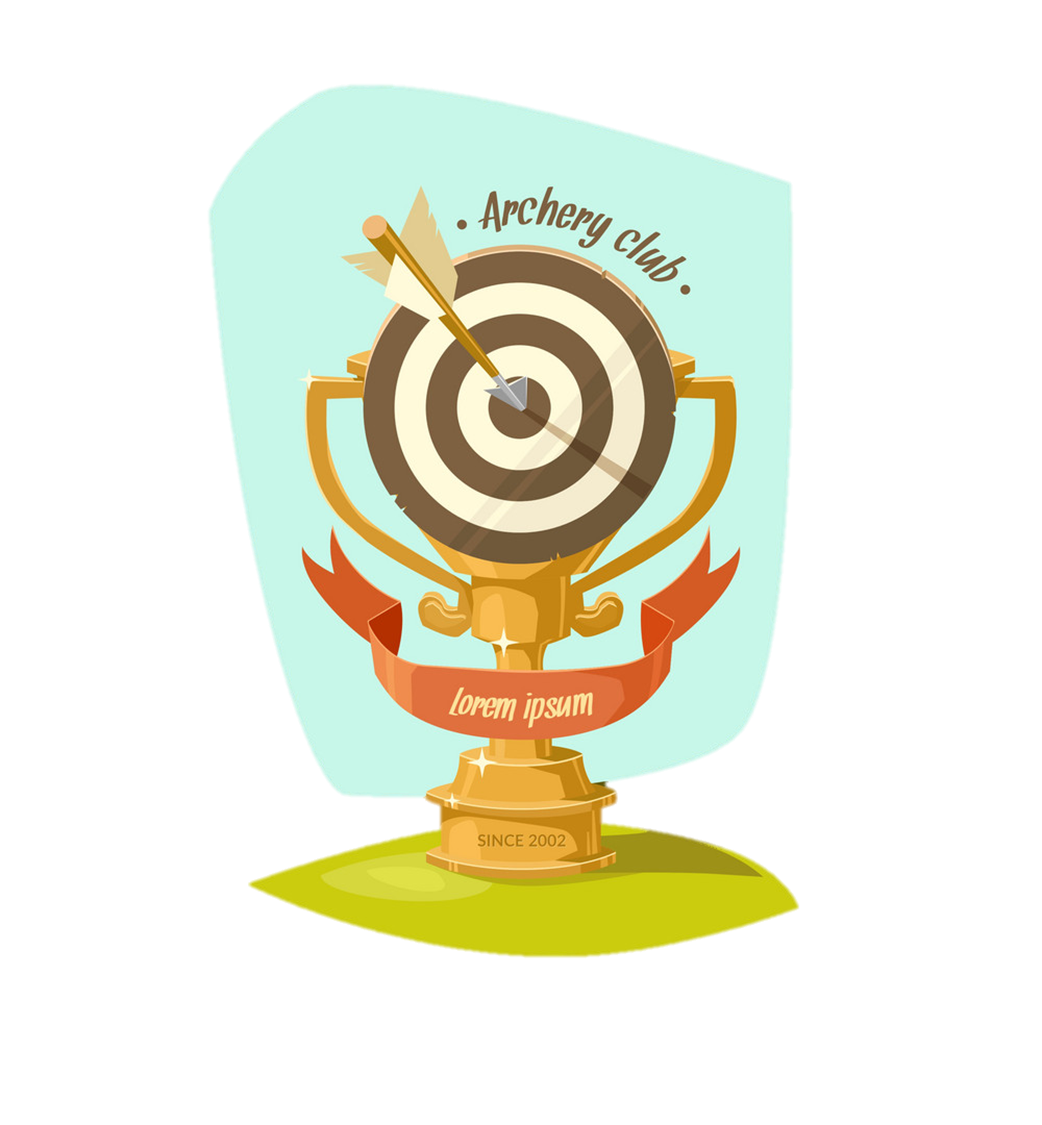 MsPham-0936082789
Good job!
MsPham-0936082789
MsPham-0936082789
Ms Huyền Phạm
0936.082.789
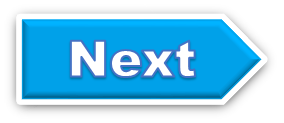 MsPham-0936082789
HOME LINK
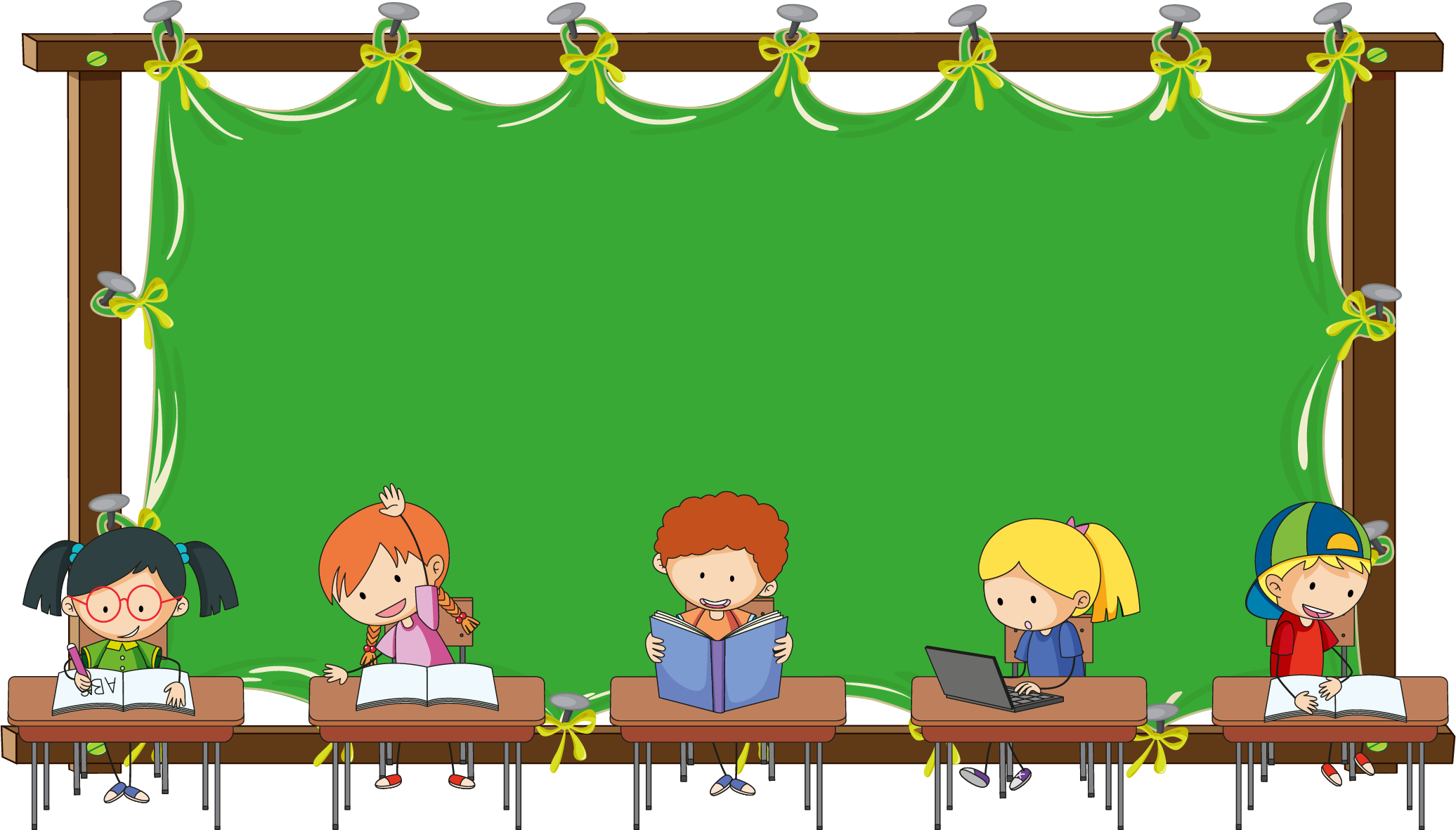 GOODBYE CLASS!